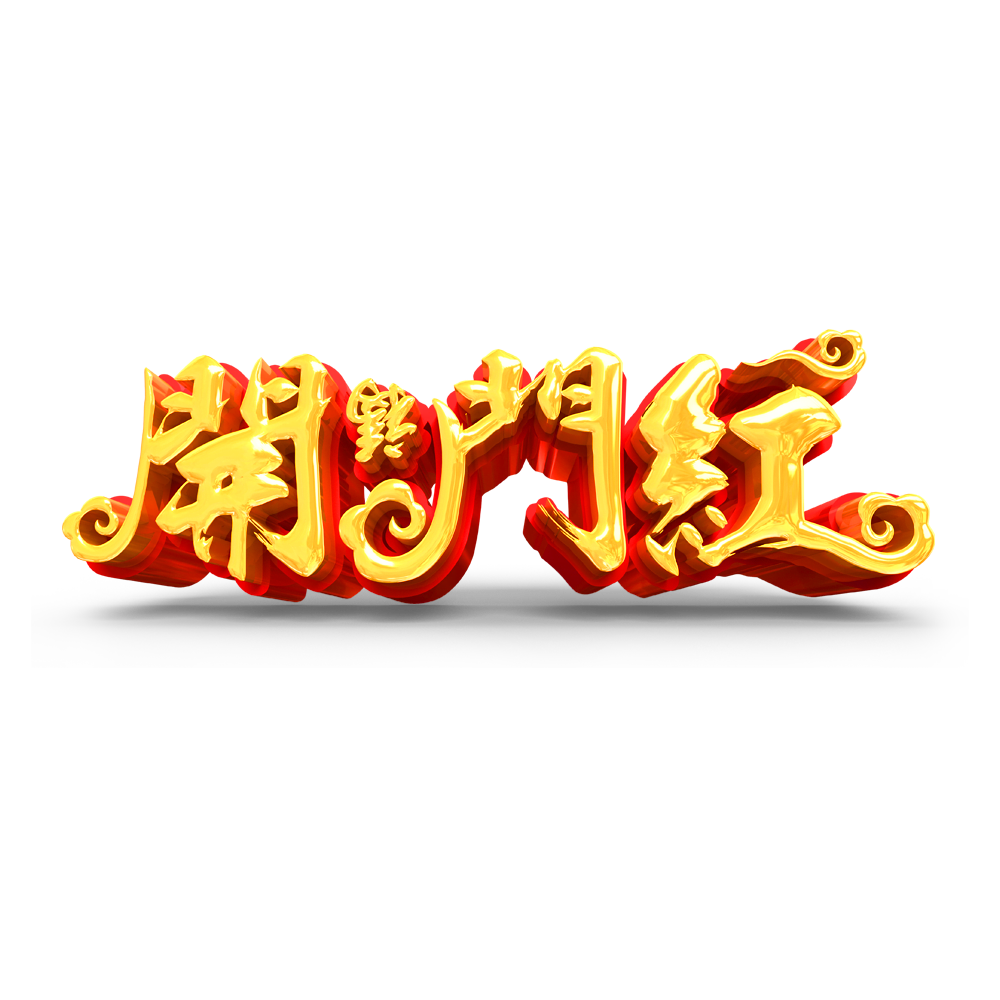 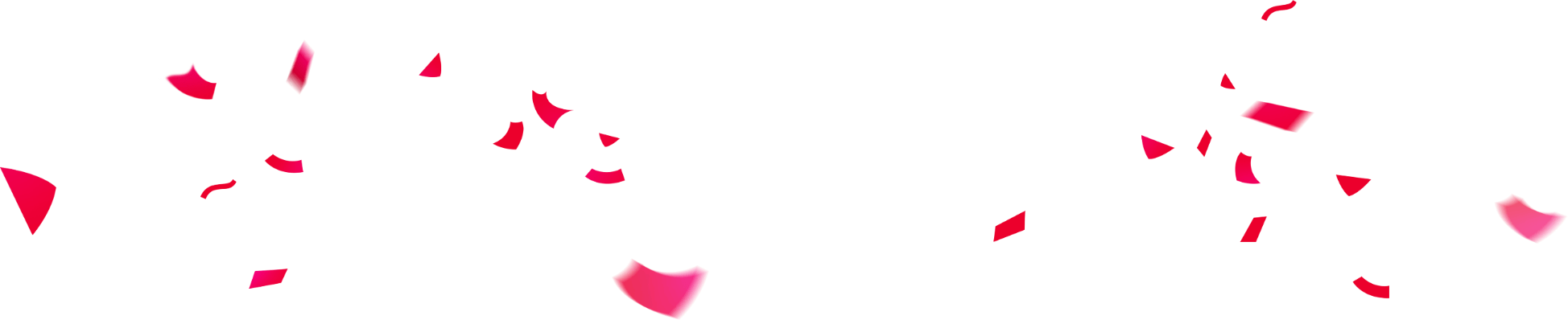 年会盛典暨颁奖典礼
This template is exclusively designed by Fei er creative, and copyrights belong to Bao tu
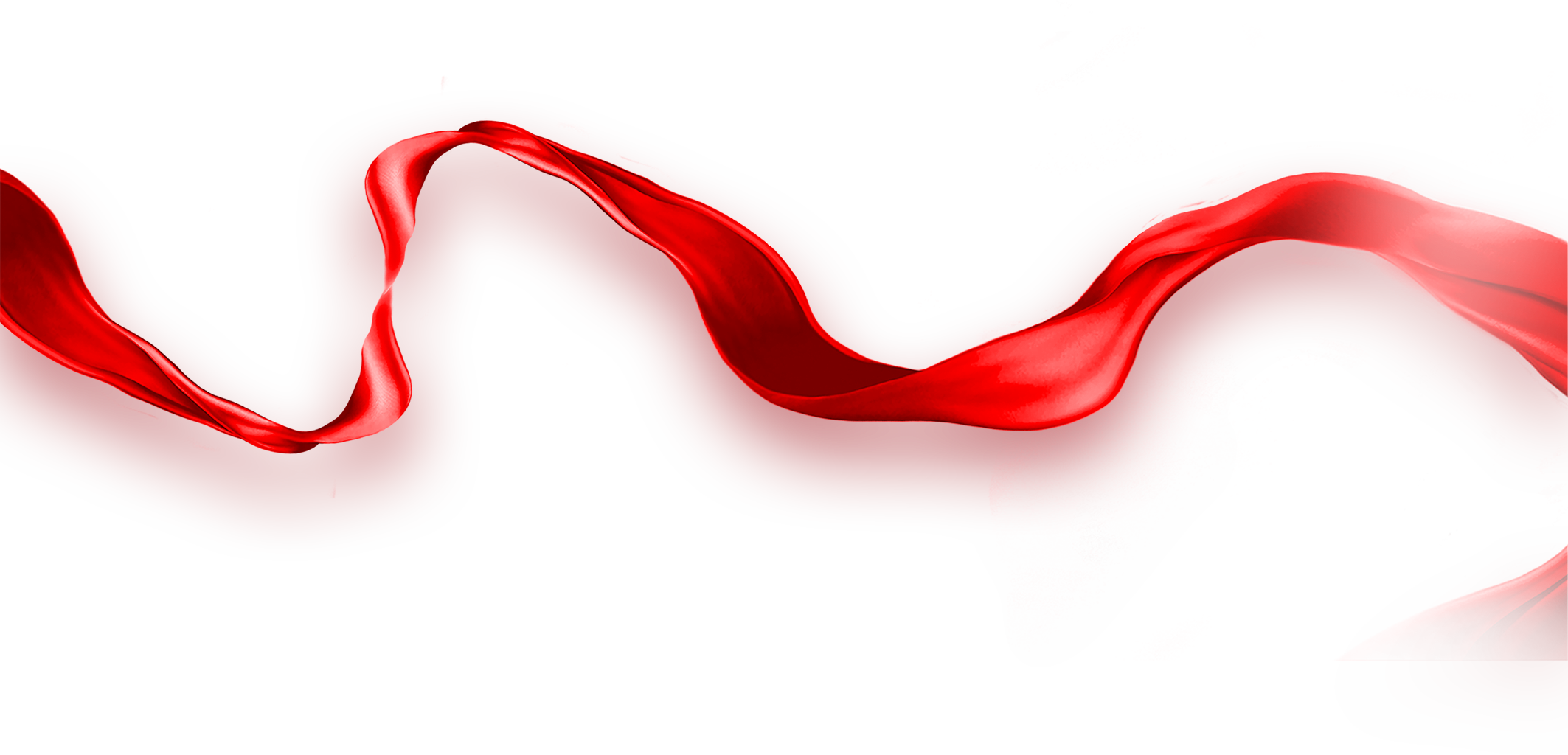 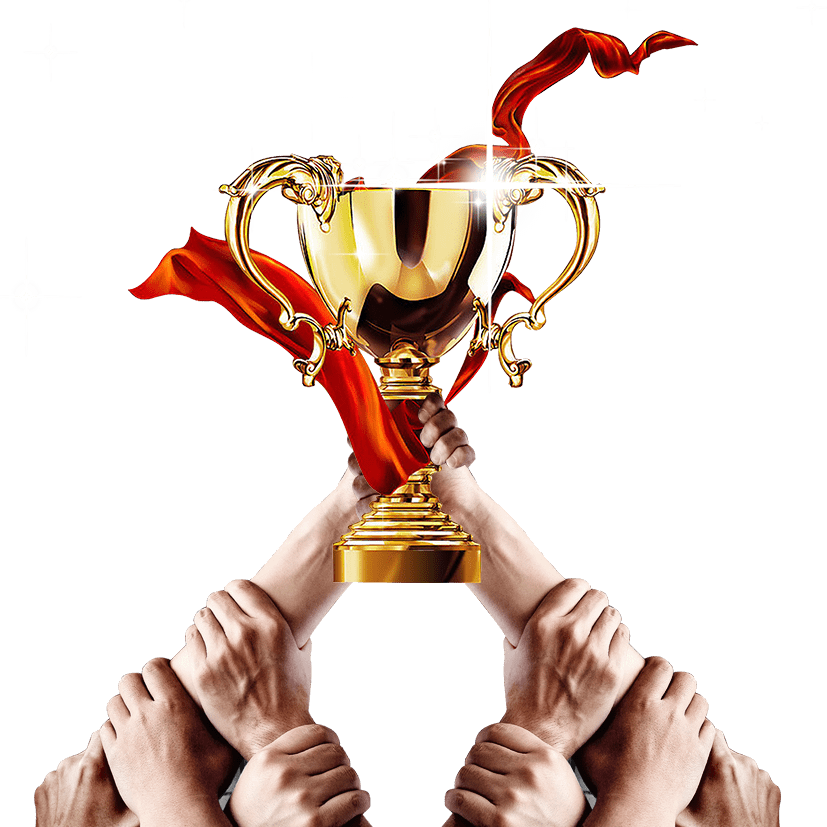 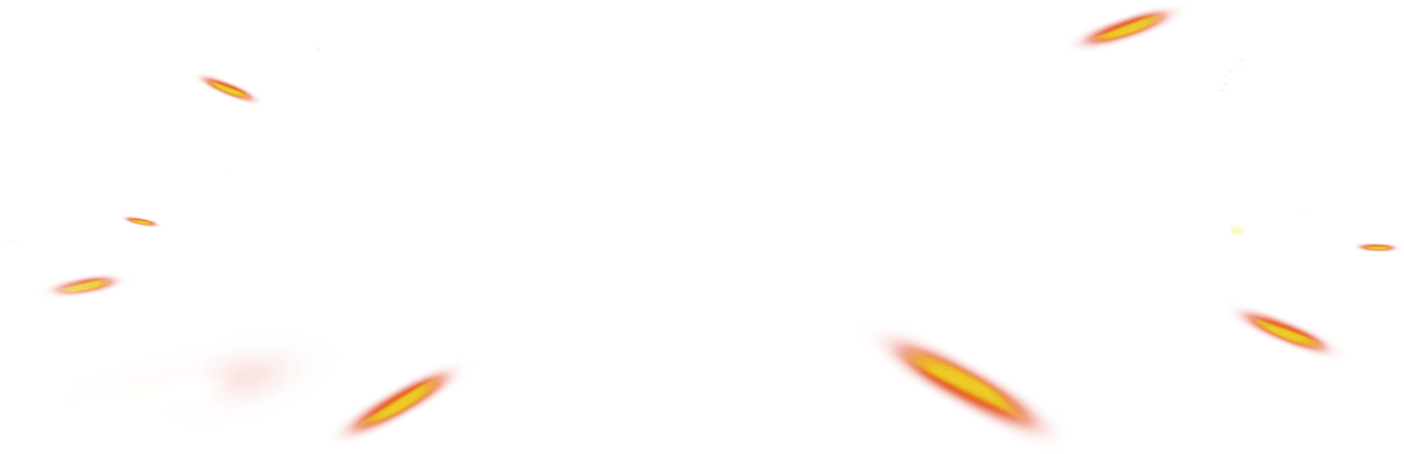 我们共同奋斗
我们共同奋斗
勇攀高峰，取得优异成绩！
勇攀高峰，取得优异成绩！
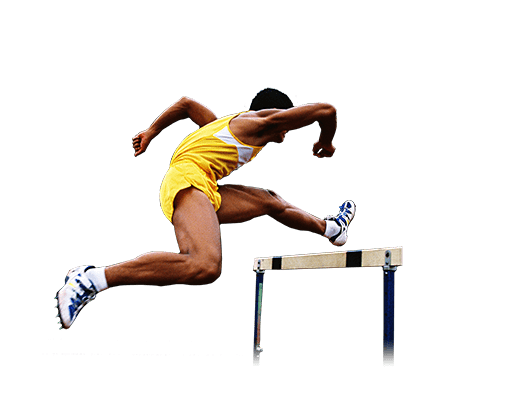 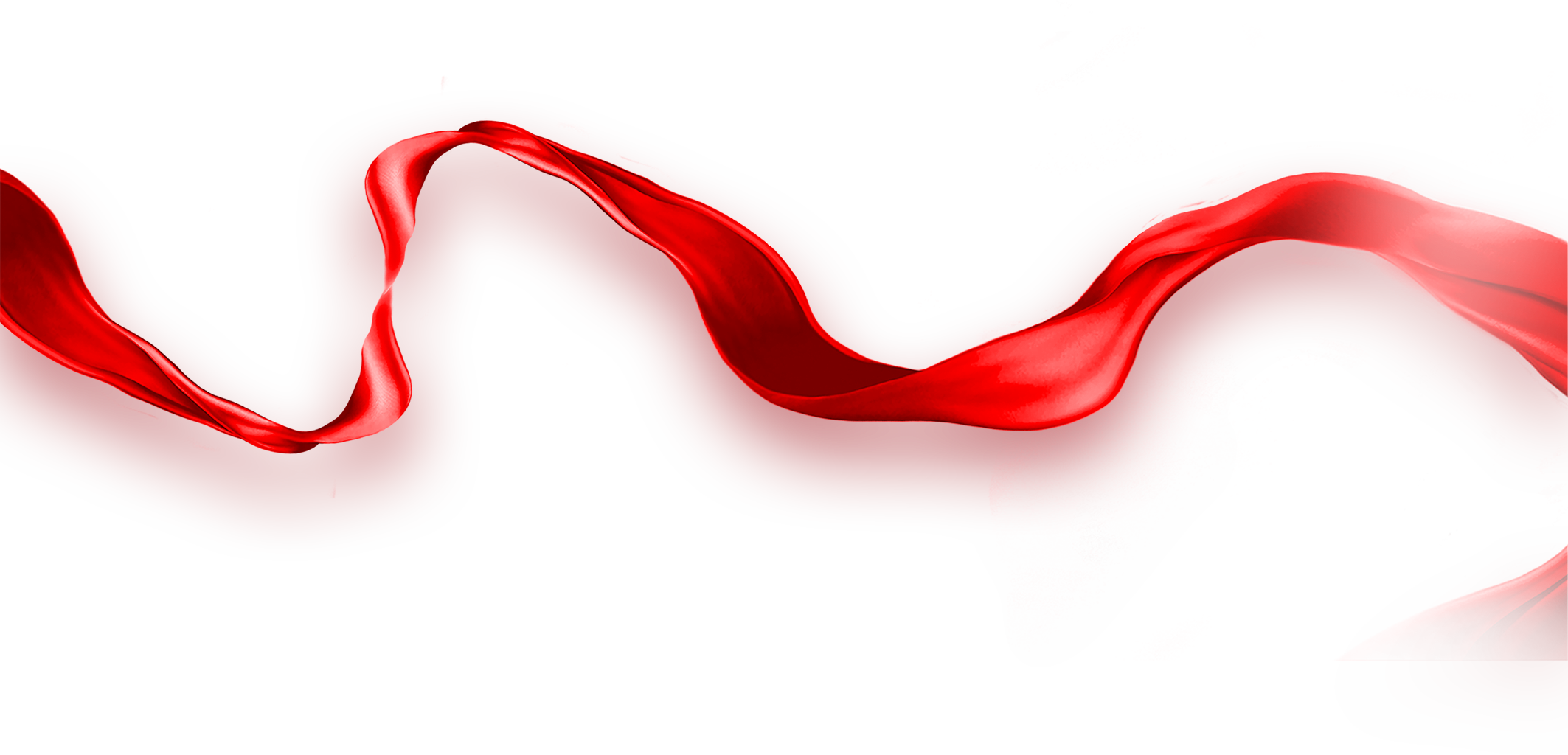 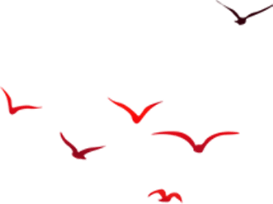 我们蓄势待发
我们蓄势待发
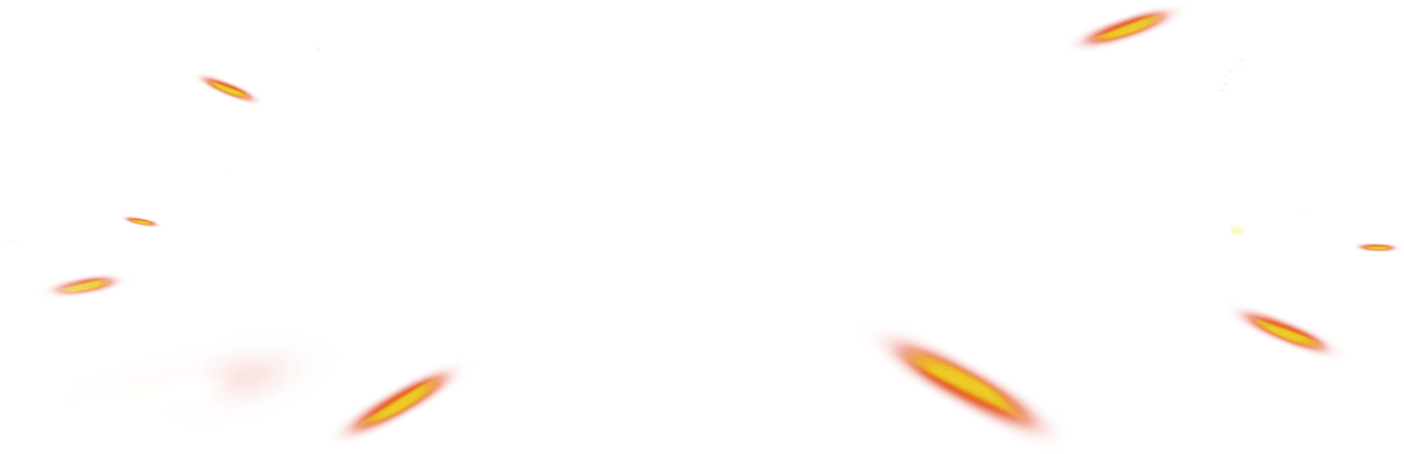 踏平坎坷,创造佳绩
踏平坎坷,创造佳绩
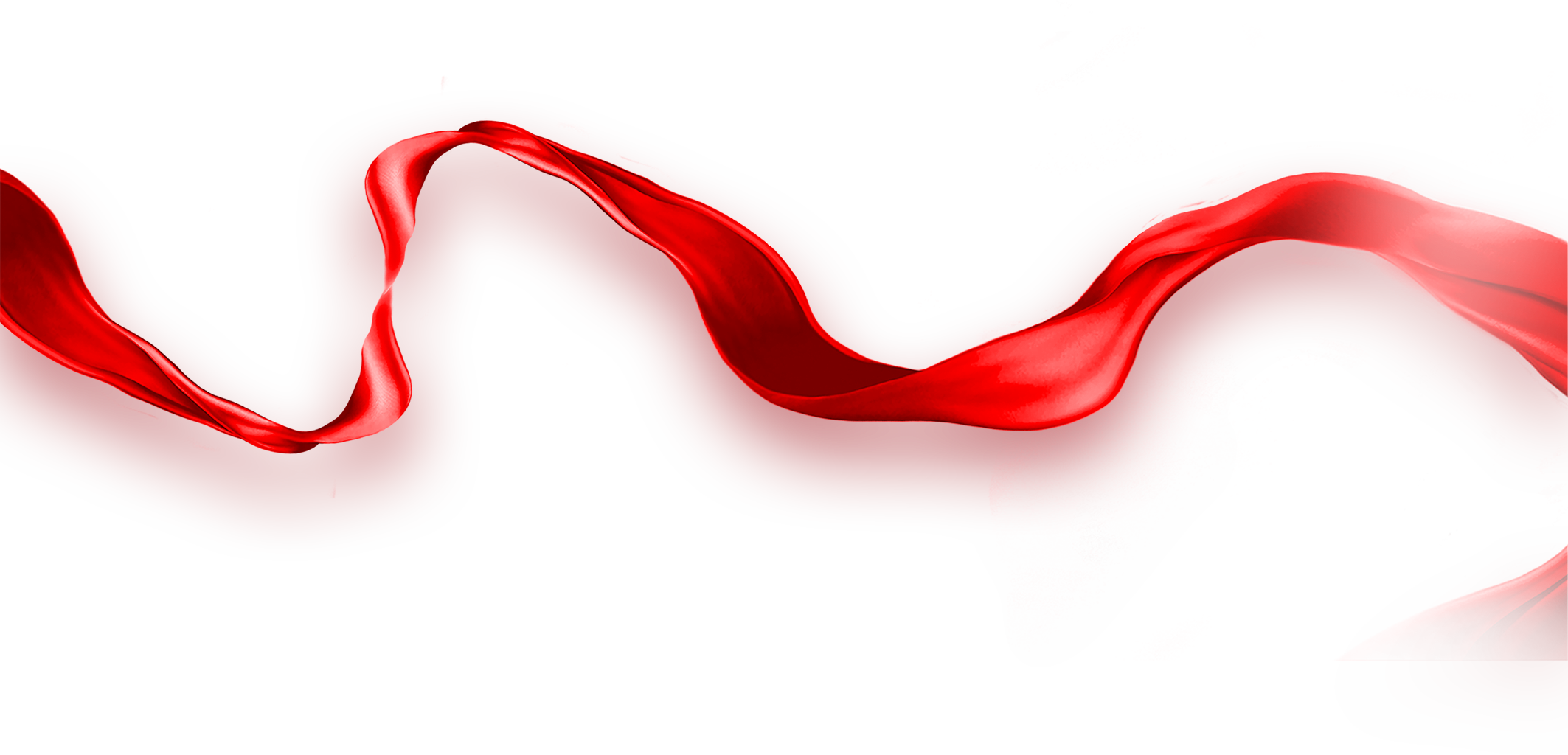 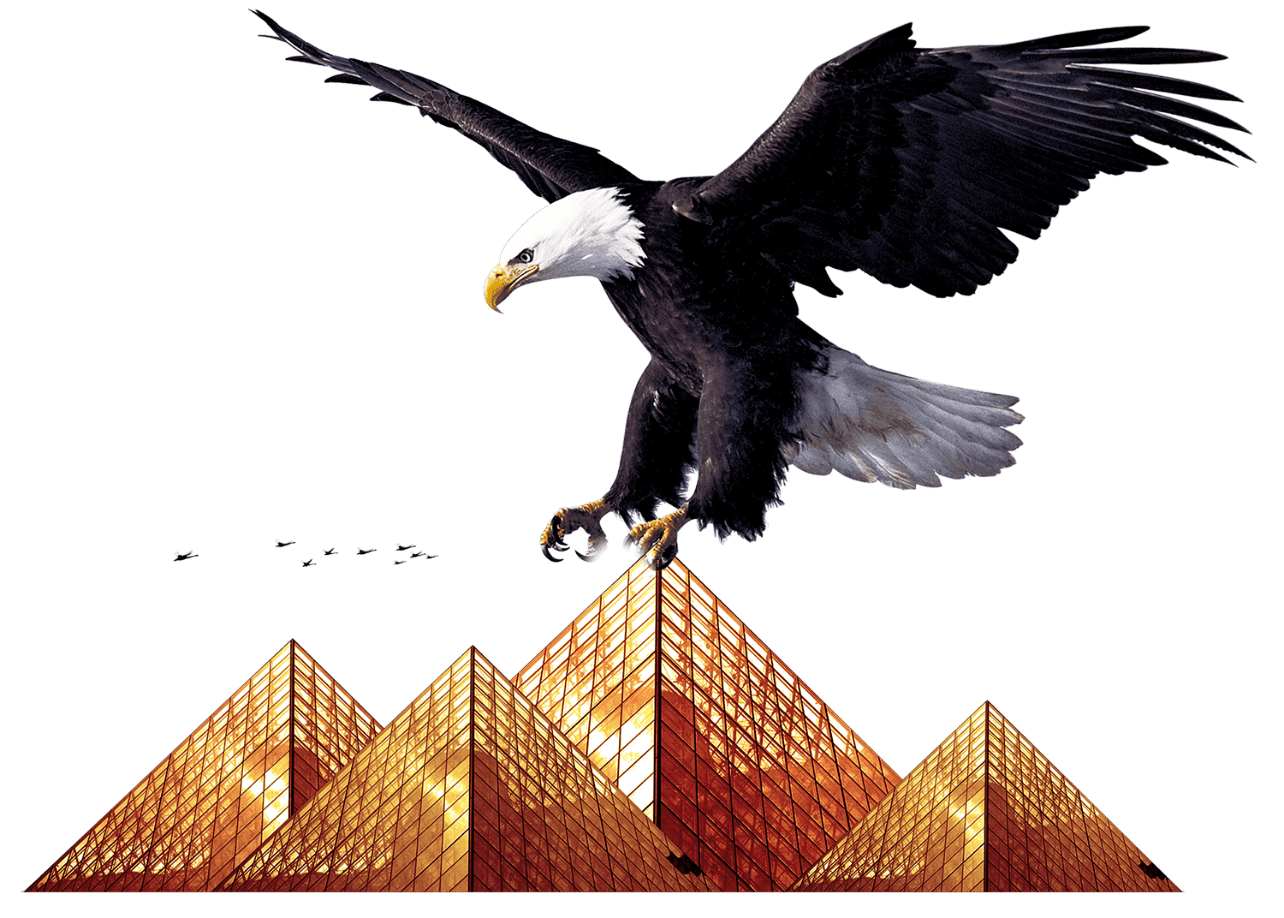 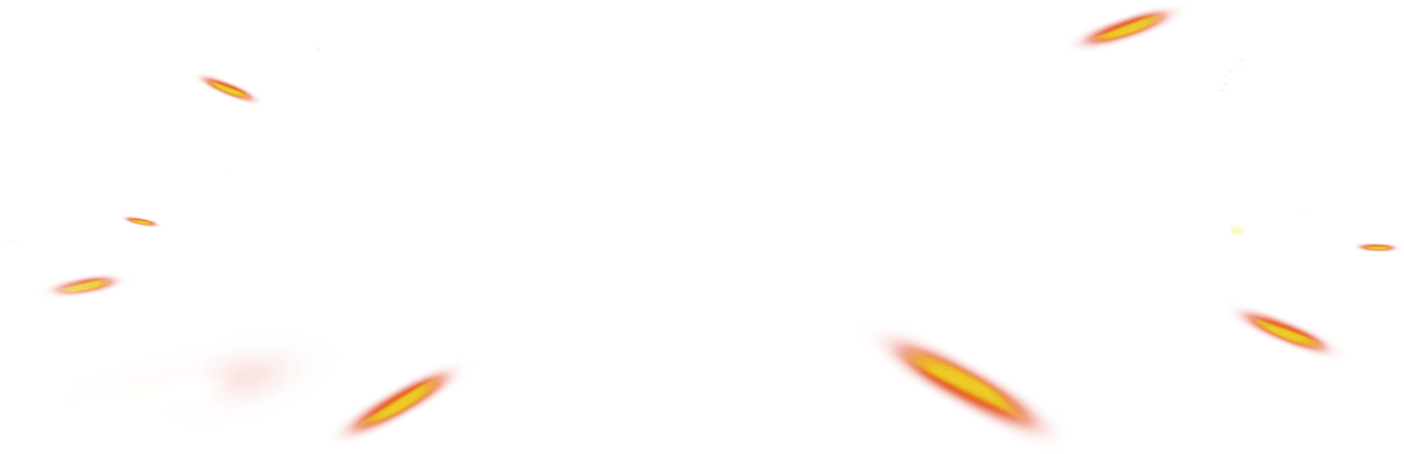 过去的一年
过去的一年
凝心聚力收货成功喜悦
凝心聚力收货成功喜悦
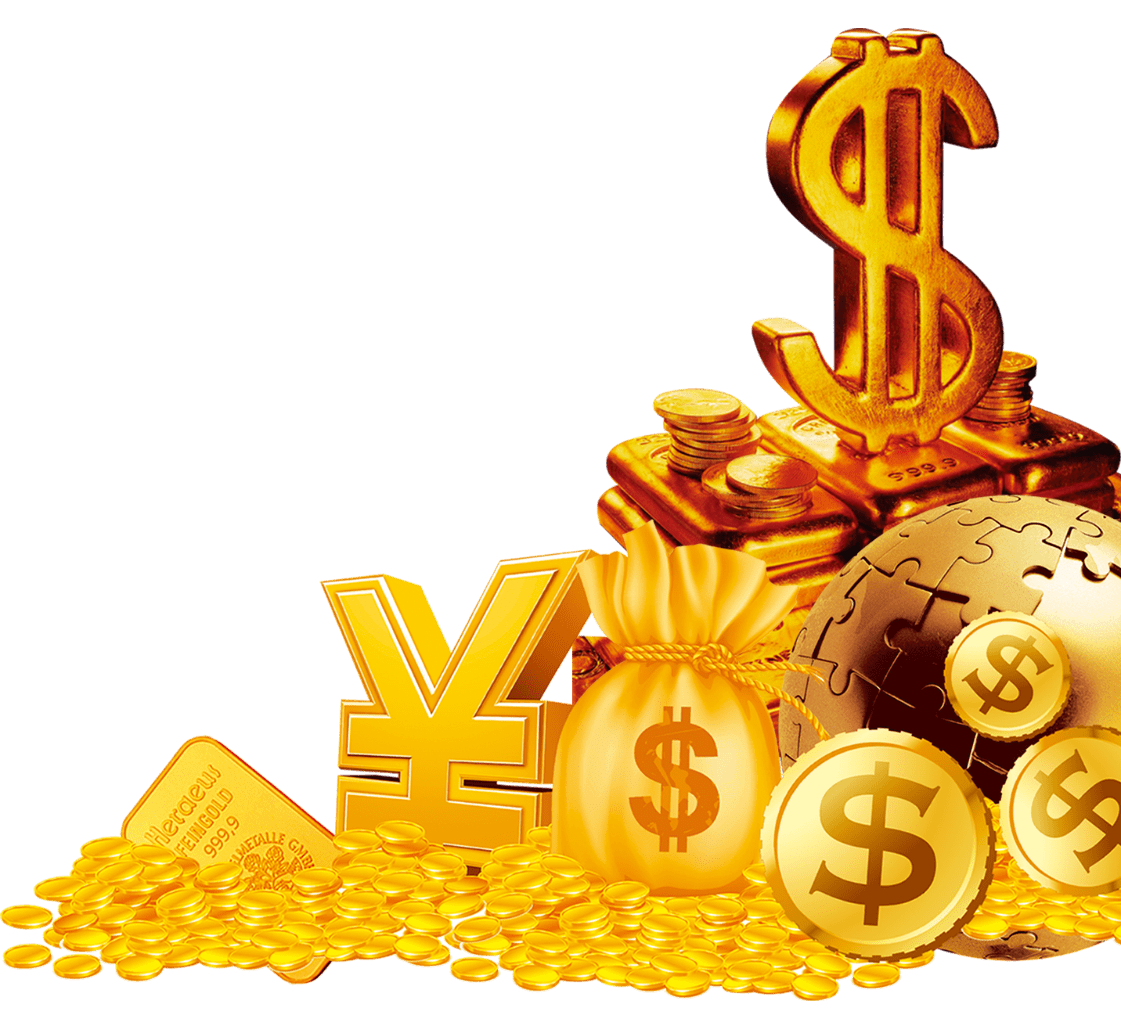 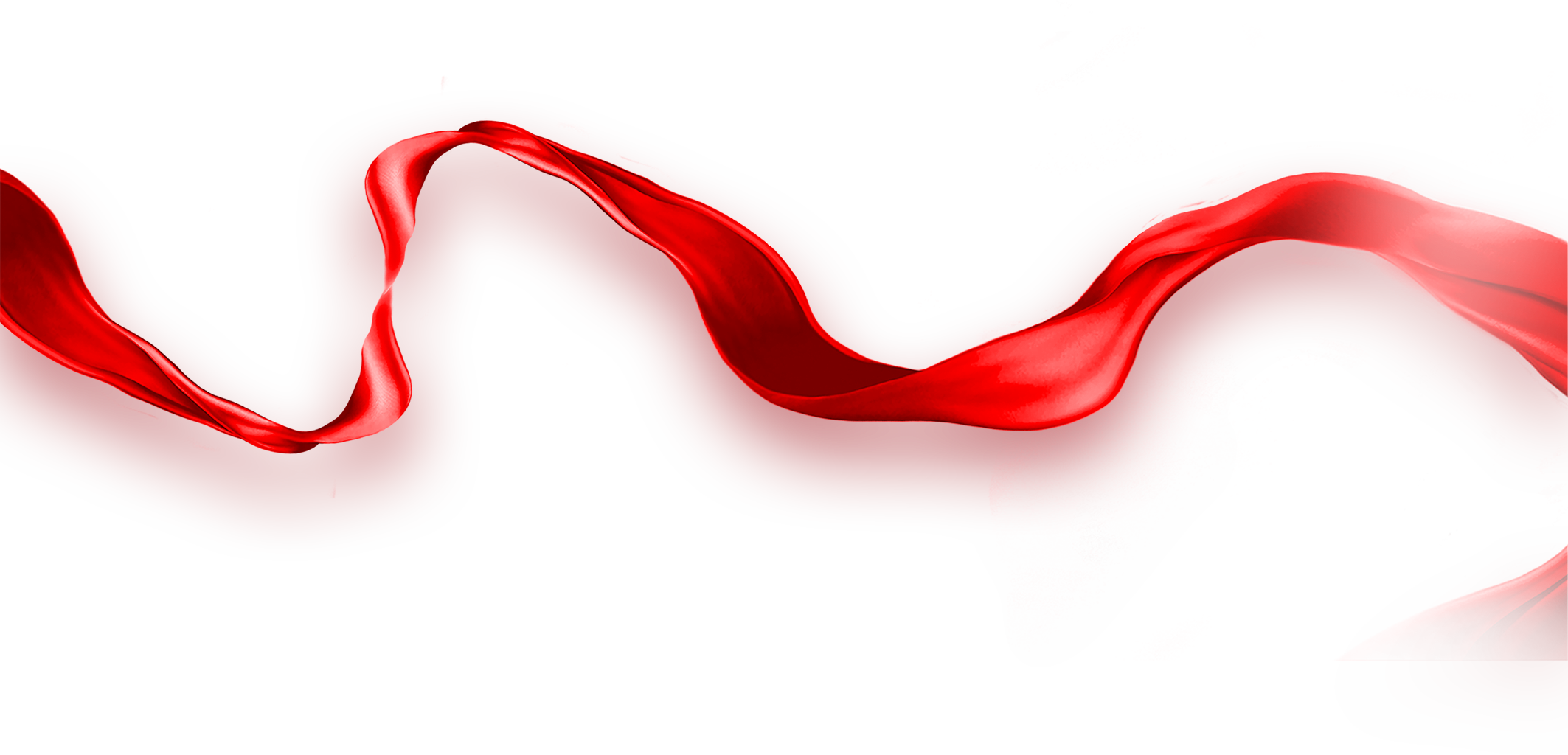 展望未来
展望未来
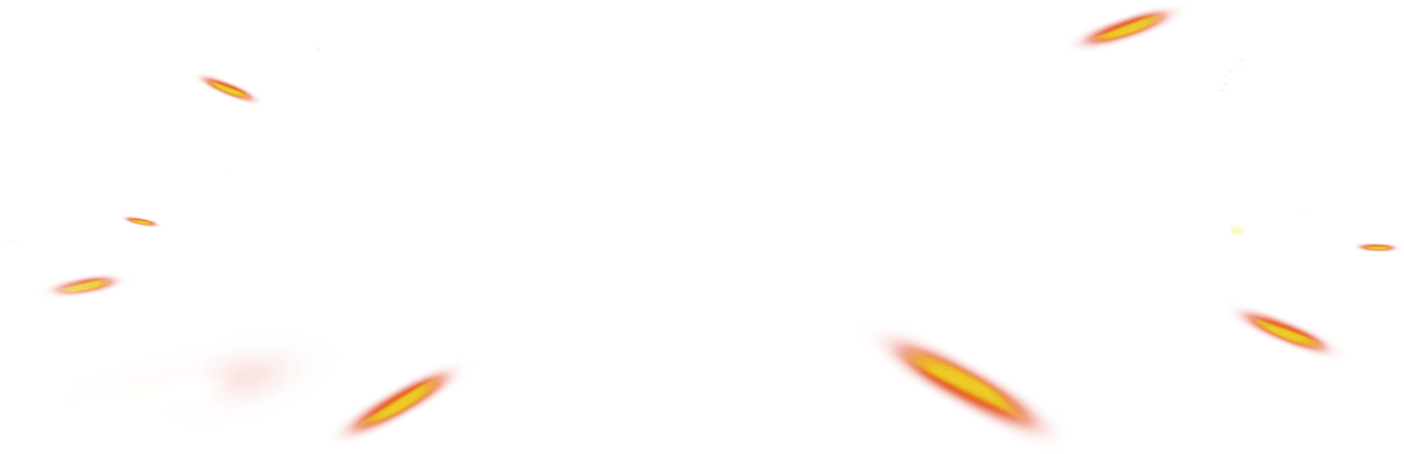 不畏艰难一路勇往直前
不畏艰难一路勇往直前
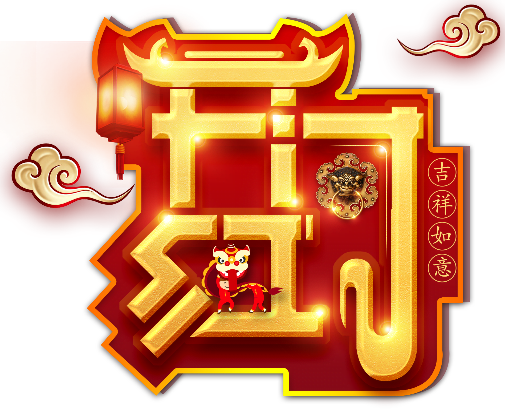 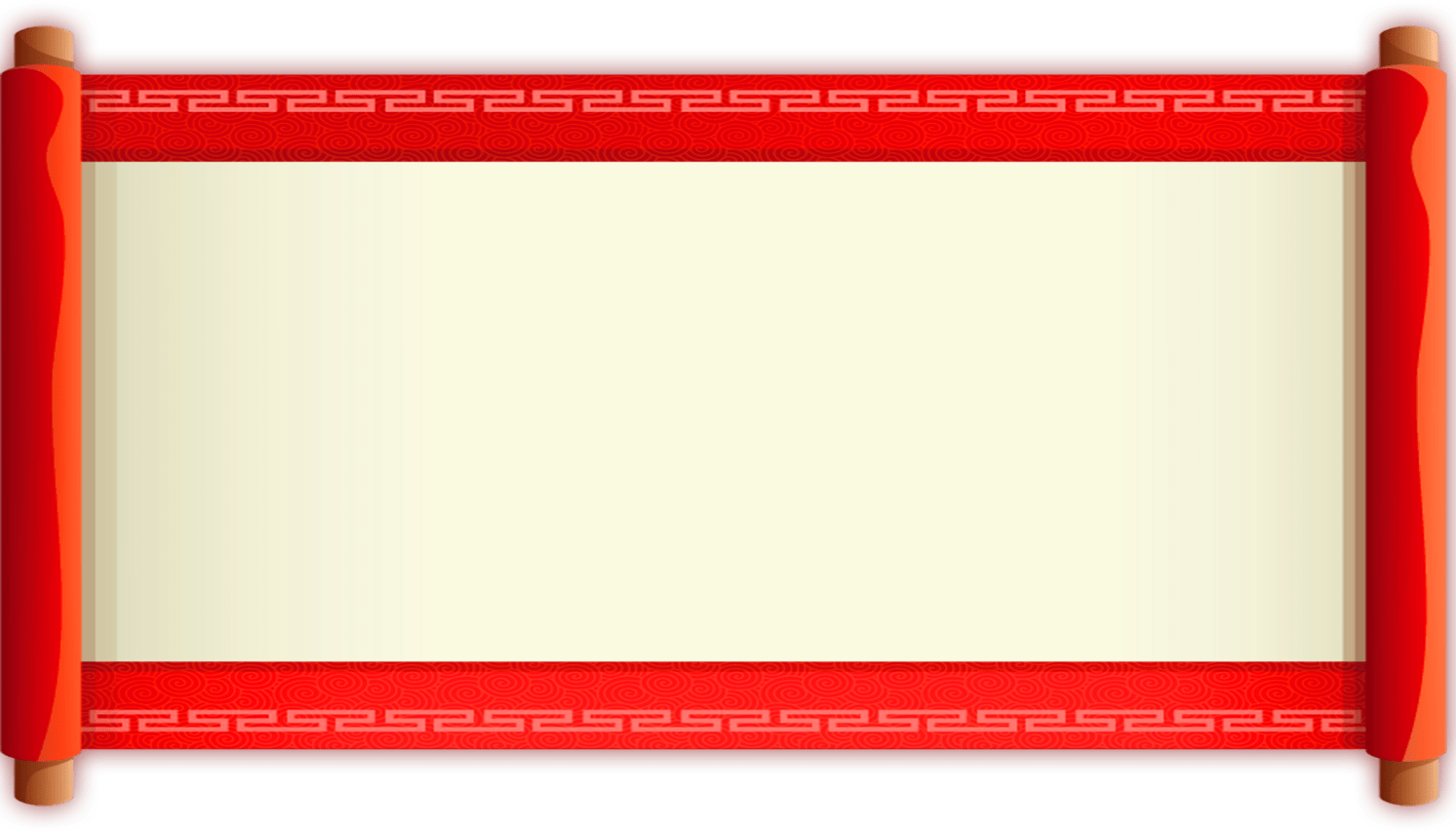 新年伊始，让我们把一切所经历过的，统统成为过去吧！以往的成功也好，失败也罢，让我们卸下沉重的包袱轻装上阵。新的一年，翻开新的一页，所有的期待与希望、向往与憧憬向我们走来。
       生活还要继续，梦想不断延伸，脚步依旧执着。整理好行囊，带上健康与平安，因为健康是幸福的起点，平安是最单纯的快乐，伴着一份好心情，微笑着出发，脚步轻盈，且歌且行。
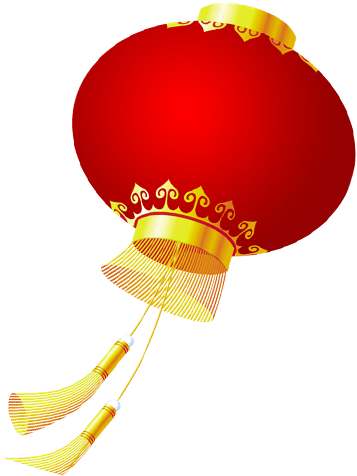 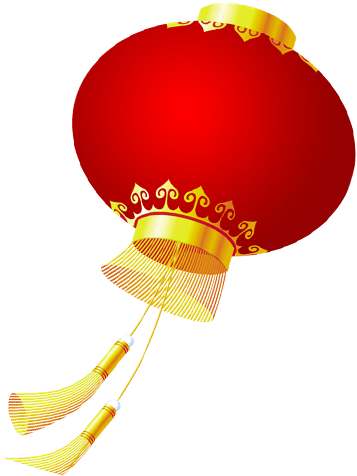 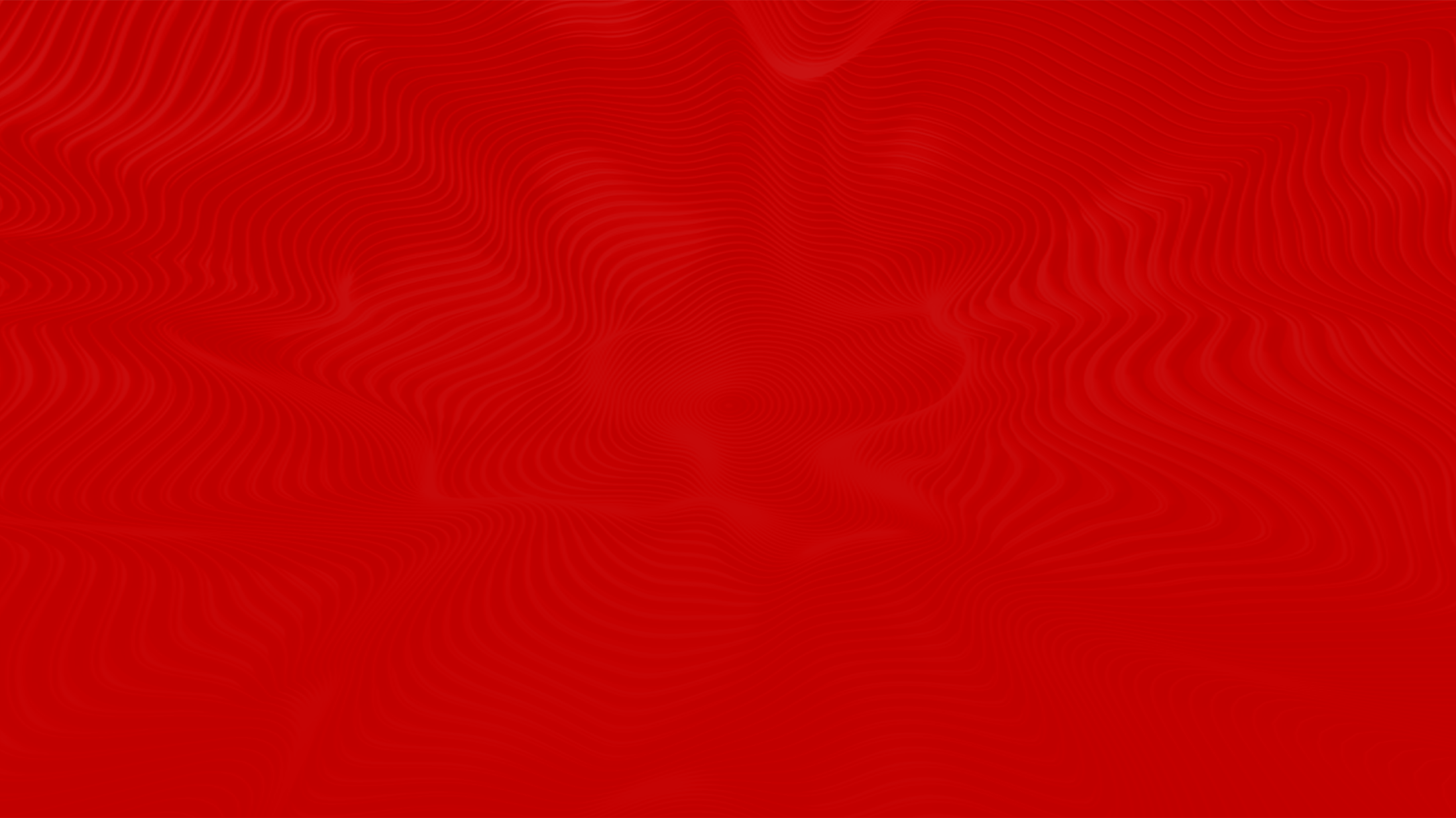 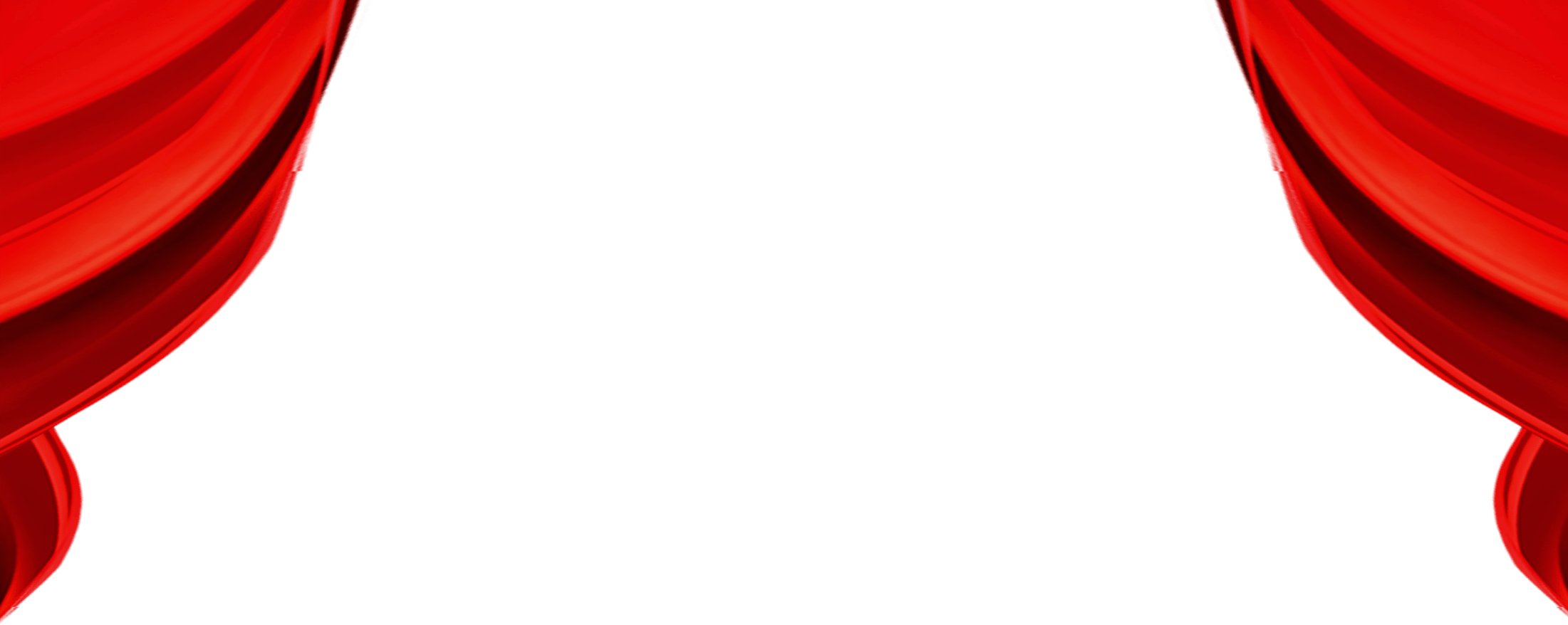 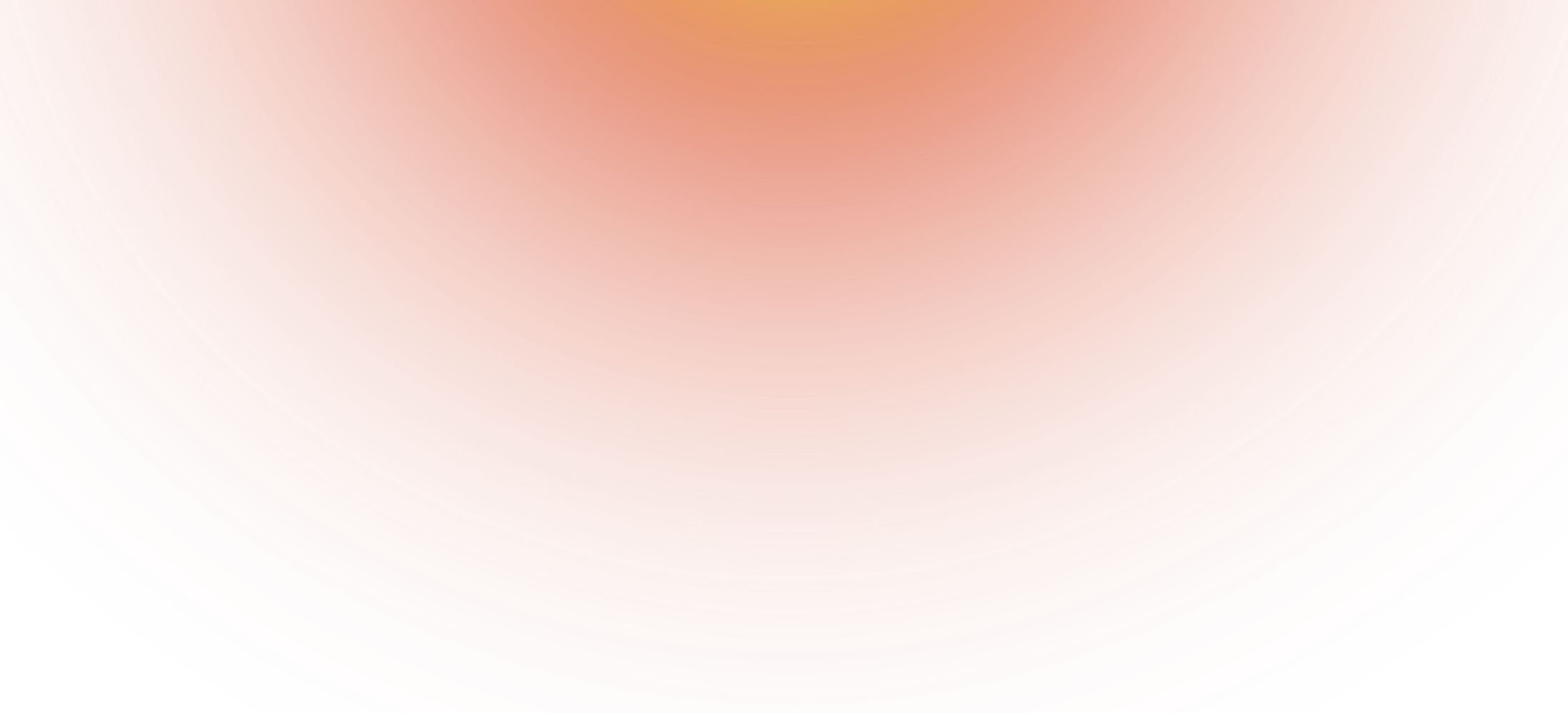 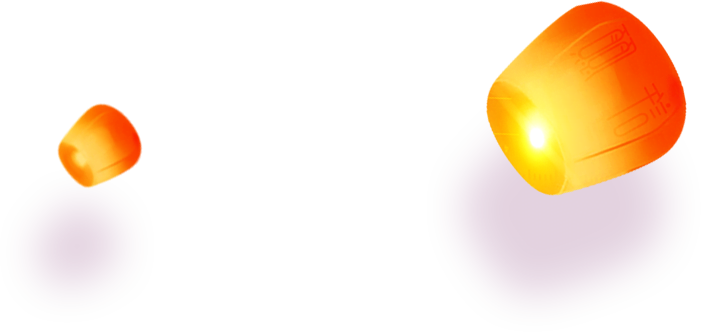 第一章节
回顾今年工作
Please add your text content here, or copy your text, paste it here, and select only the text.
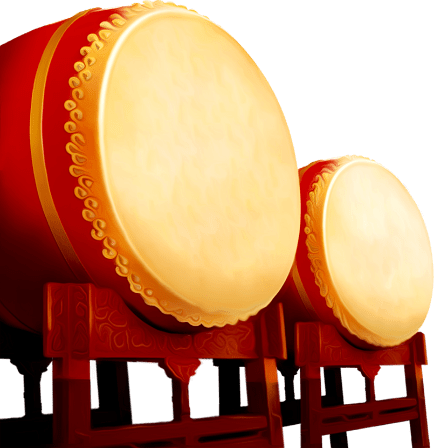 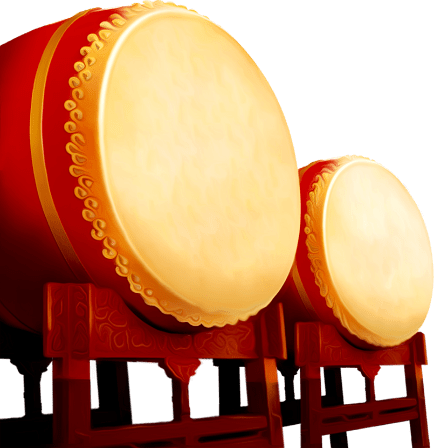 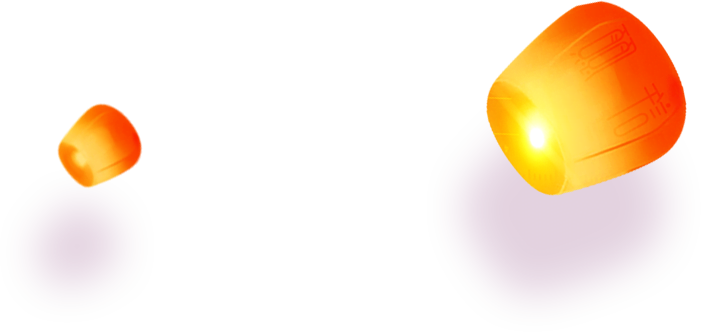 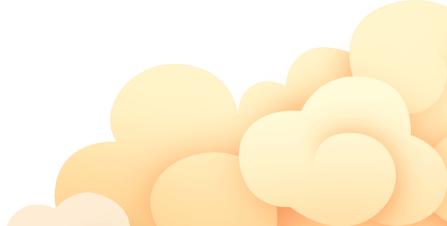 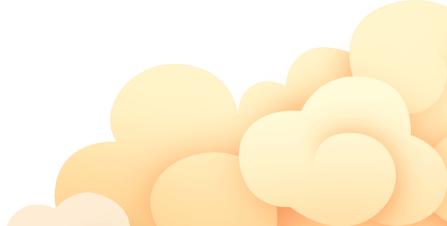 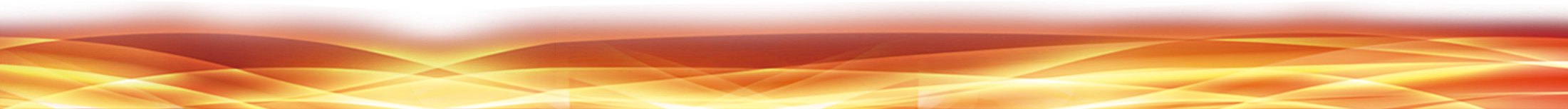 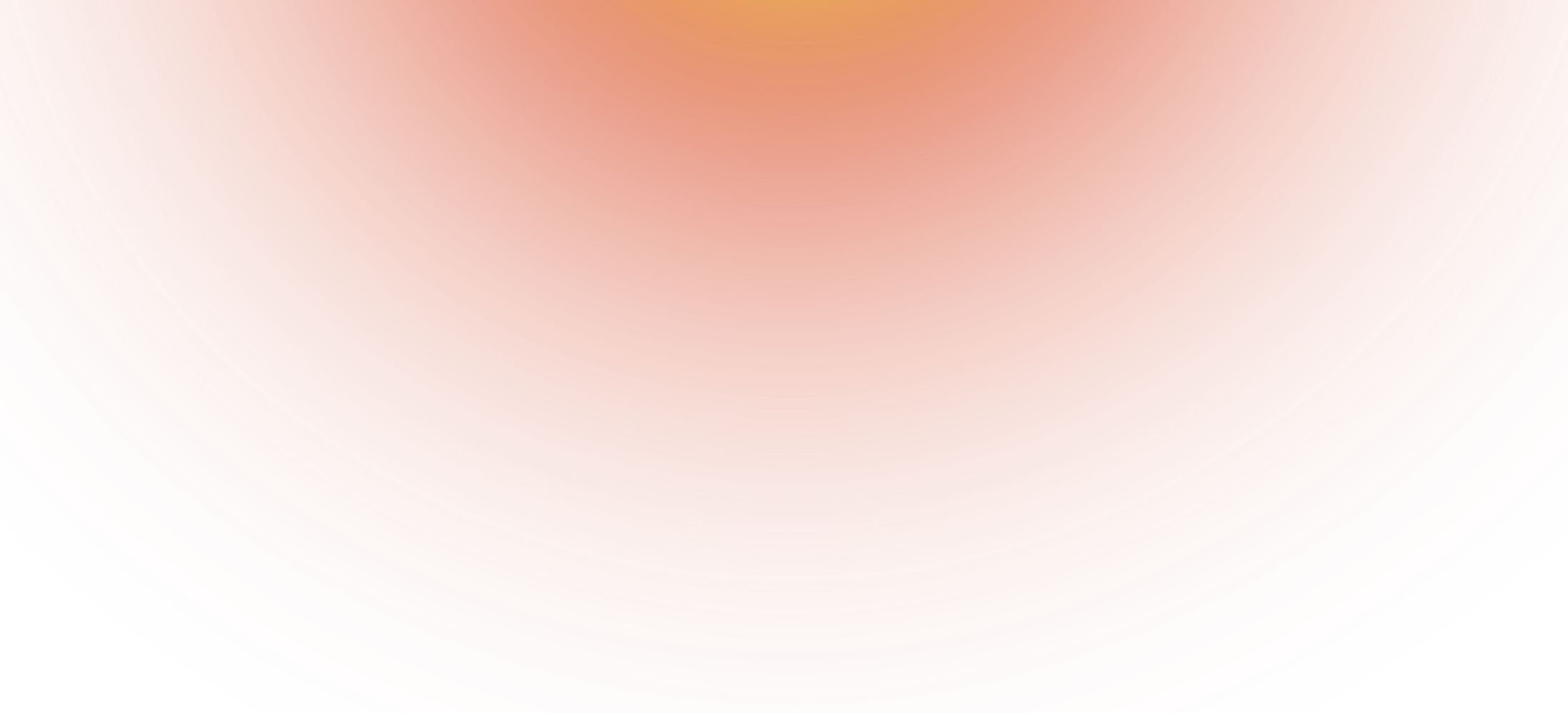 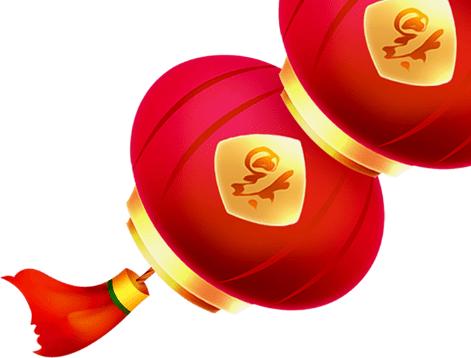 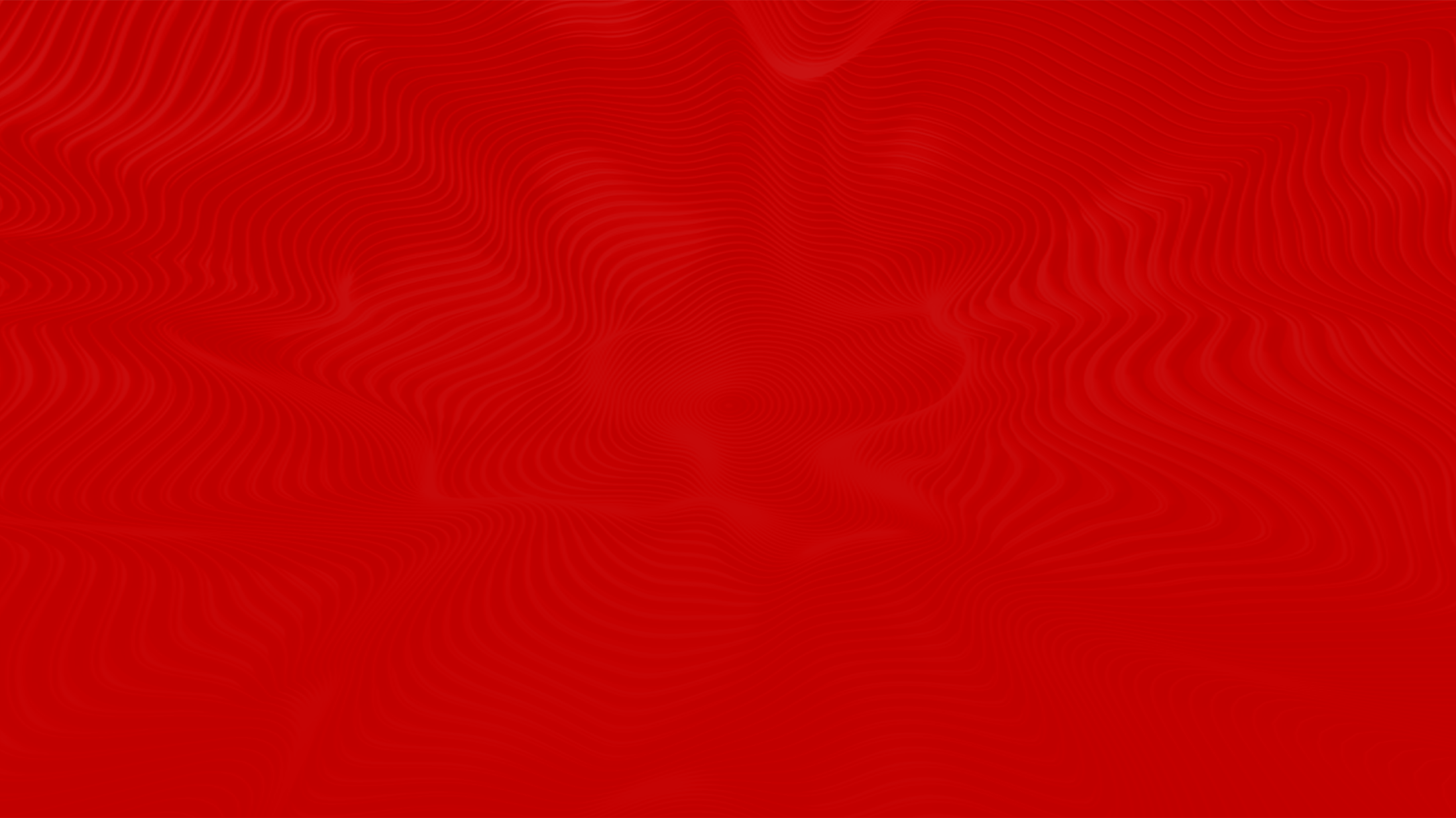 回顾今年工作
Please add your text content here, or copy your text, paste it here, and select only the text.
标题添加
标题添加
标题添加
标题添加
This template is exclusively designed by Fei er creative, and copyrights belong to Bao tu
This template is exclusively designed by Fei er creative, and copyrights belong to Bao tu
This template is exclusively designed by Fei er creative, and copyrights belong to Bao tu
This template is exclusively designed by Fei er creative, and copyrights belong to Bao tu
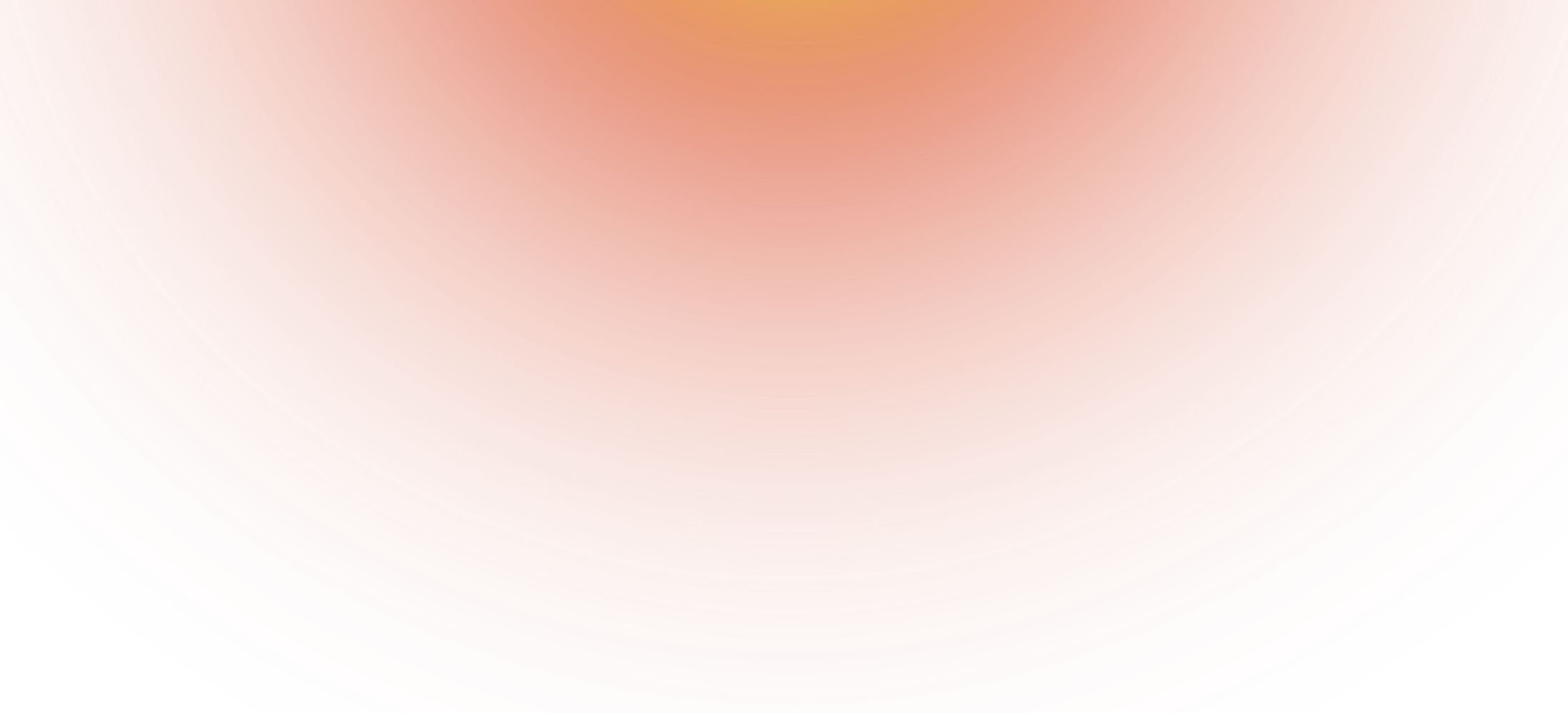 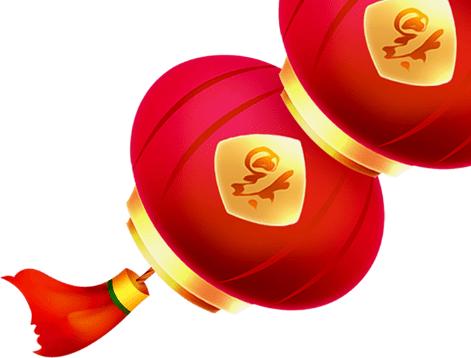 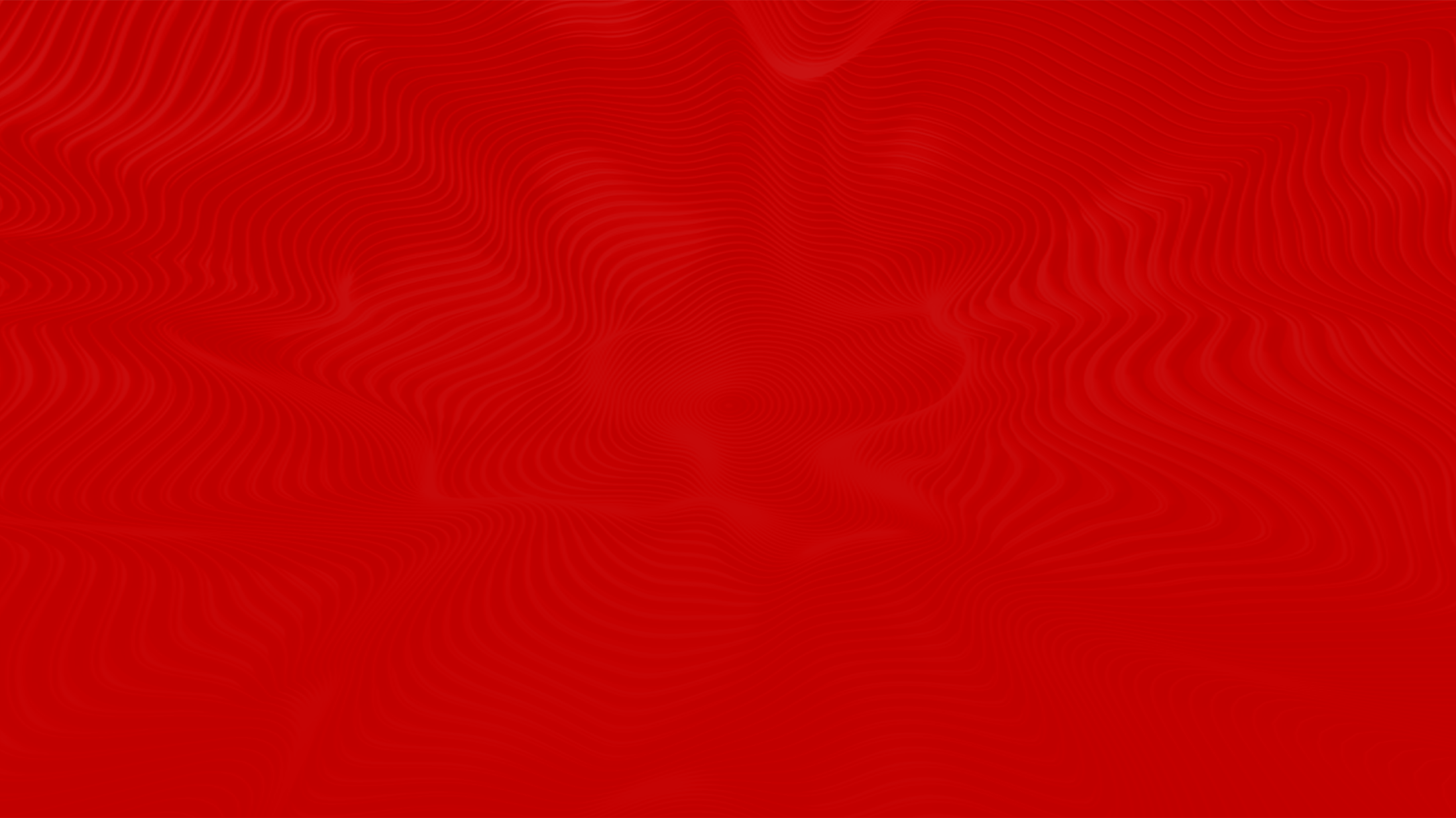 回顾今年工作
Please add your text content here, or copy your text, paste it here, and select only the text.
标题添加
标题添加
标题添加
This template is exclusively designed by Fei er creative, and copyrights belong to Bao tu
This template is exclusively designed by Fei er creative, and copyrights belong to Bao tu
This template is exclusively designed by Fei er creative, and copyrights belong to Bao tu
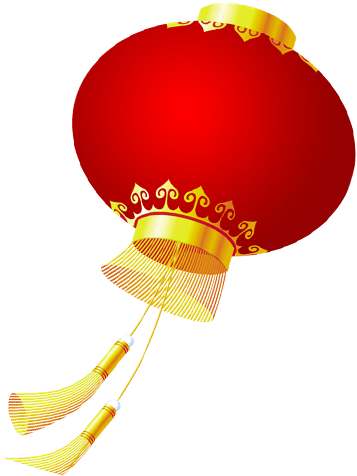 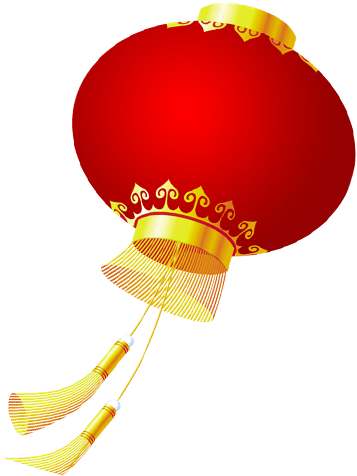 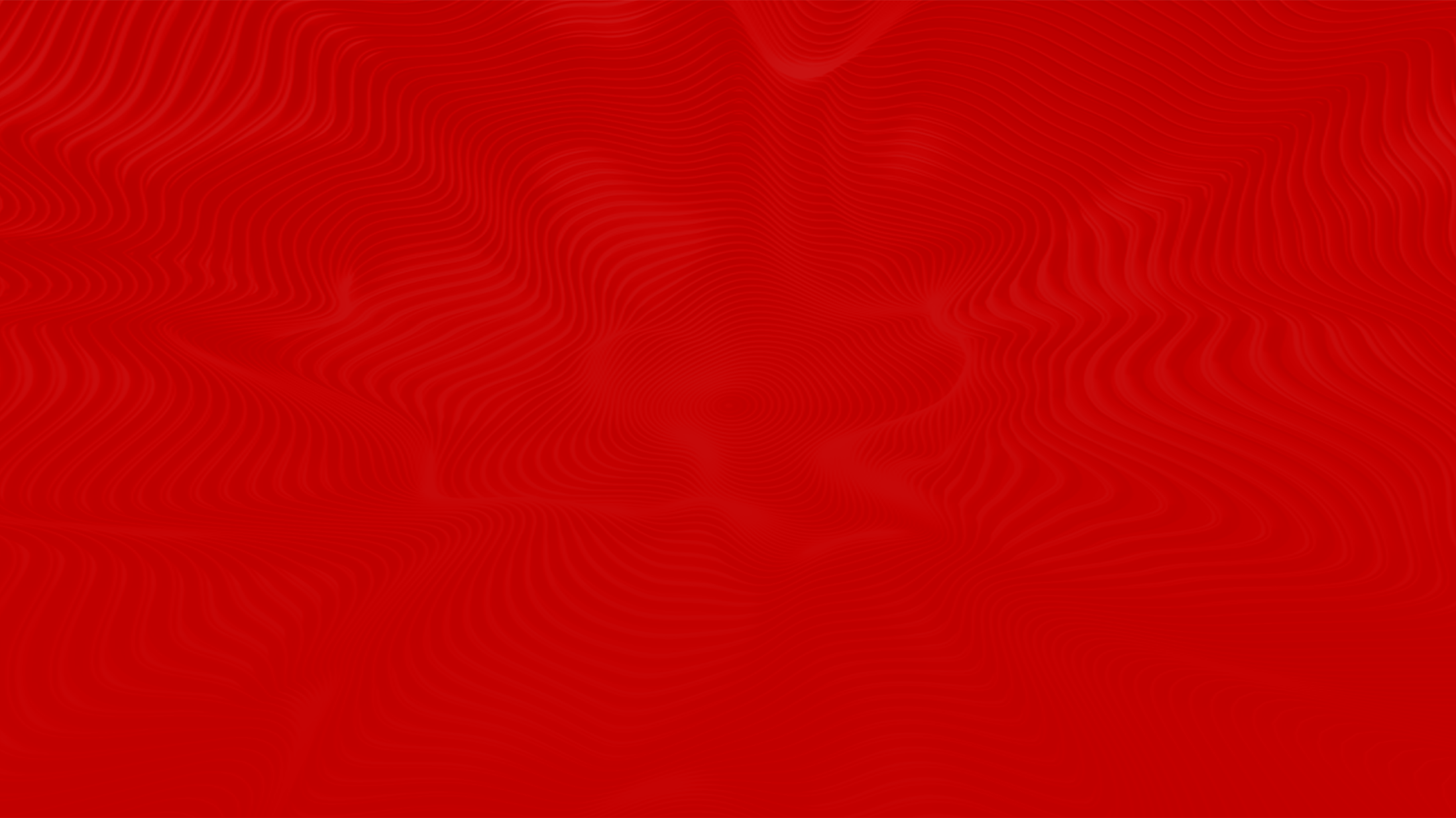 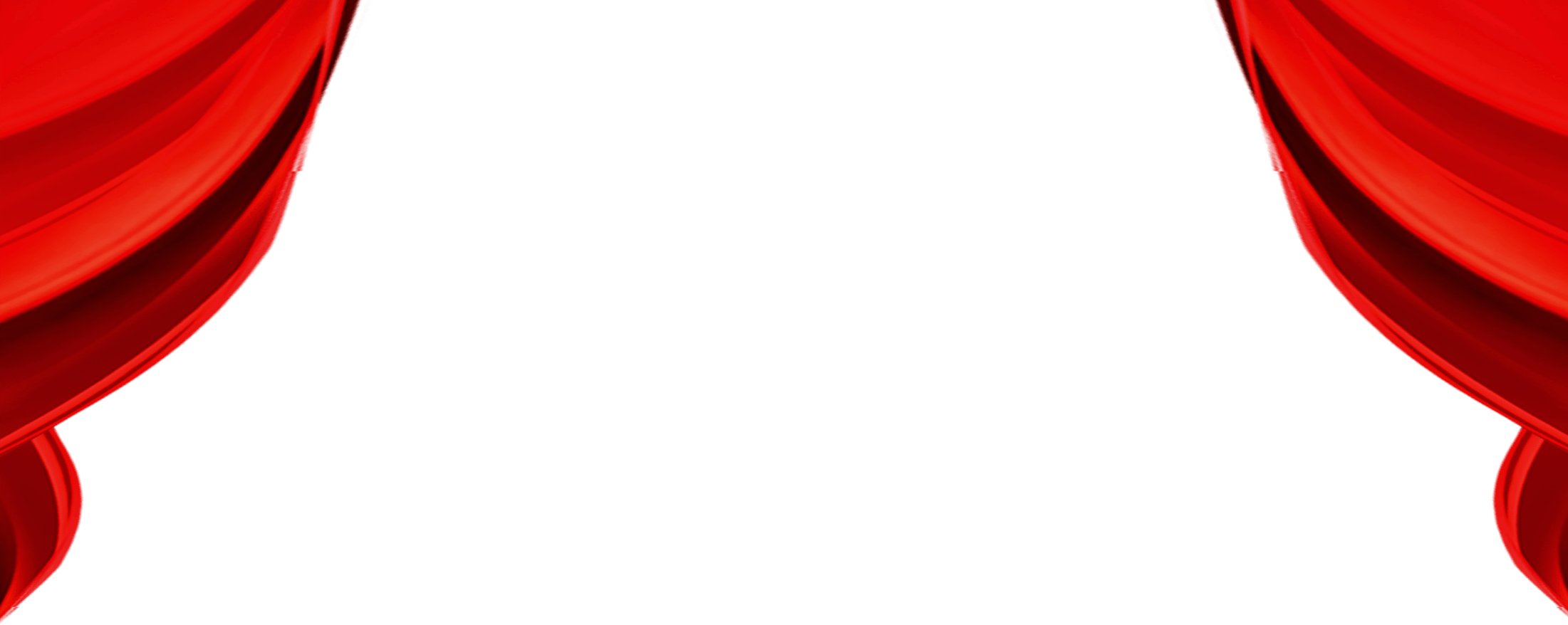 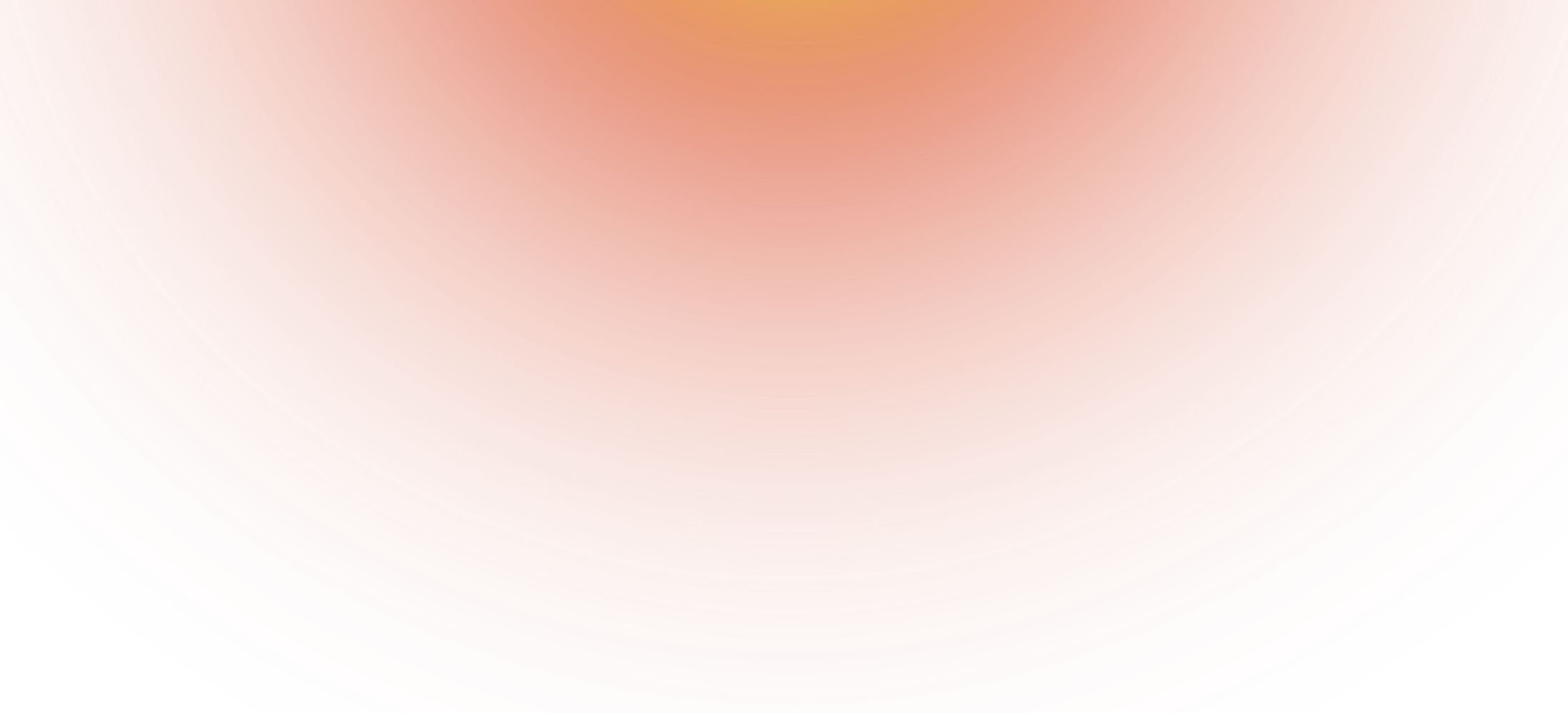 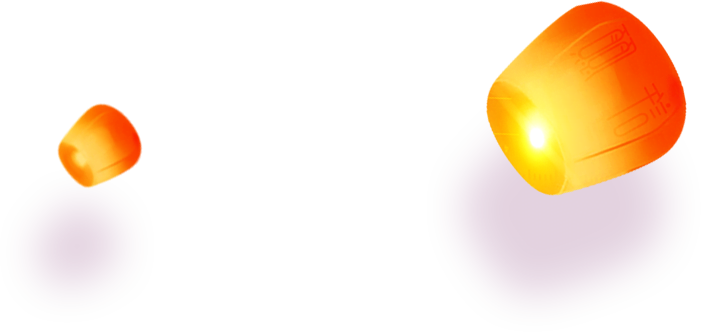 第二章节
年终颁奖盛典
Please add your text content here, or copy your text, paste it here, and select only the text.
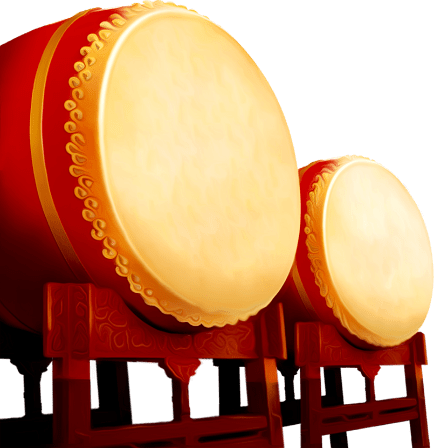 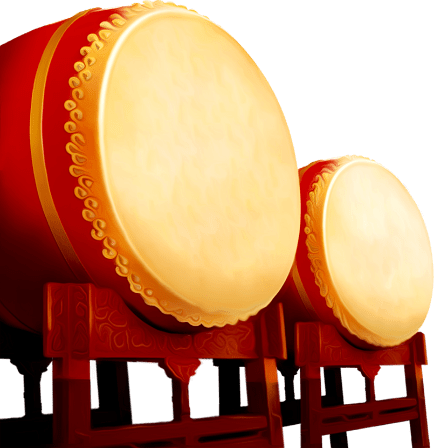 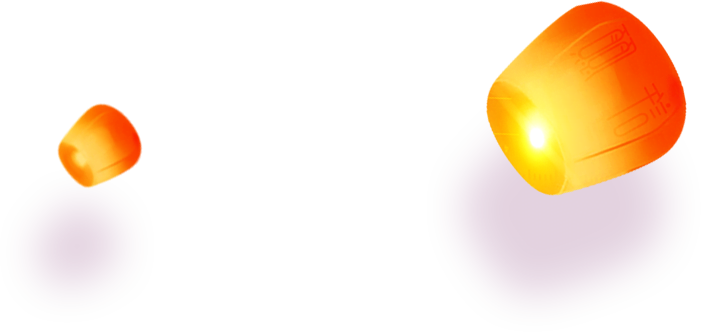 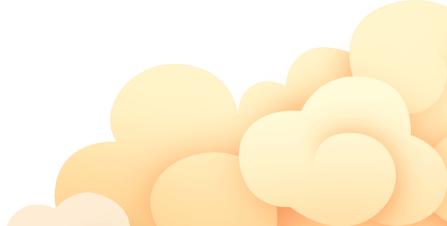 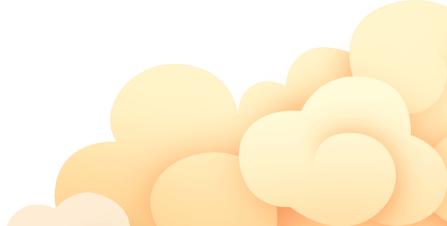 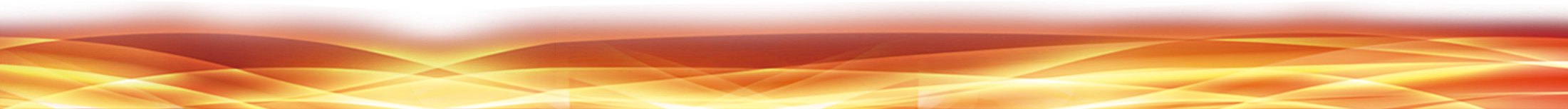 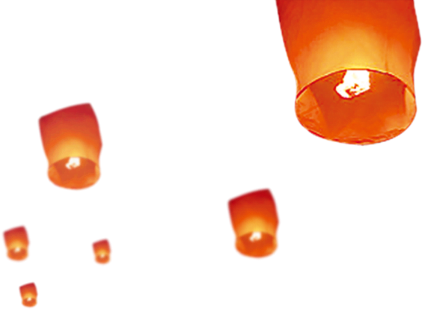 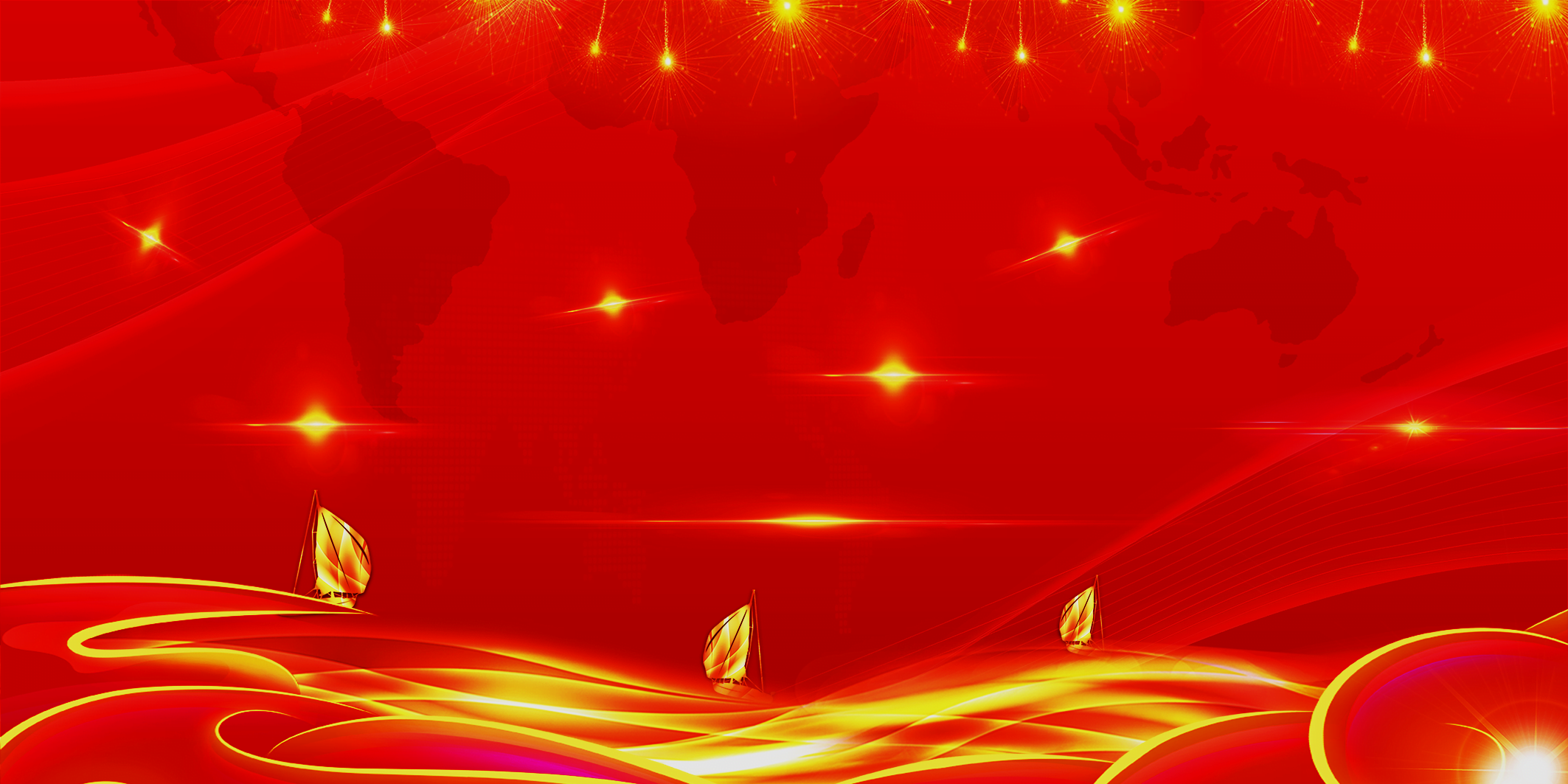 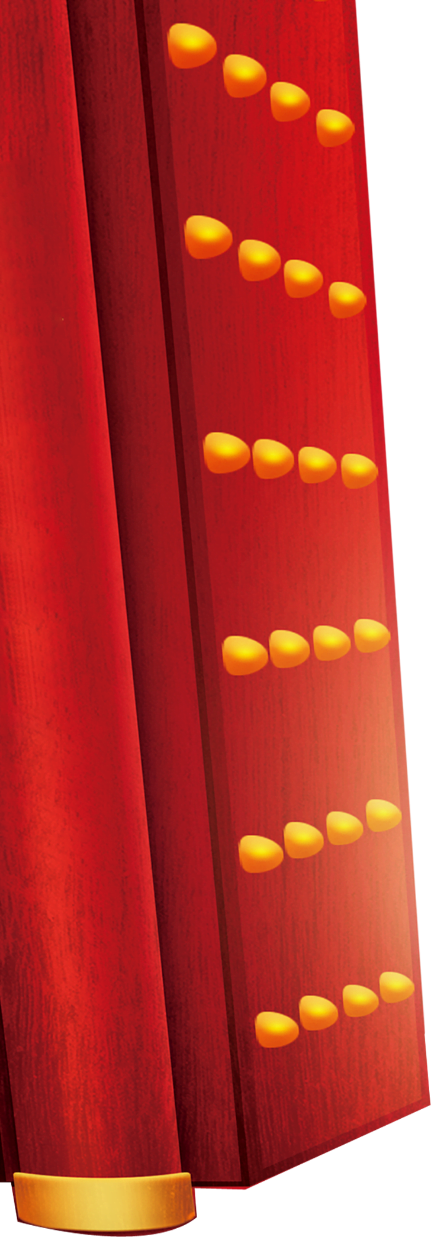 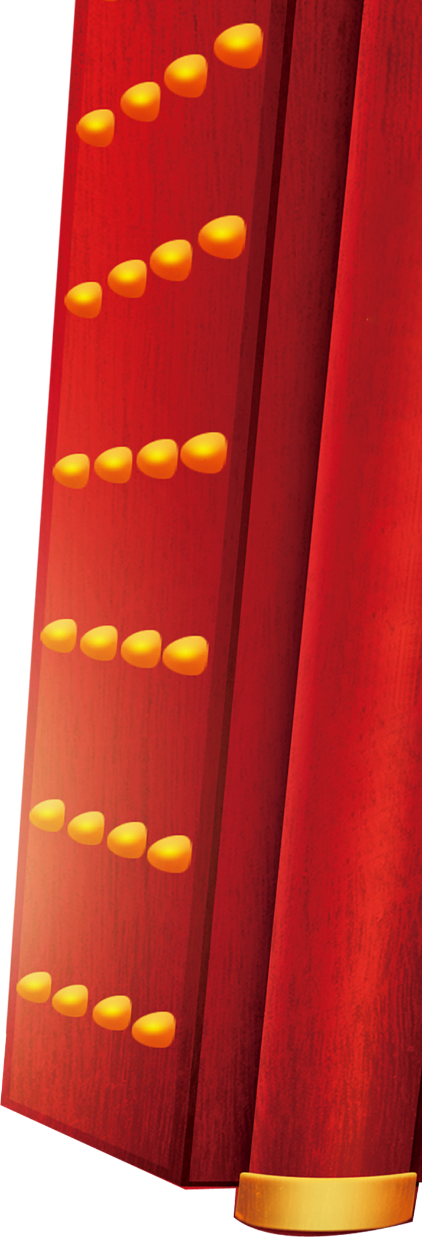 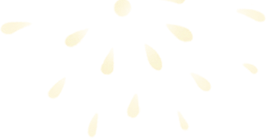 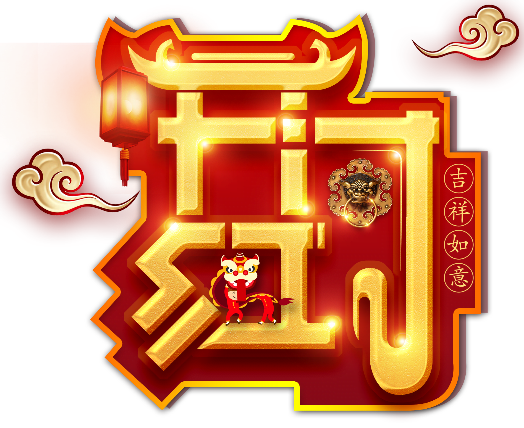 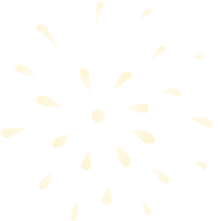 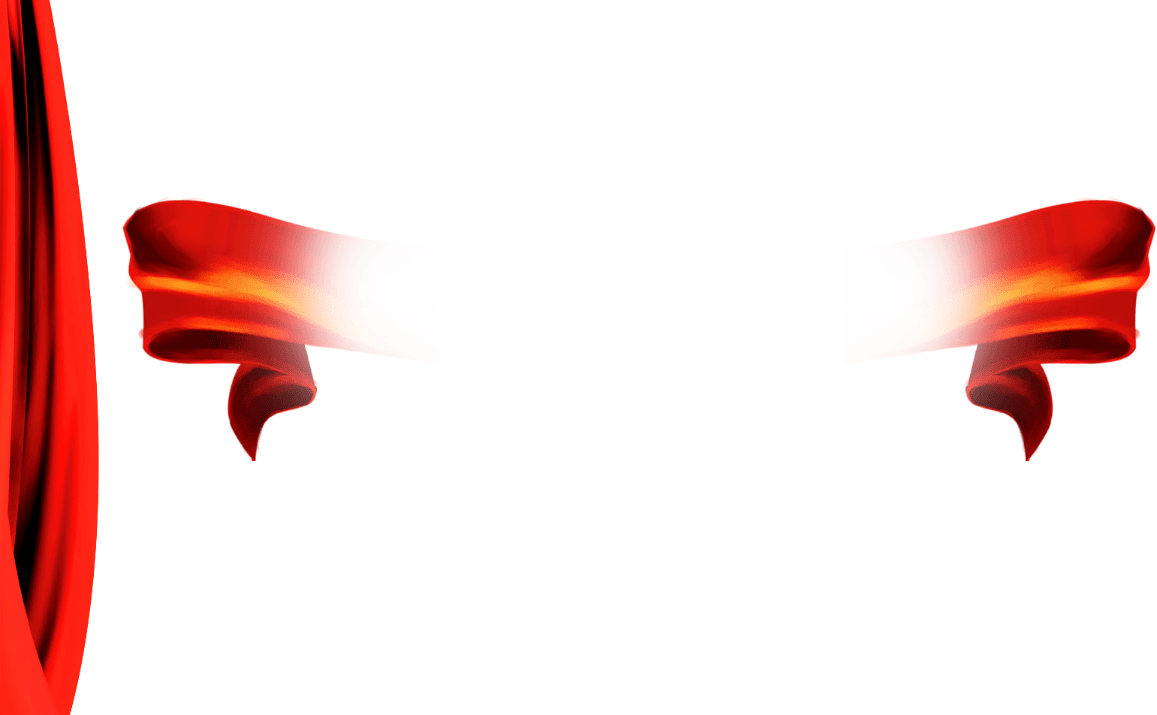 最佳团队奖
在公司大家庭中，有无私奉献的职能同仁，有默默耕耘的生产能手，敢于创新的技术人才，兢兢业业的工程尖兵。他们没有豪言壮语，他们没有丰功伟绩，但他们用行动，告诉了我们什么是主人翁精神，任劳任怨，不计得失。
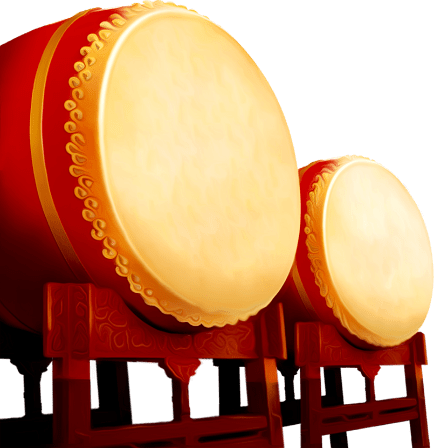 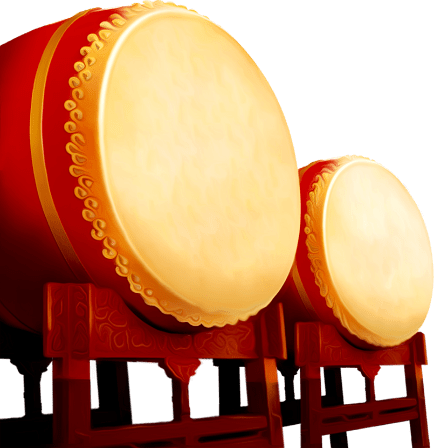 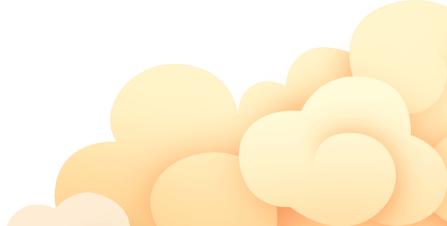 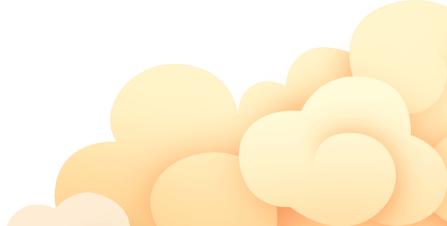 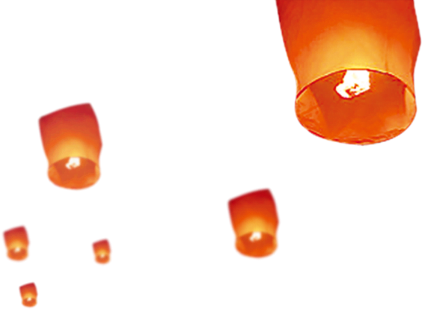 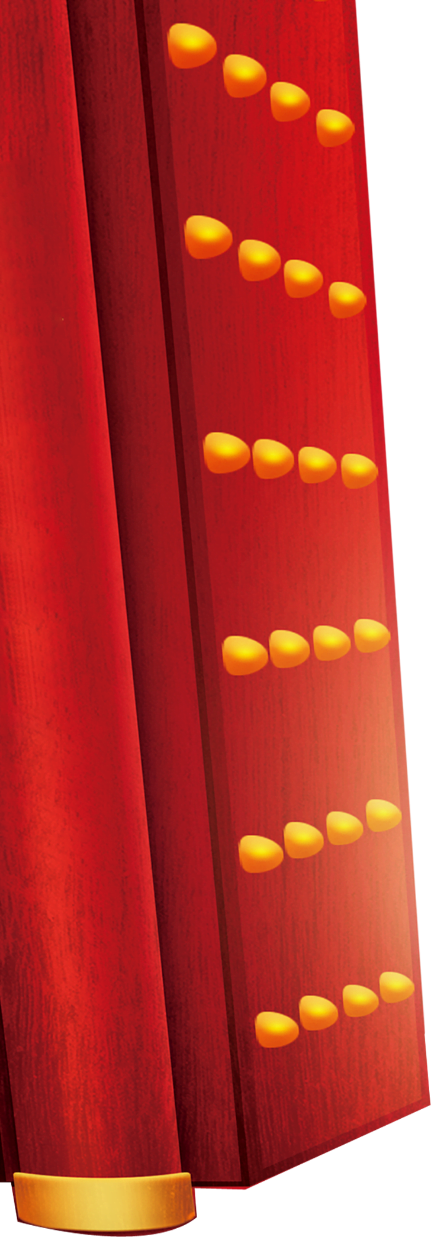 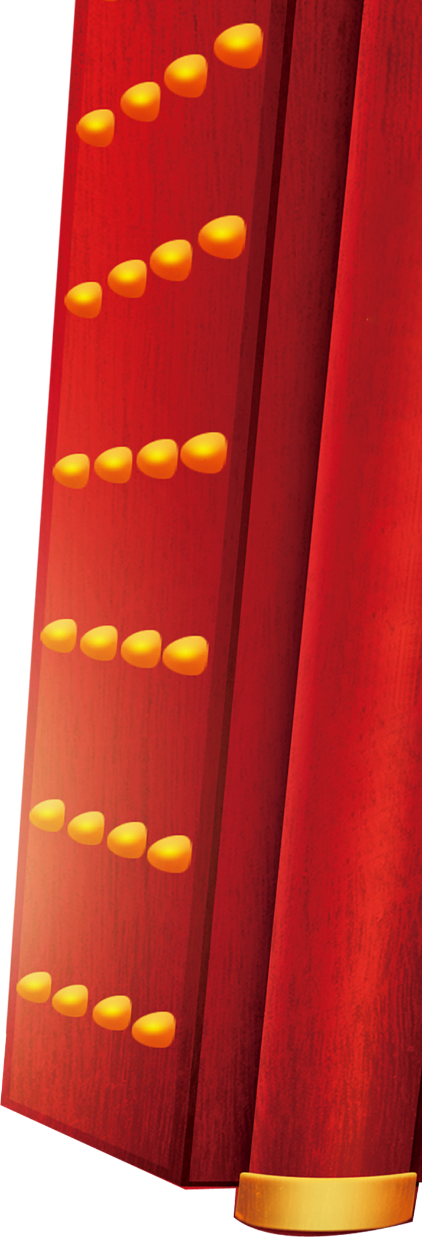 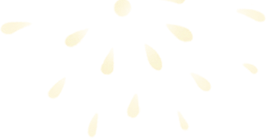 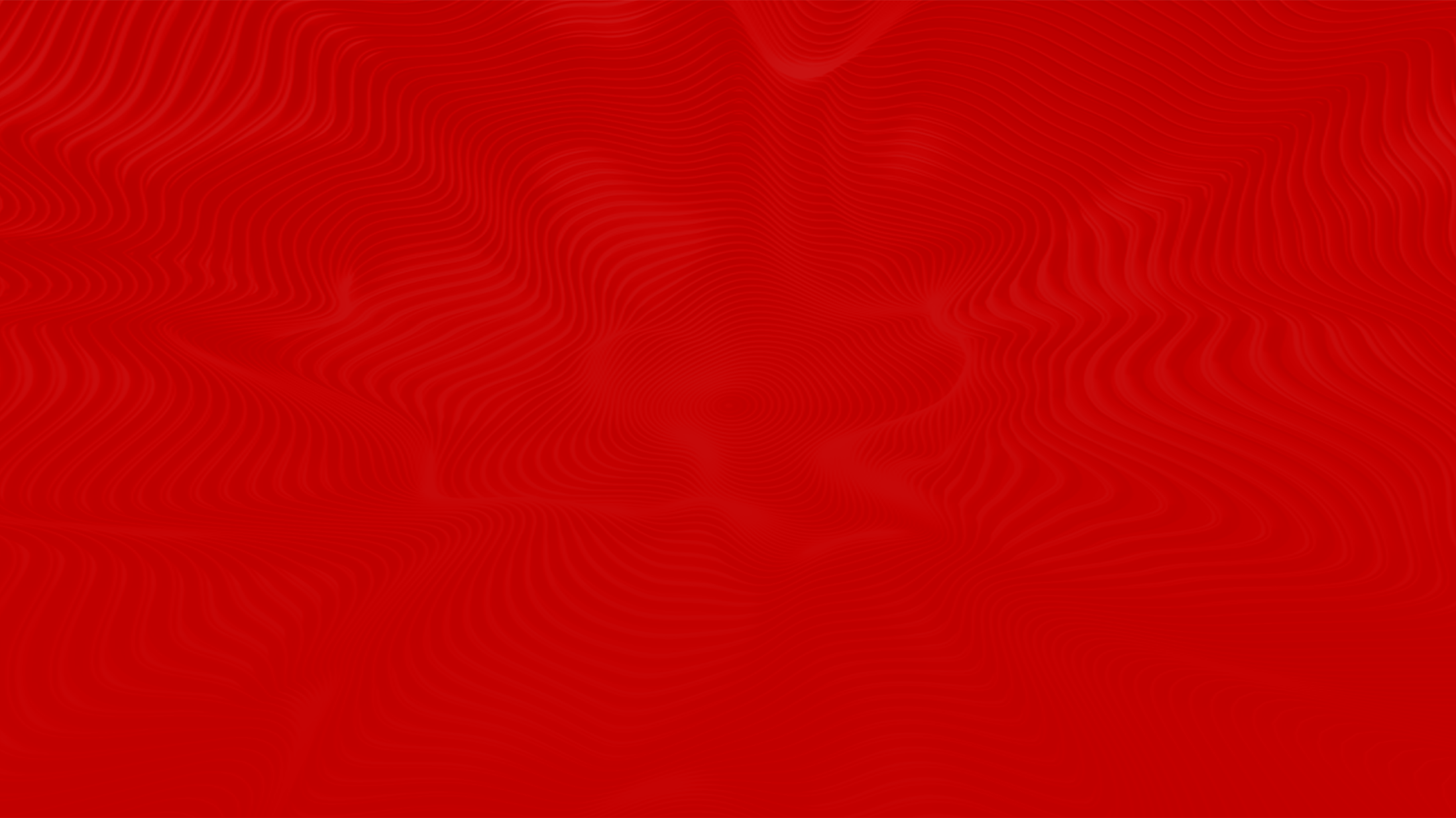 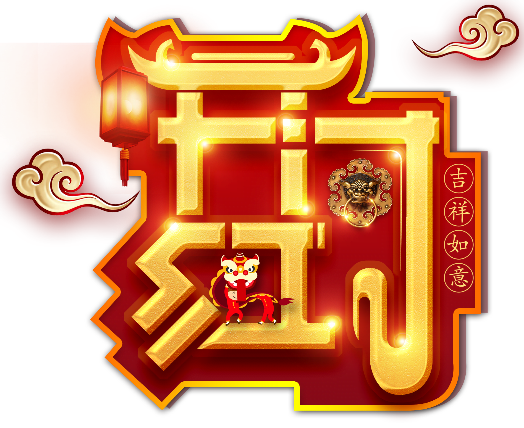 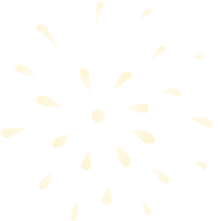 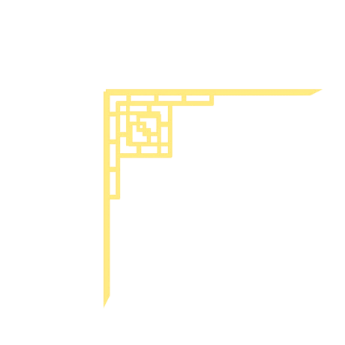 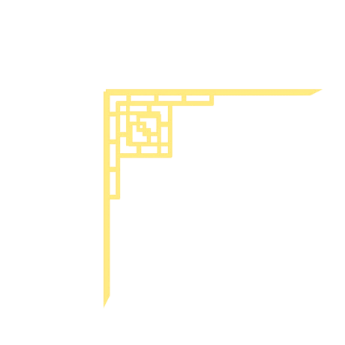 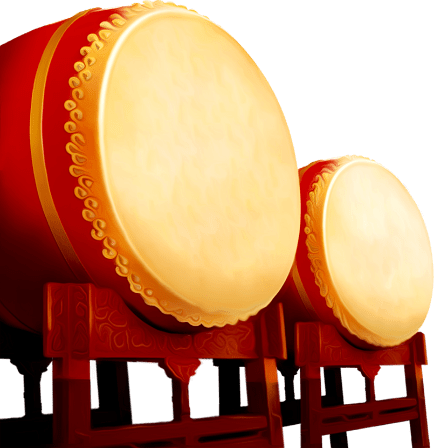 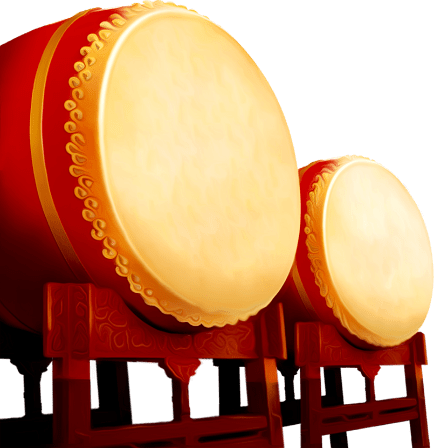 姓名
设计师
部门
设计部
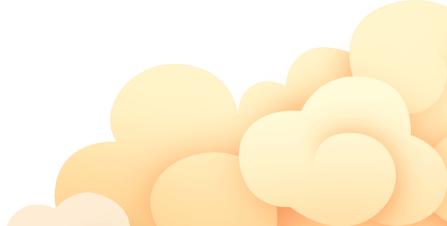 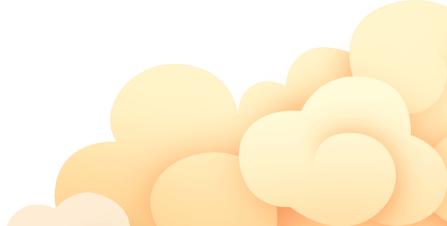 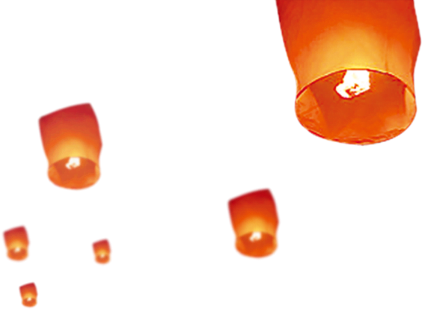 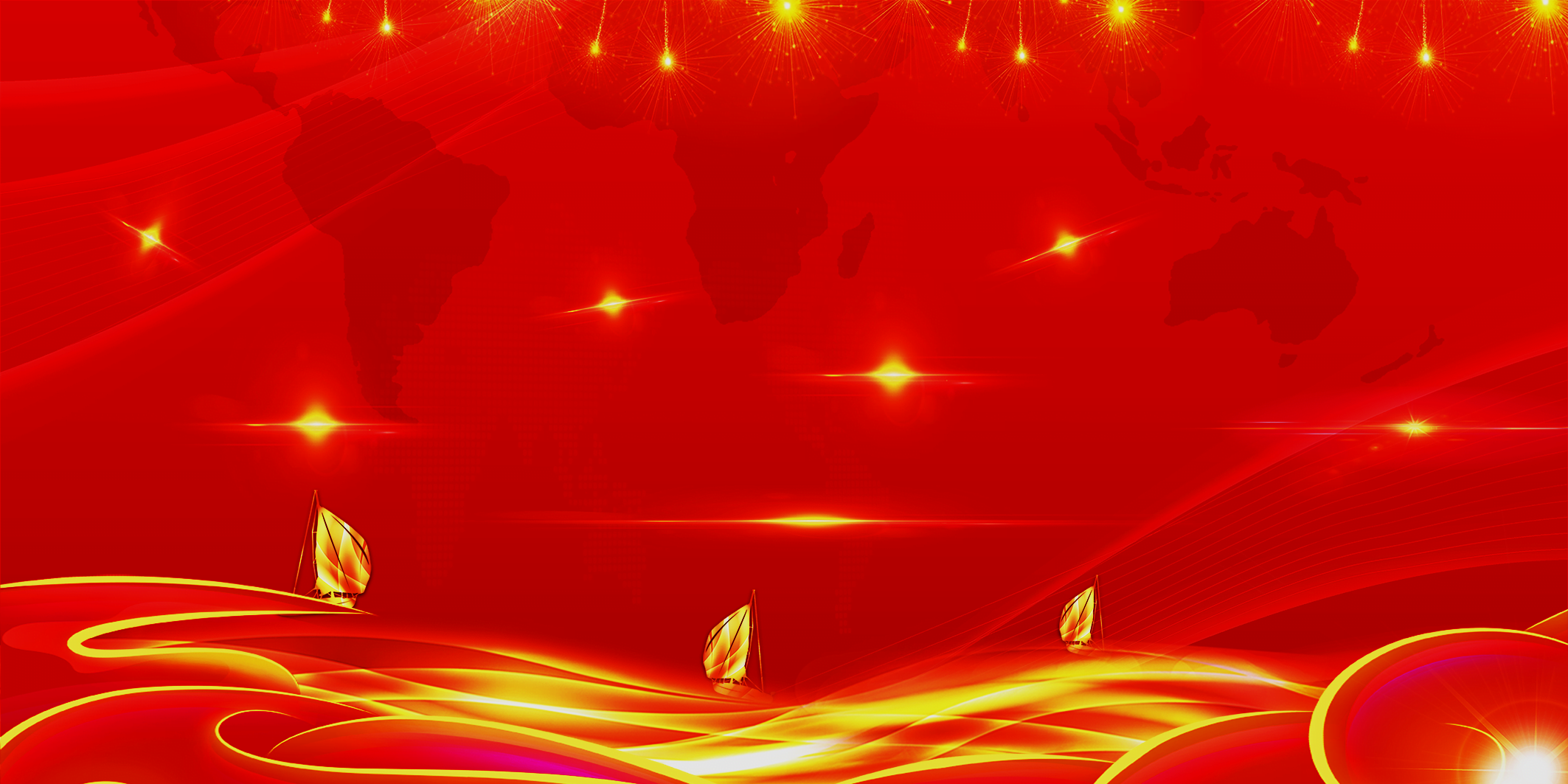 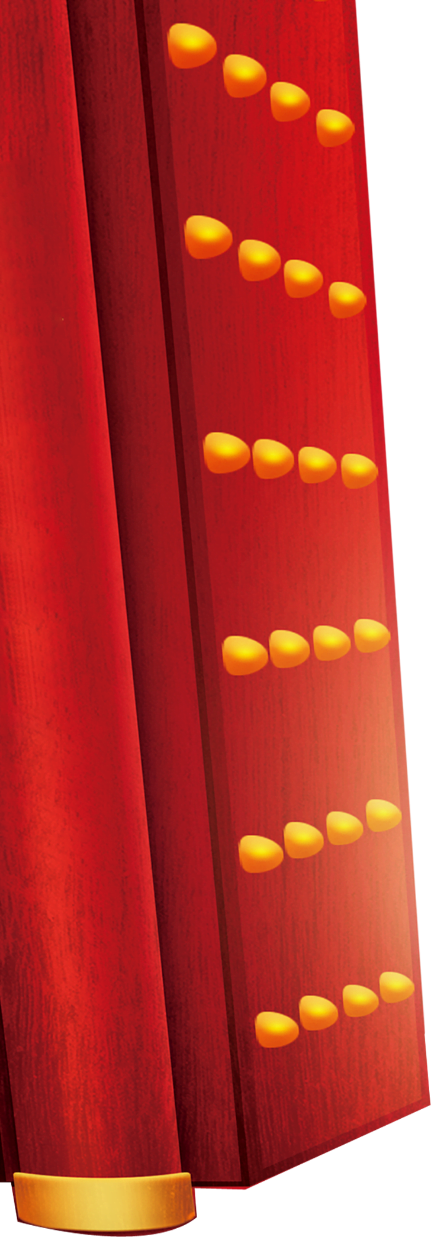 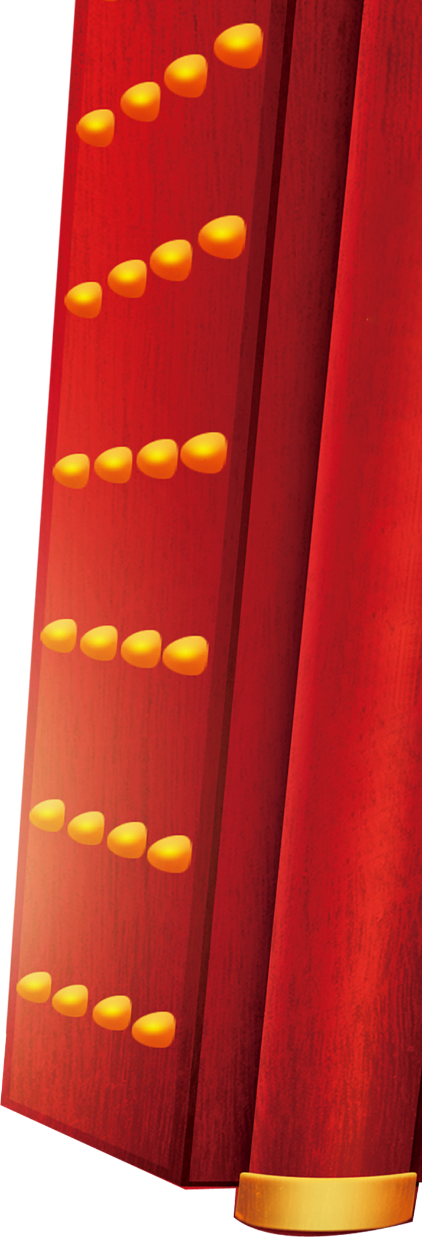 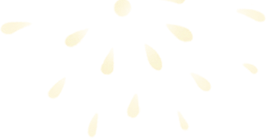 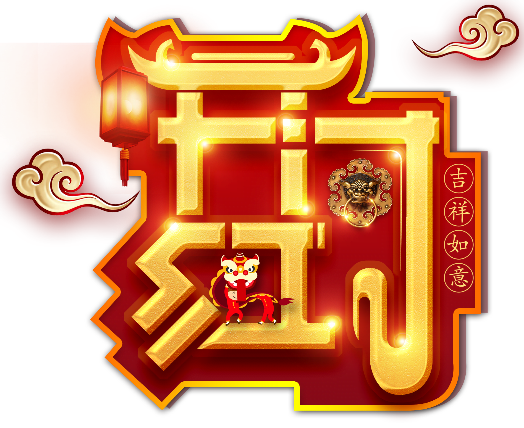 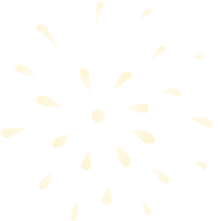 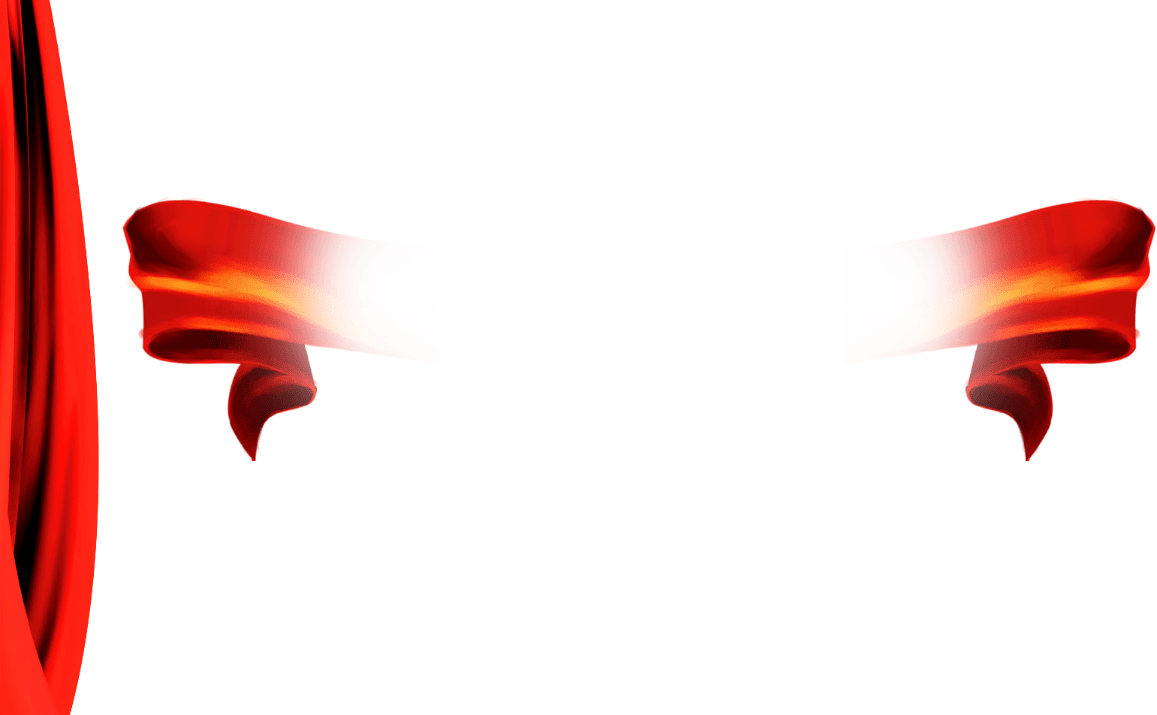 最佳奉献奖
在公司大家庭中，有无私奉献的职能同仁，有默默耕耘的生产能手，敢于创新的技术人才，兢兢业业的工程尖兵。他们没有豪言壮语，他们没有丰功伟绩，但他们用行动，告诉了我们什么是主人翁精神，任劳任怨，不计得失。
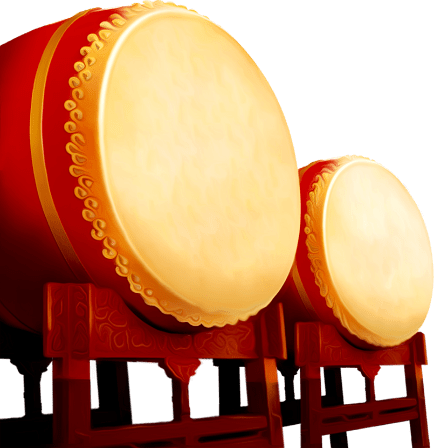 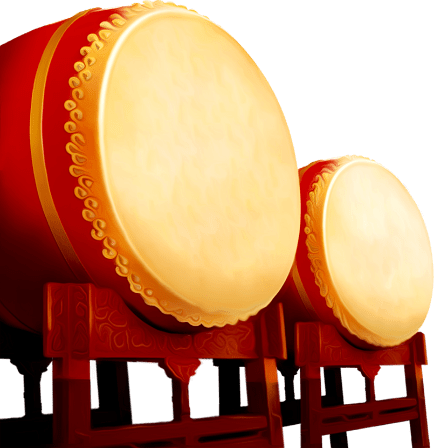 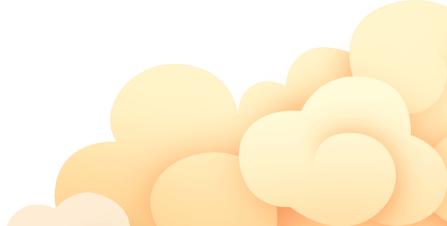 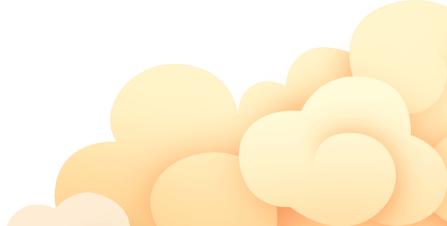 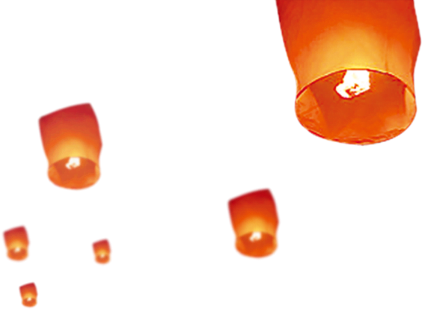 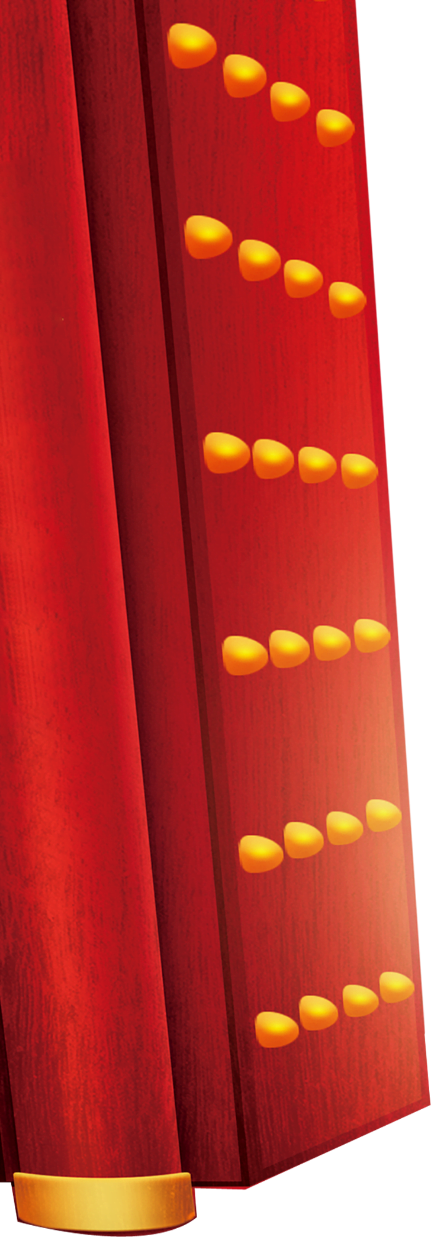 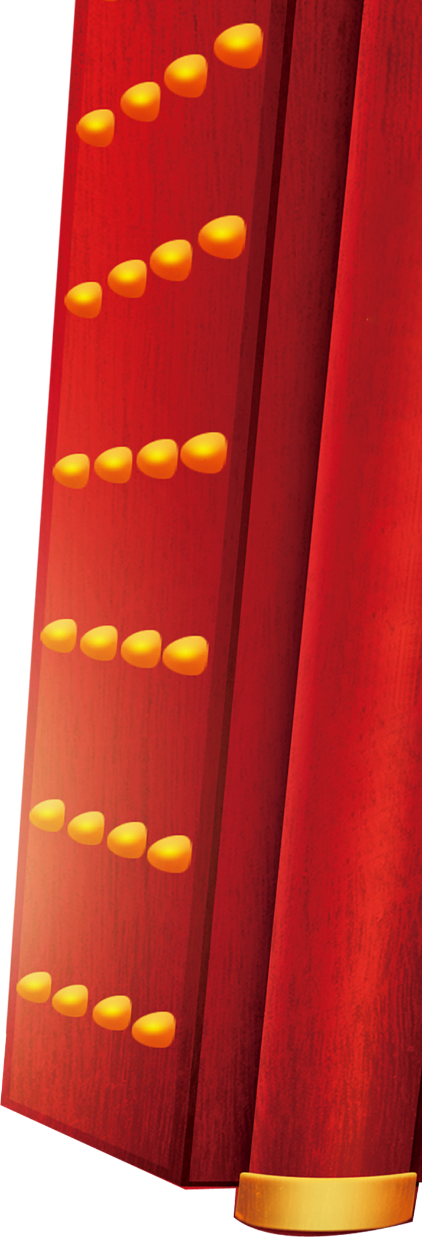 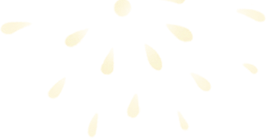 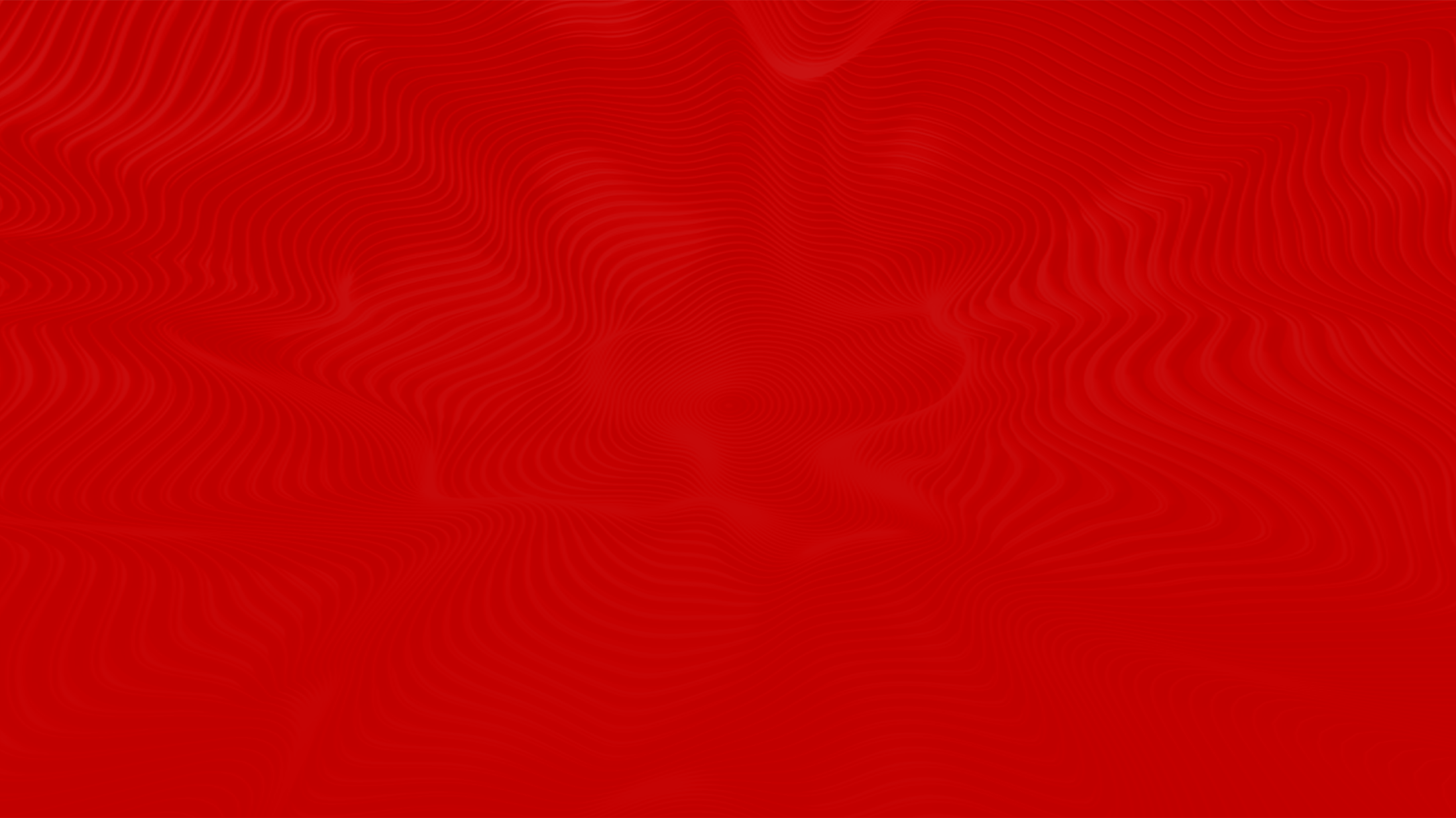 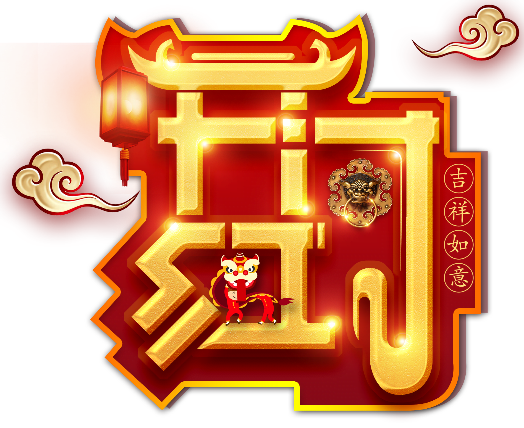 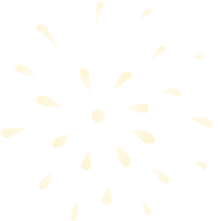 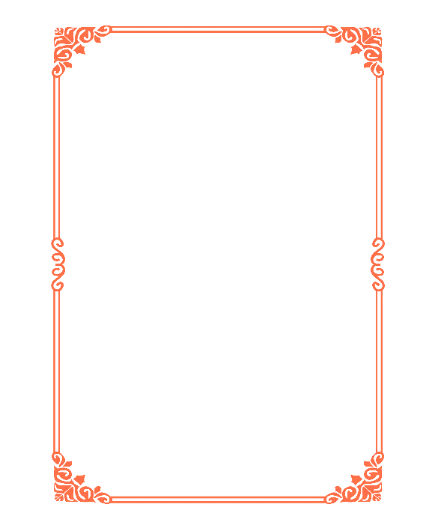 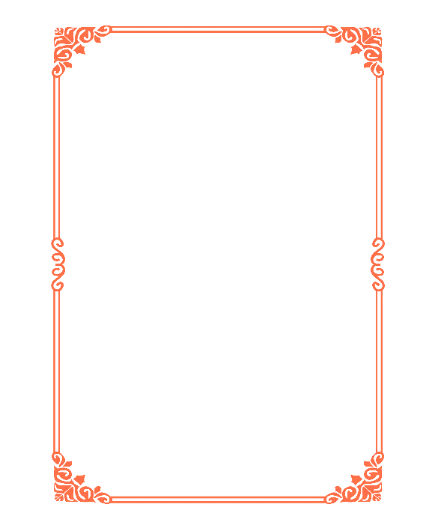 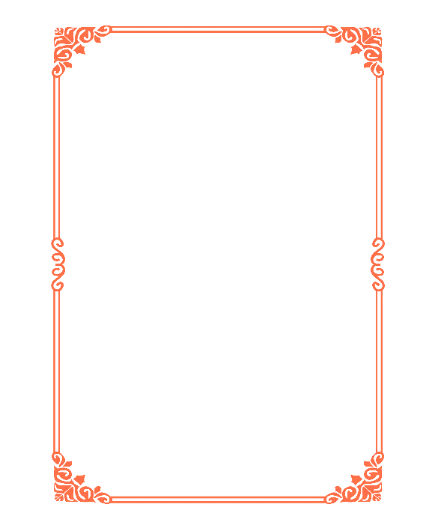 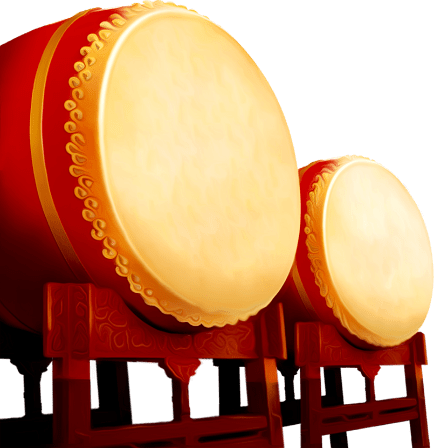 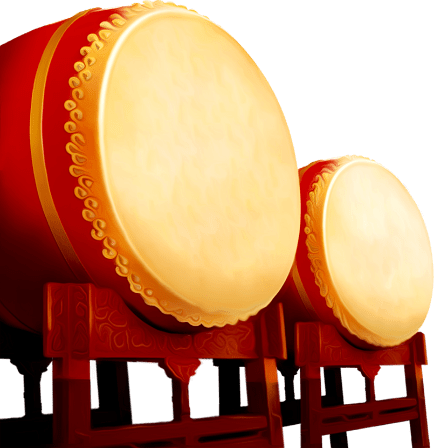 姓名
设计师
姓名
设计师
姓名
设计师
部门
设计部
部门
设计部
部门
设计部
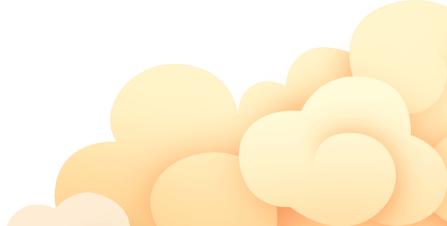 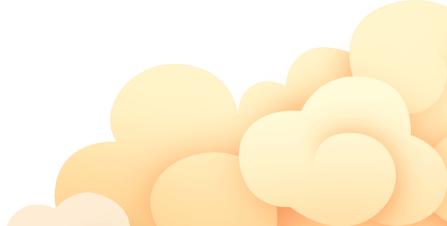 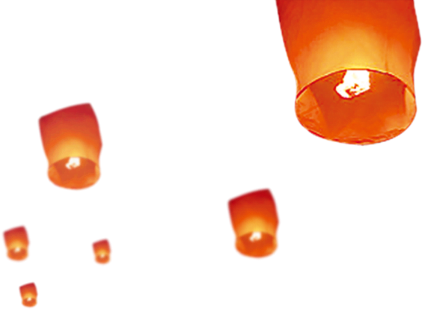 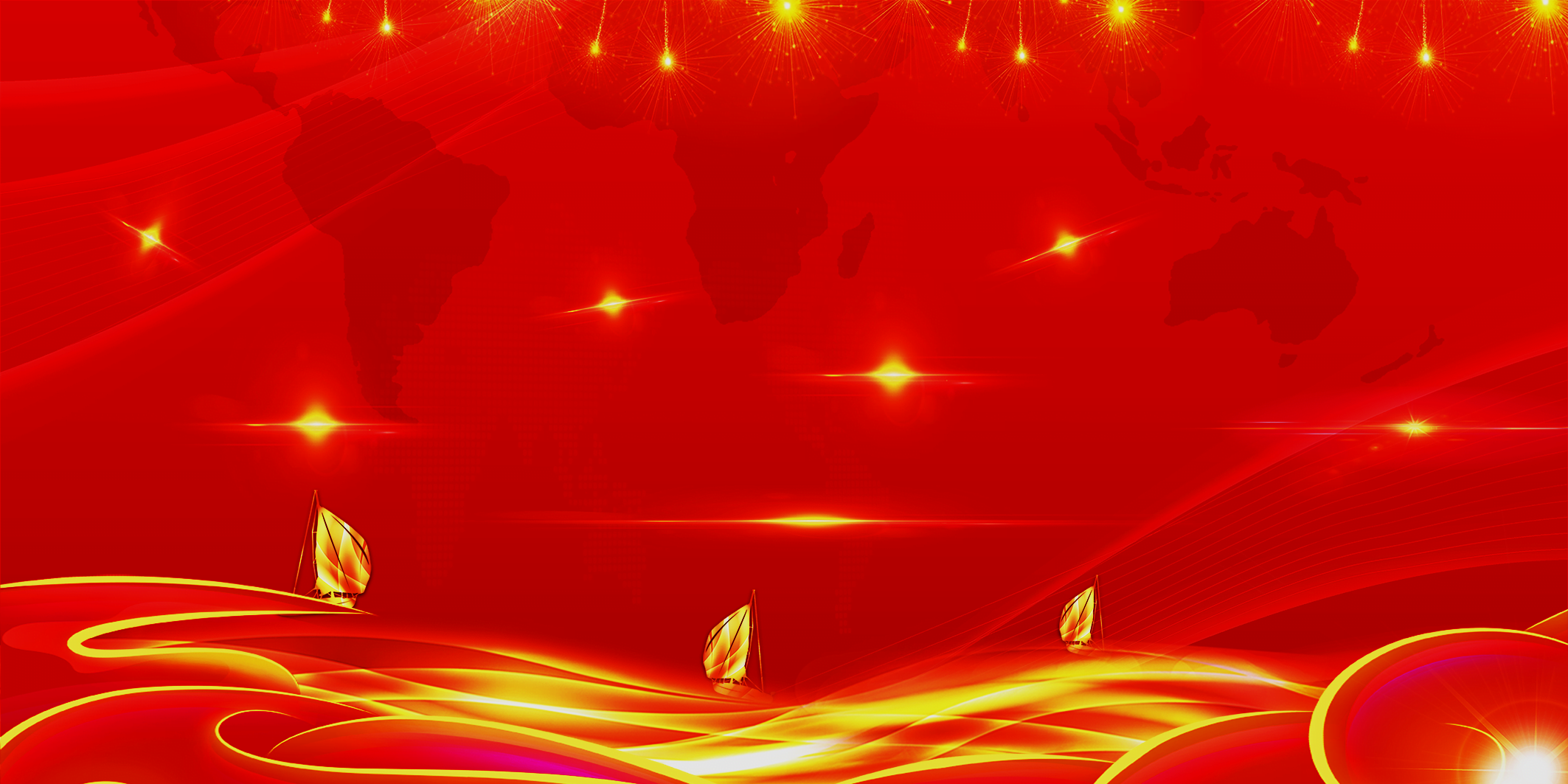 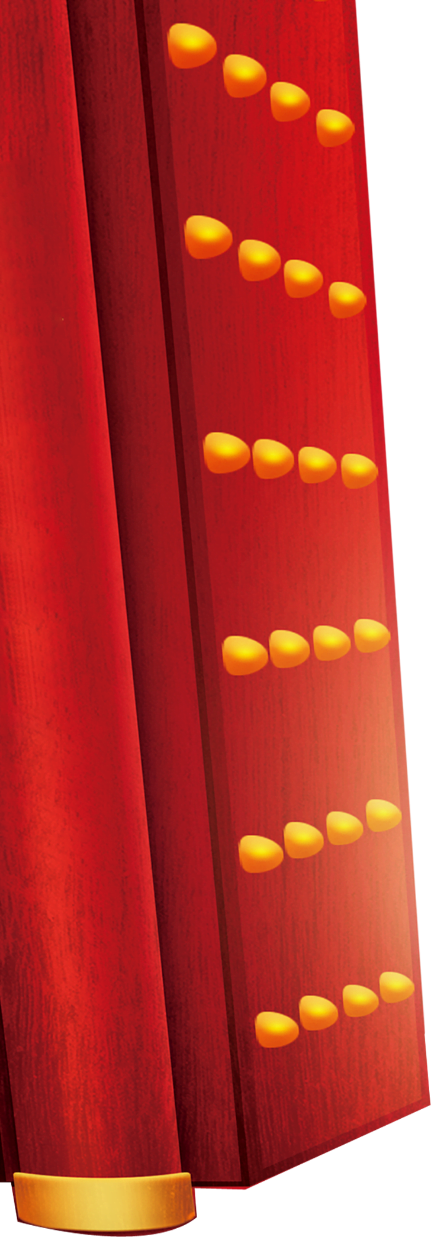 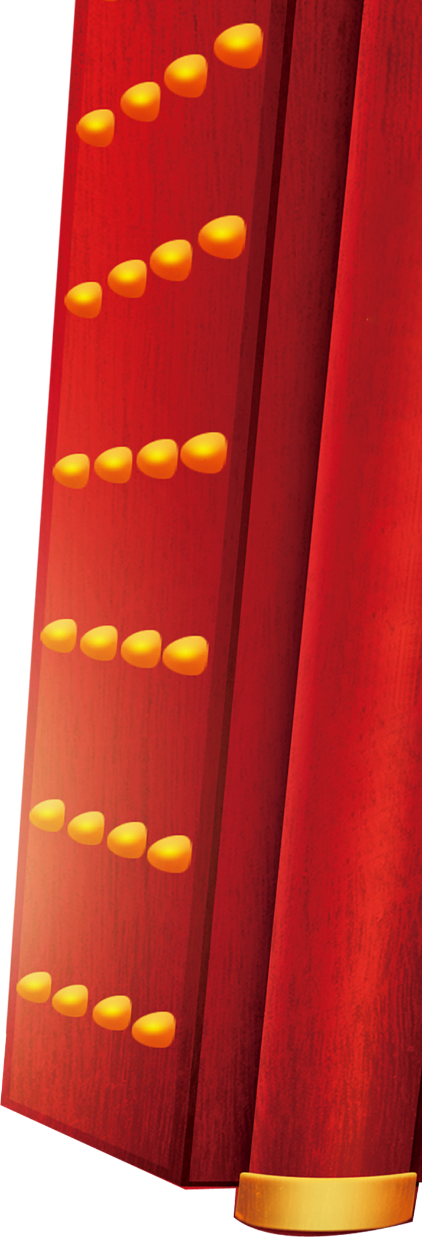 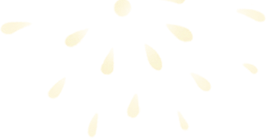 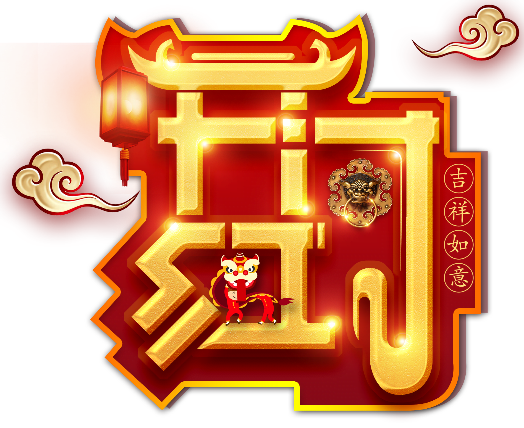 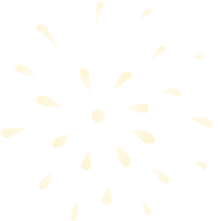 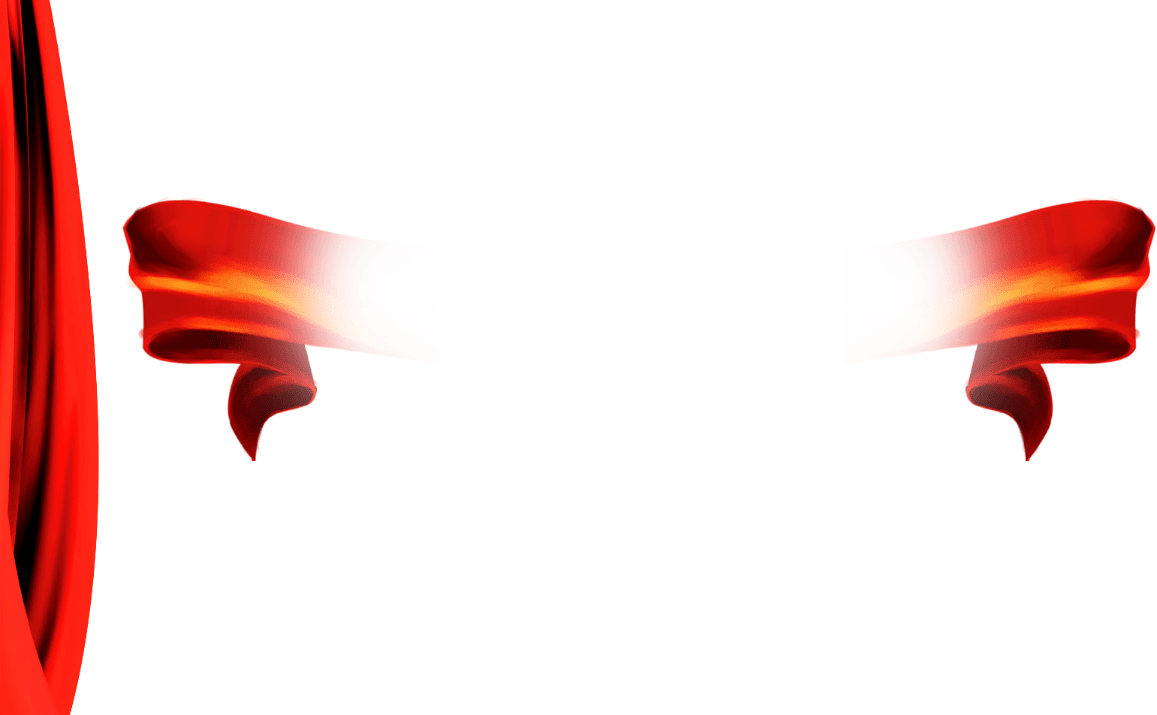 最佳敬业奖
在公司大家庭中，有无私奉献的职能同仁，有默默耕耘的生产能手，敢于创新的技术人才，兢兢业业的工程尖兵。他们没有豪言壮语，他们没有丰功伟绩，但他们用行动，告诉了我们什么是主人翁精神，任劳任怨，不计得失。
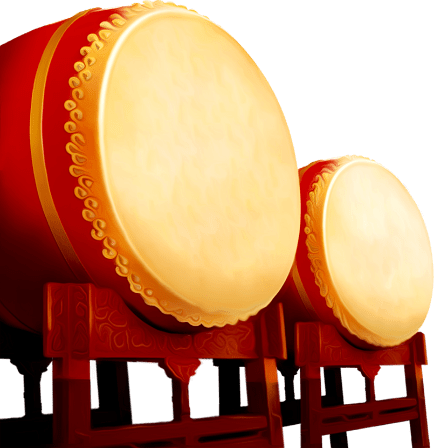 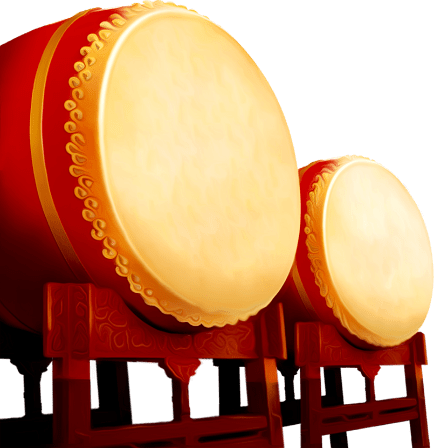 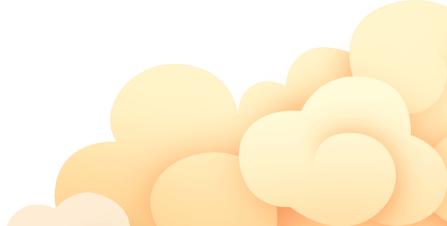 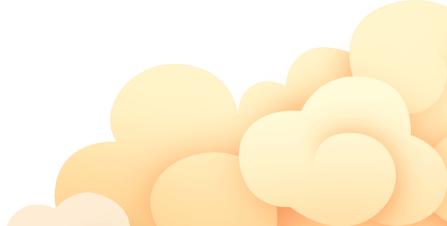 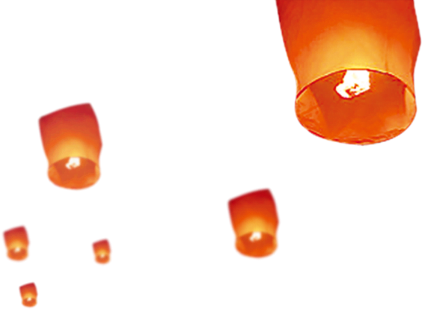 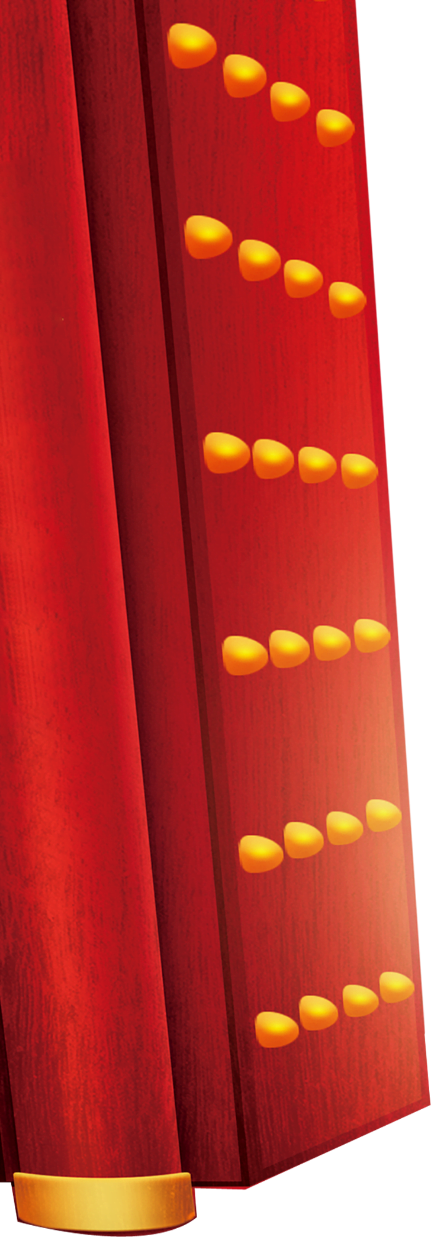 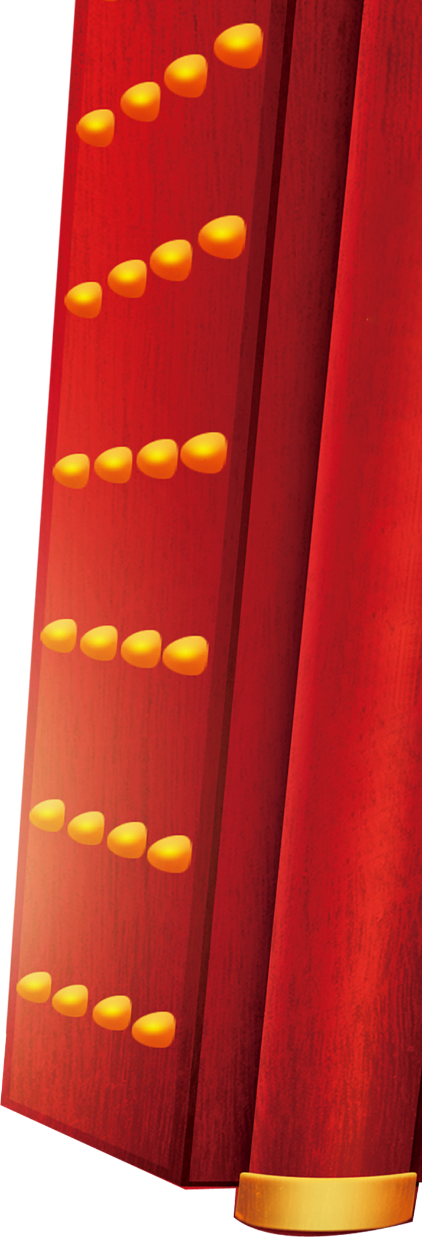 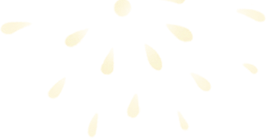 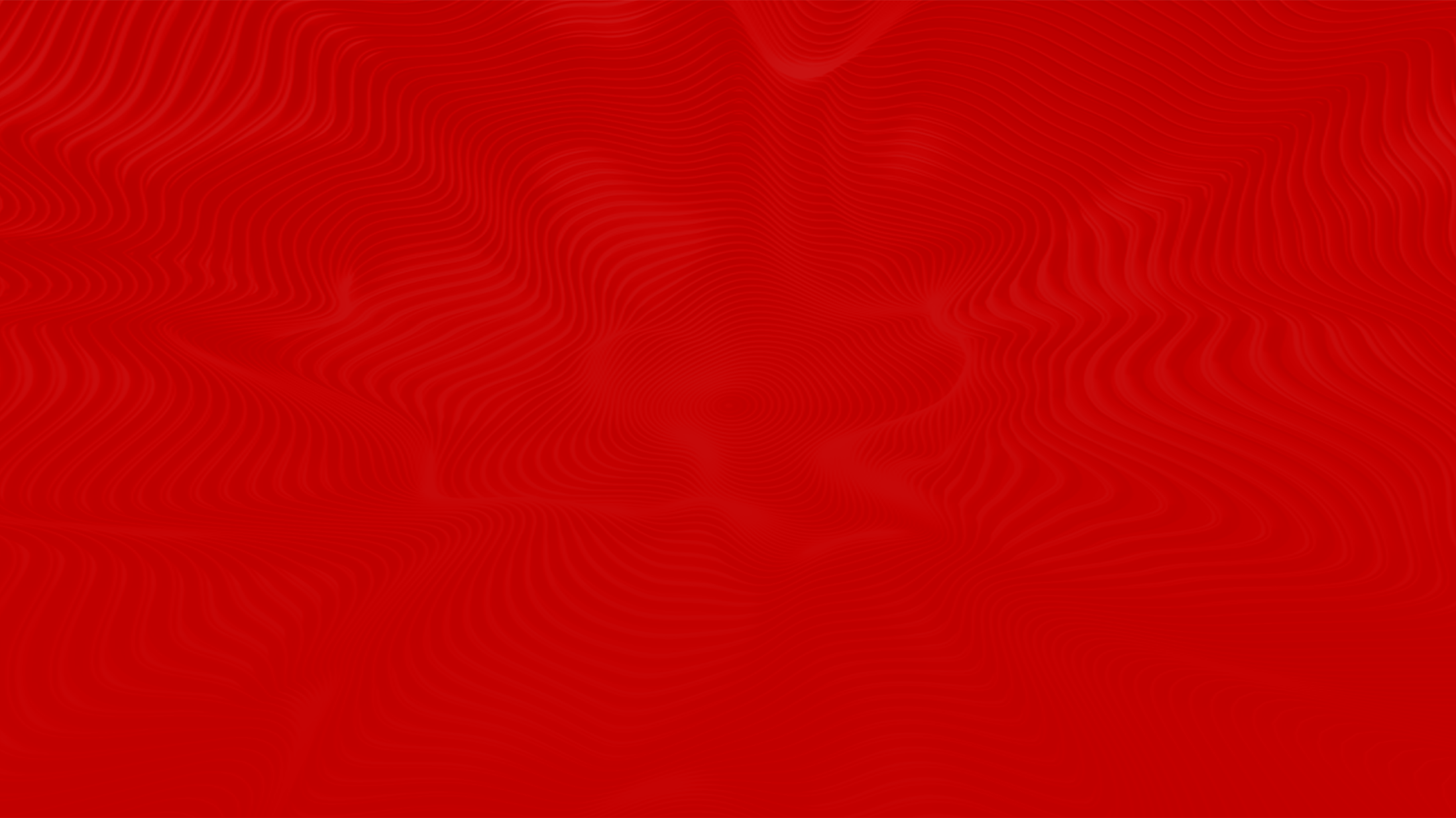 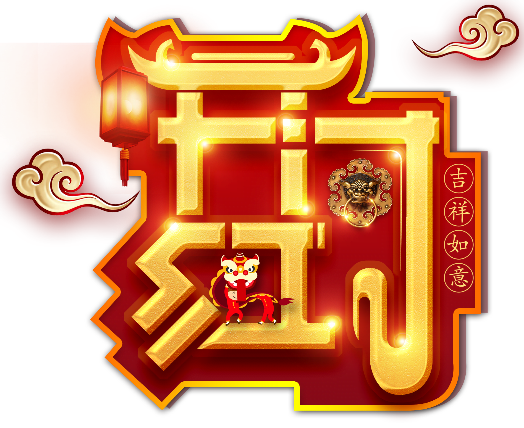 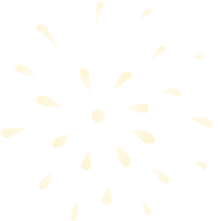 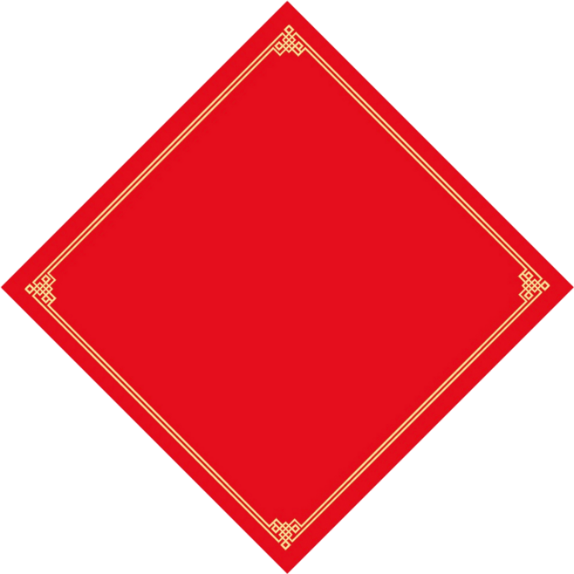 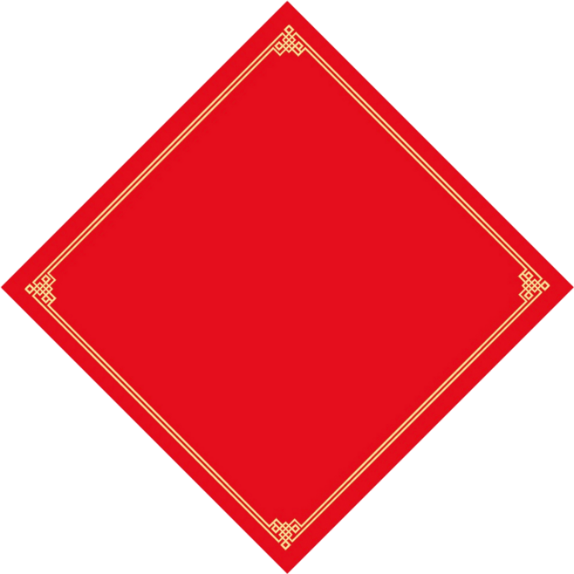 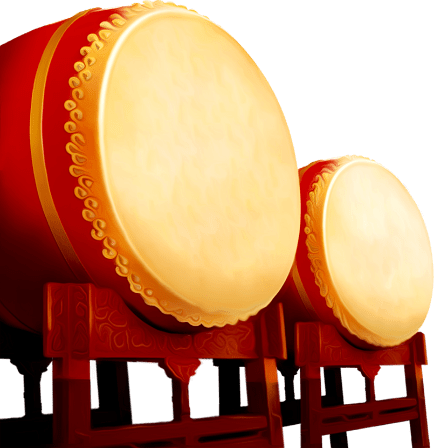 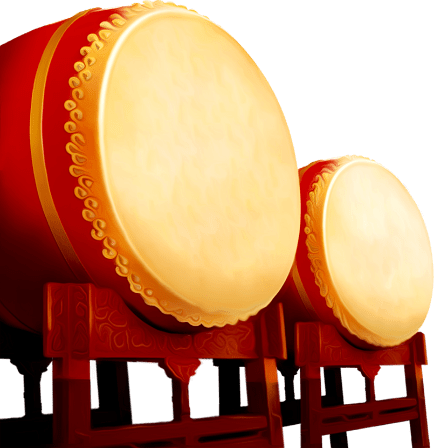 姓名
设计师
姓名
设计师
部门
设计部
部门
设计部
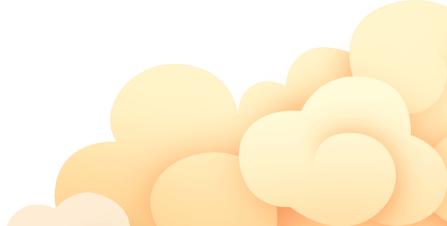 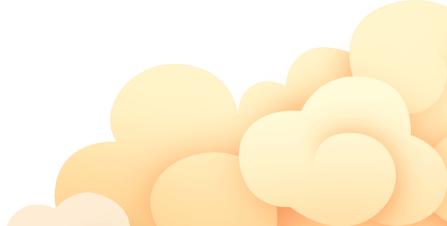 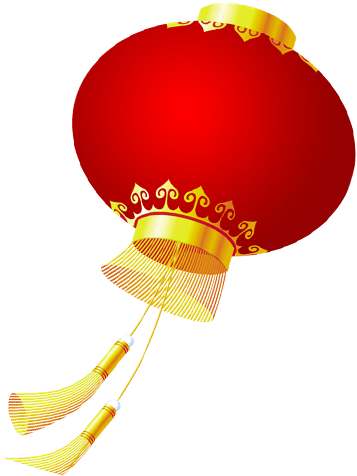 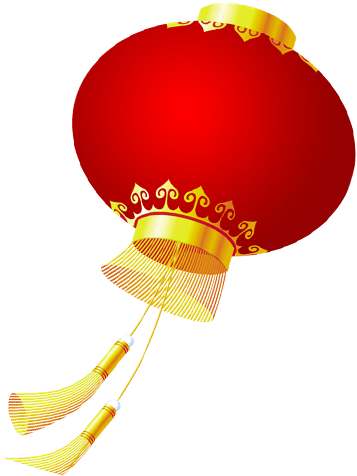 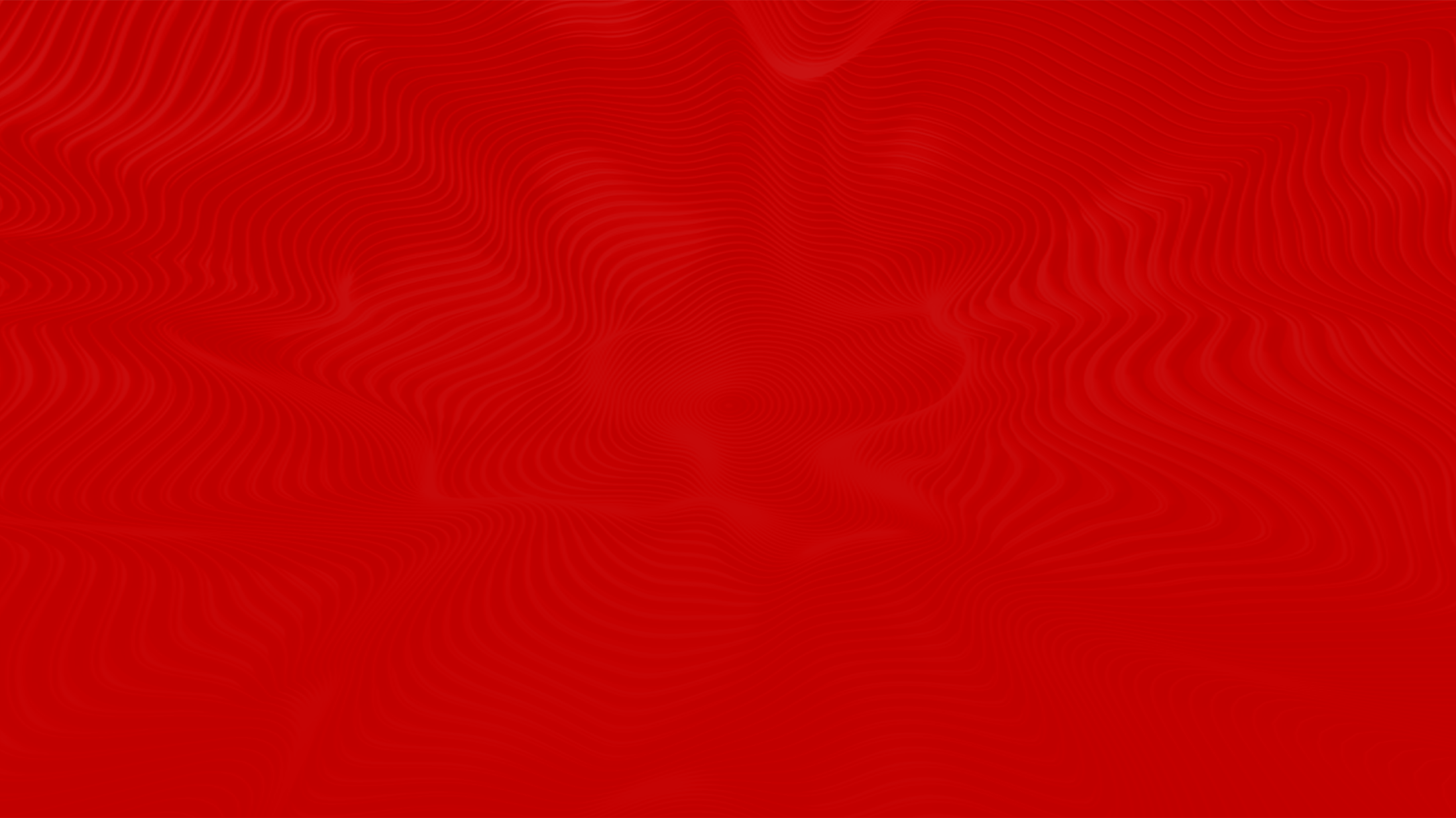 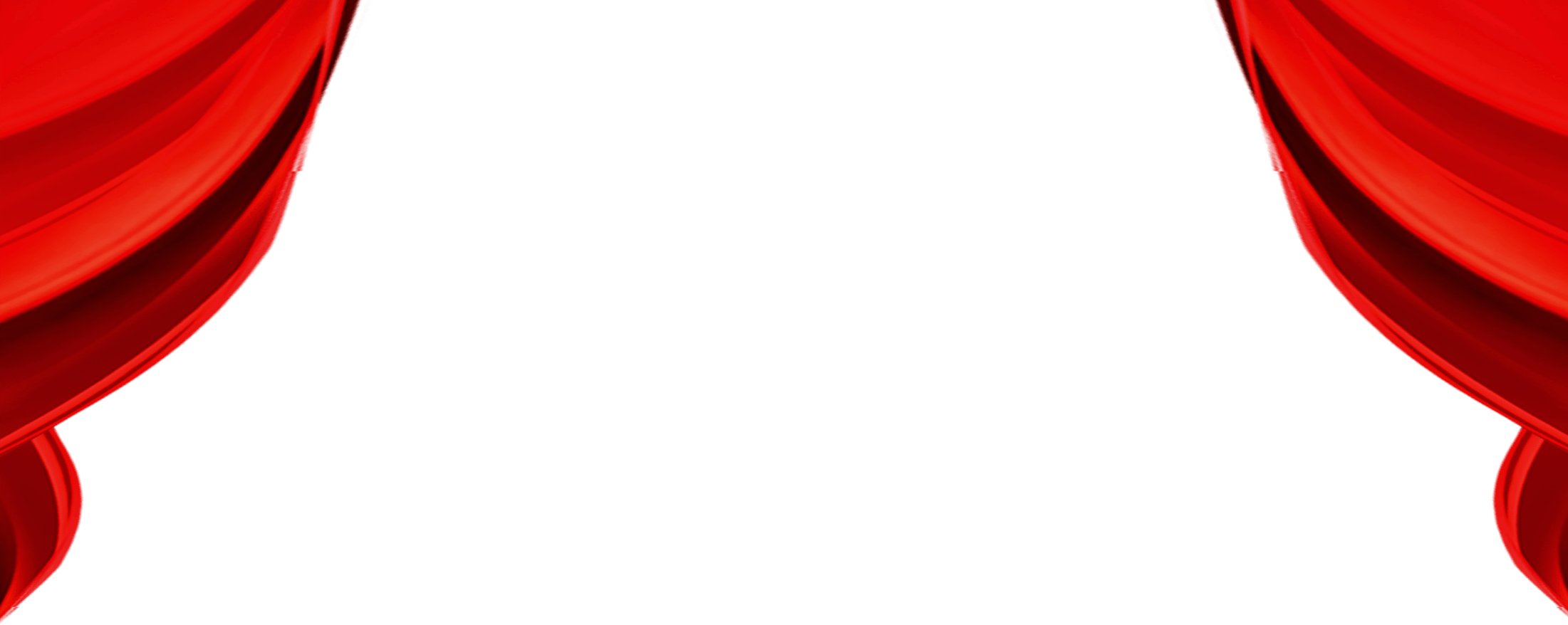 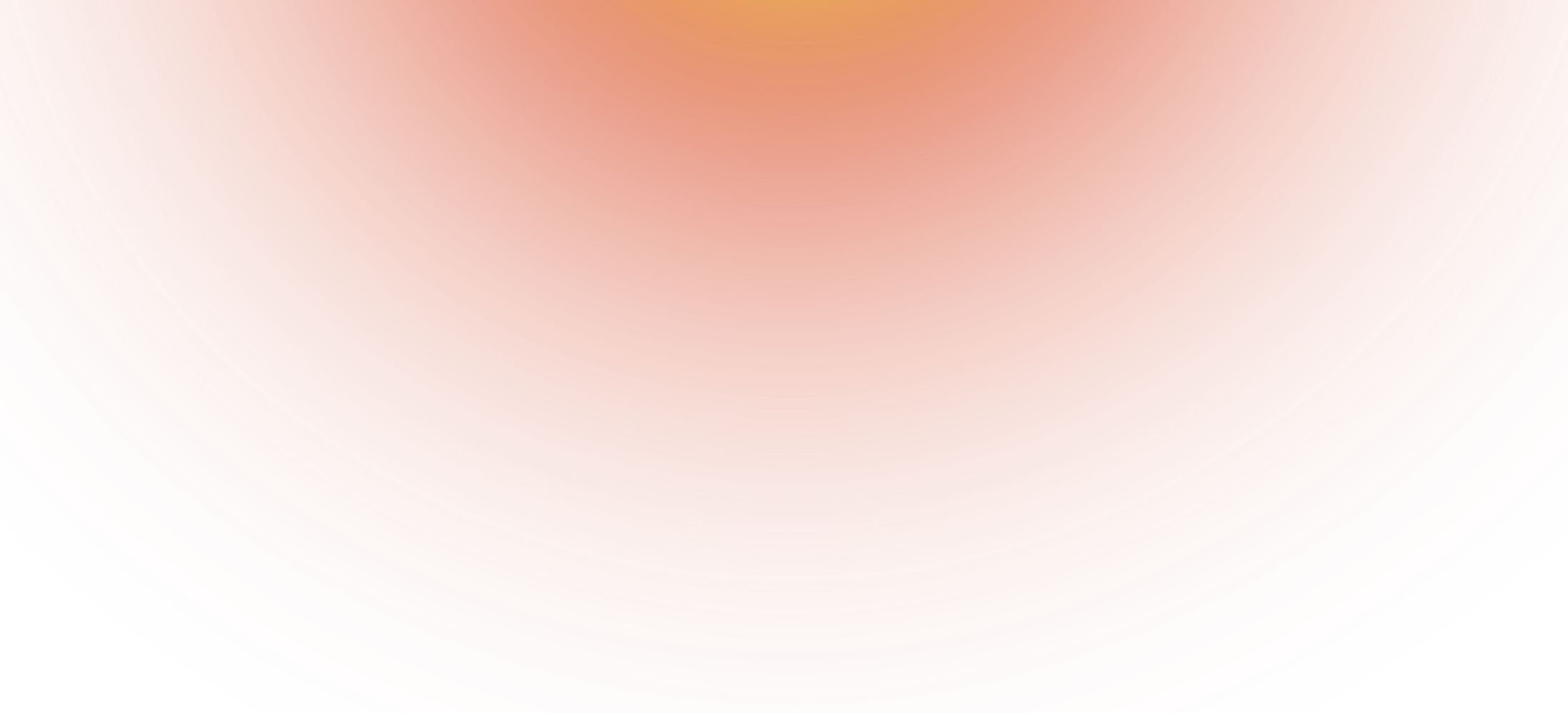 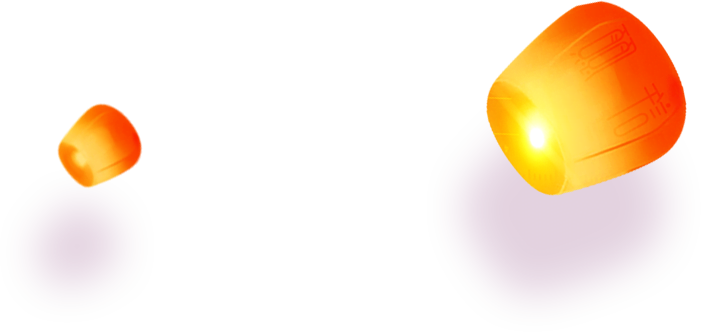 第三章节
晚会节目汇演
Please add your text content here, or copy your text, paste it here, and select only the text.
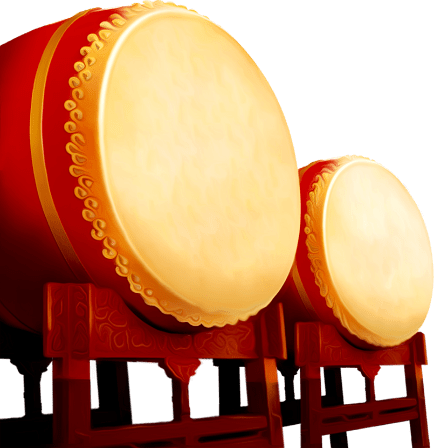 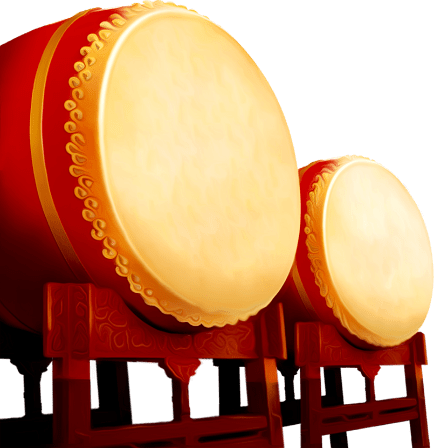 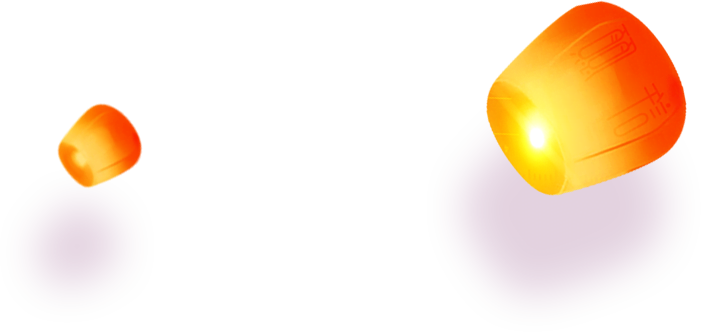 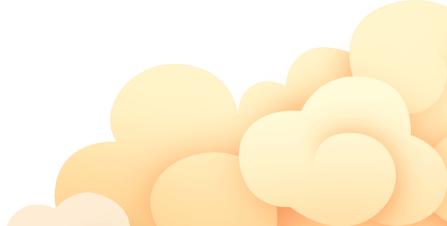 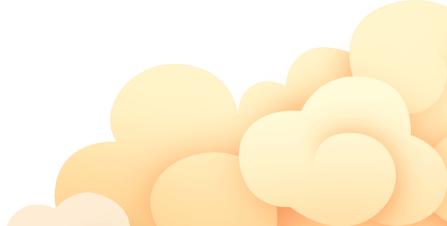 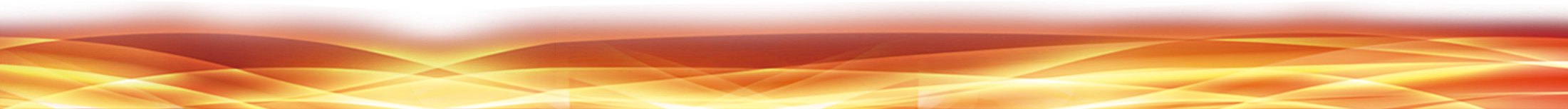 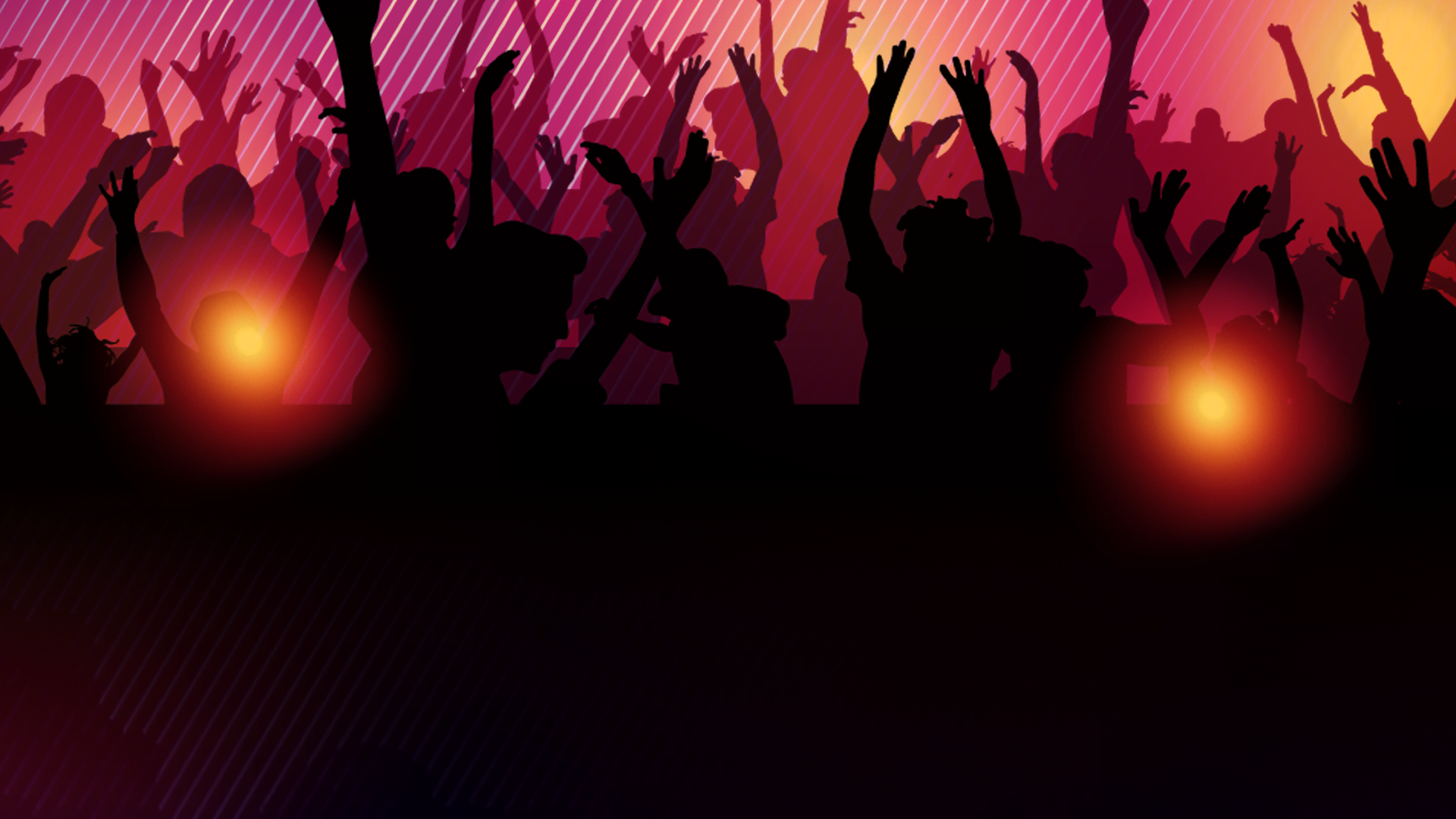 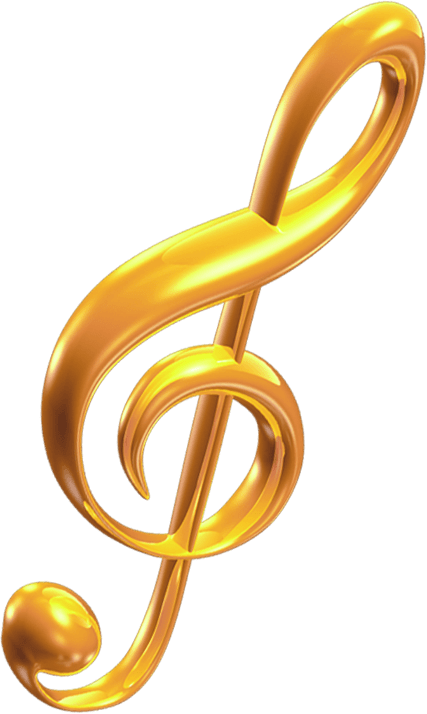 《PRICE TAG》
演唱
设计师
部门
设计部
赞助
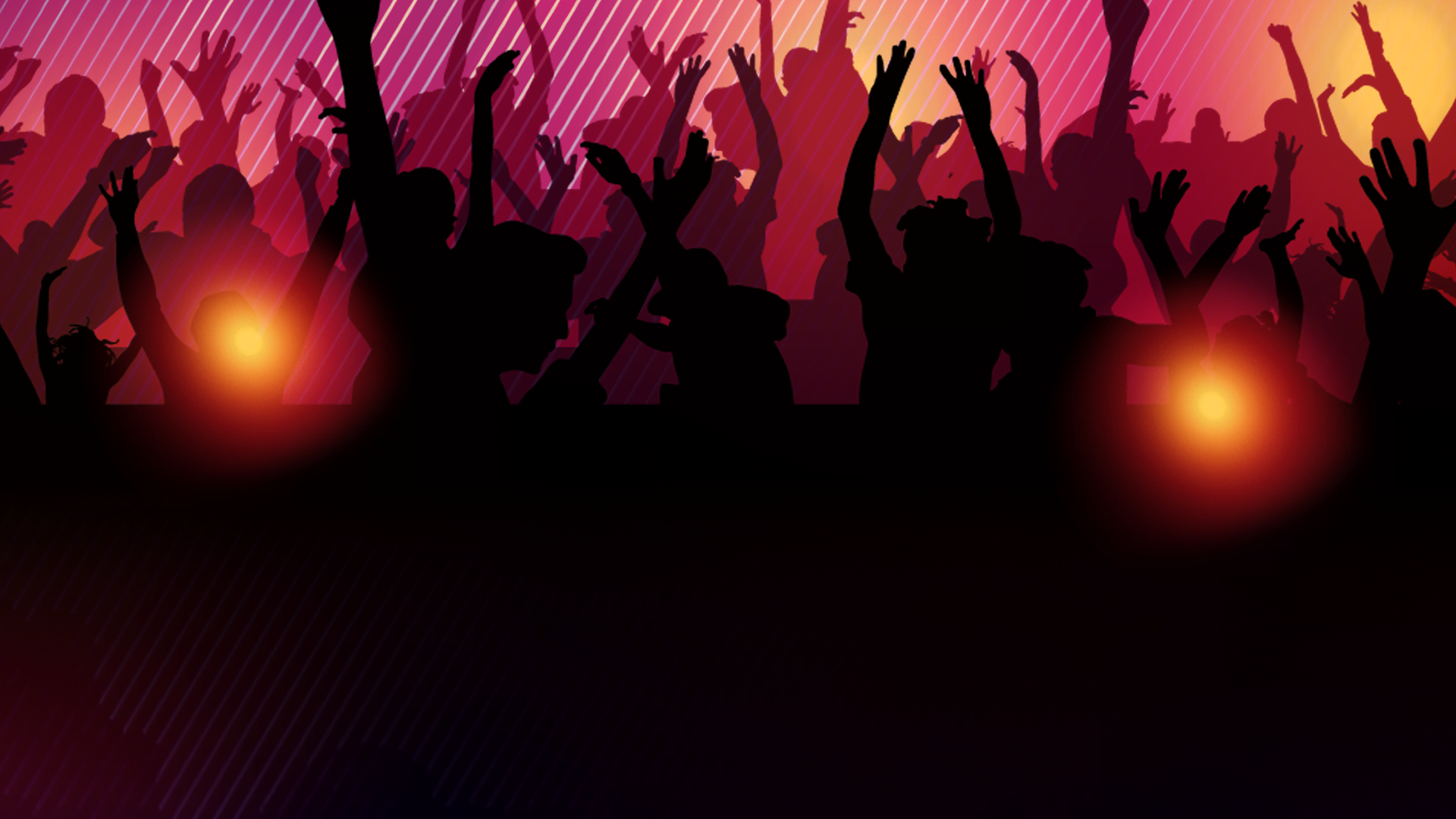 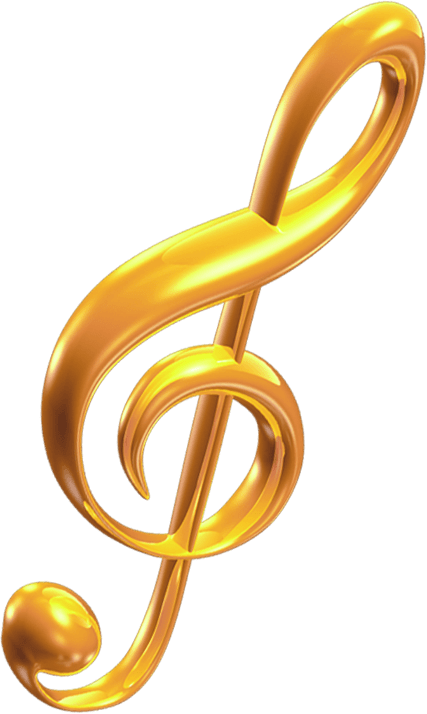 《我怀念的》
演唱
设计师
部门
设计部
赞助
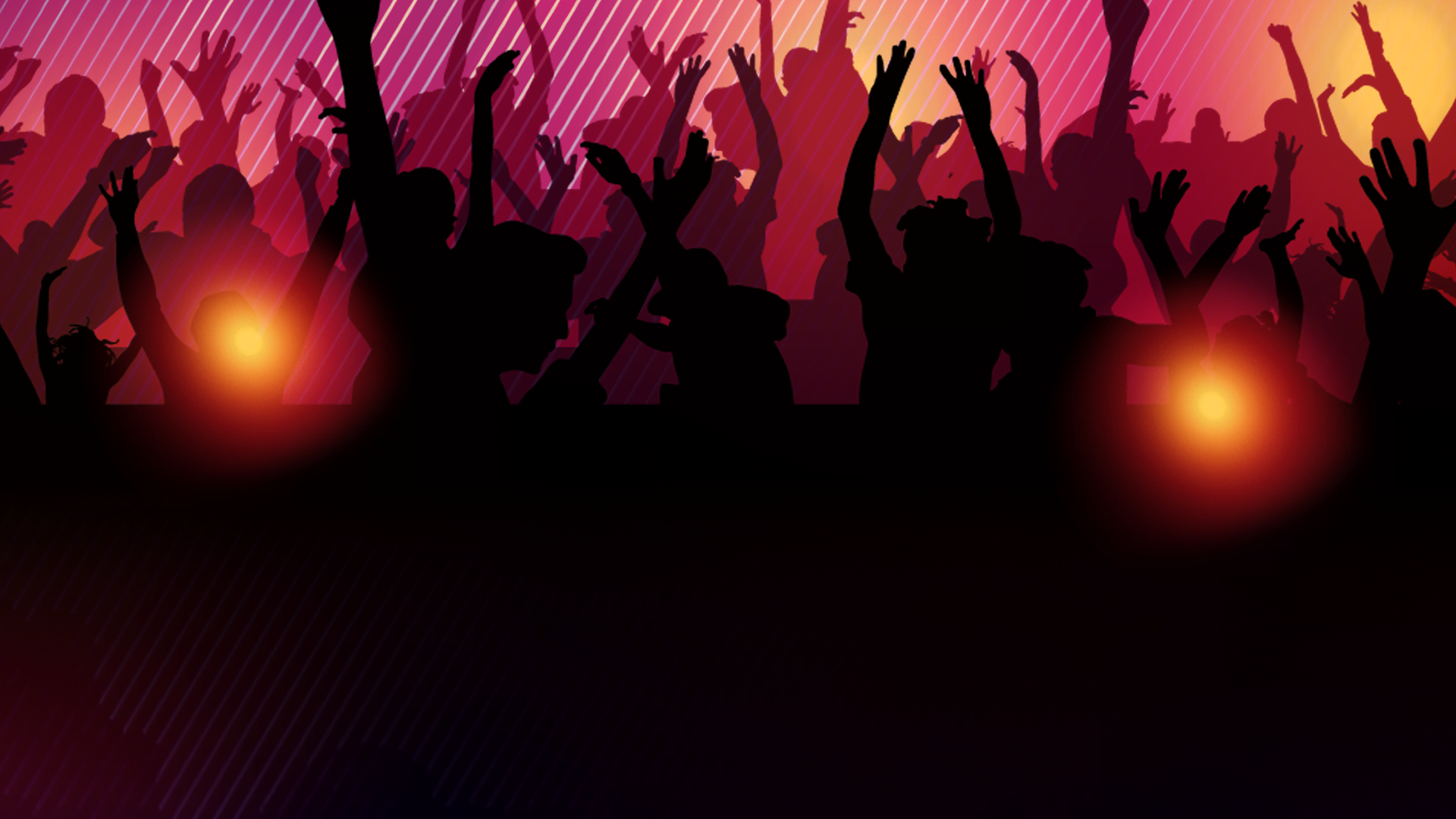 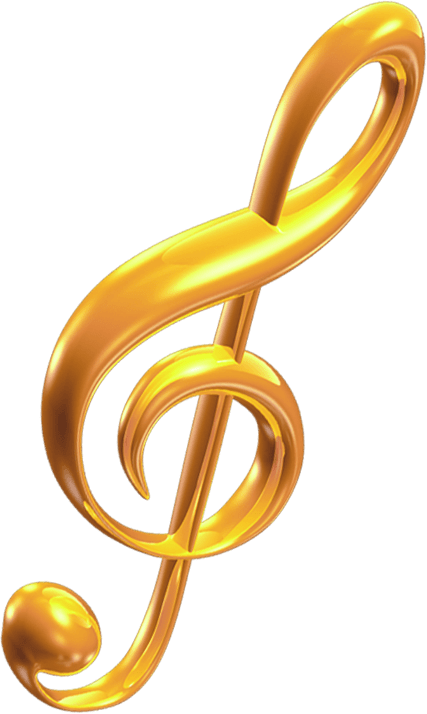 《在那遥远的地方》
演唱
设计师
部门
设计部
赞助
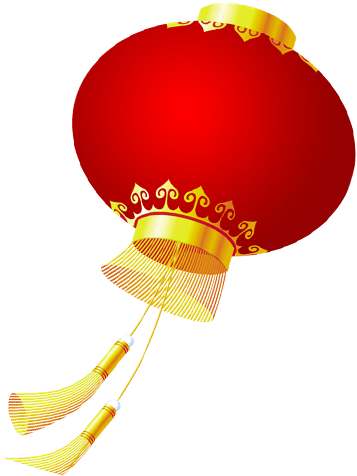 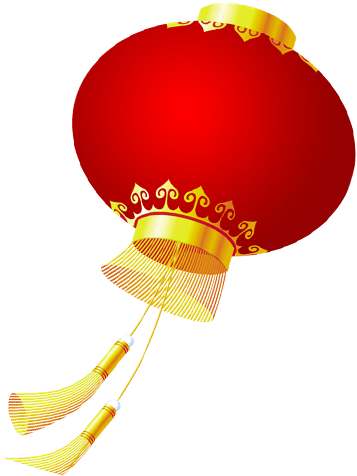 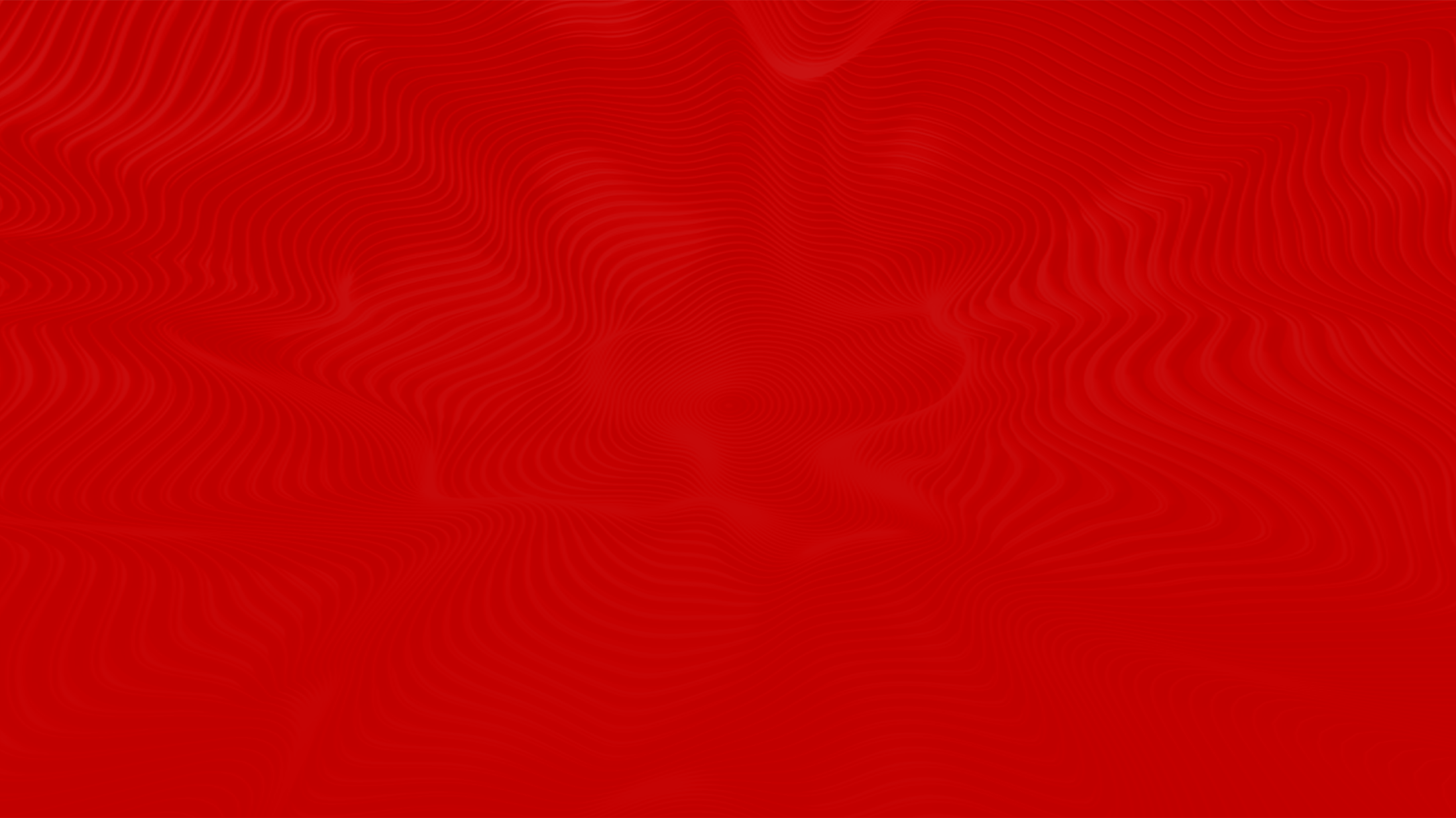 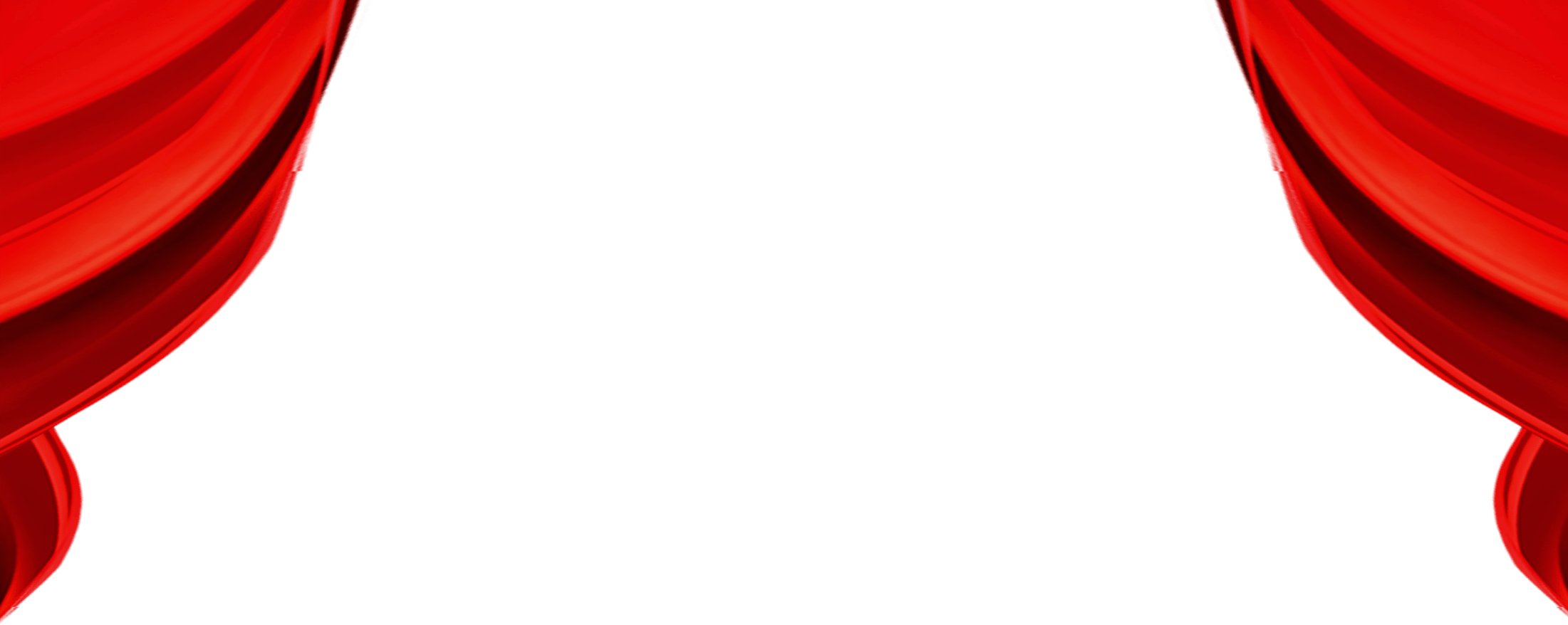 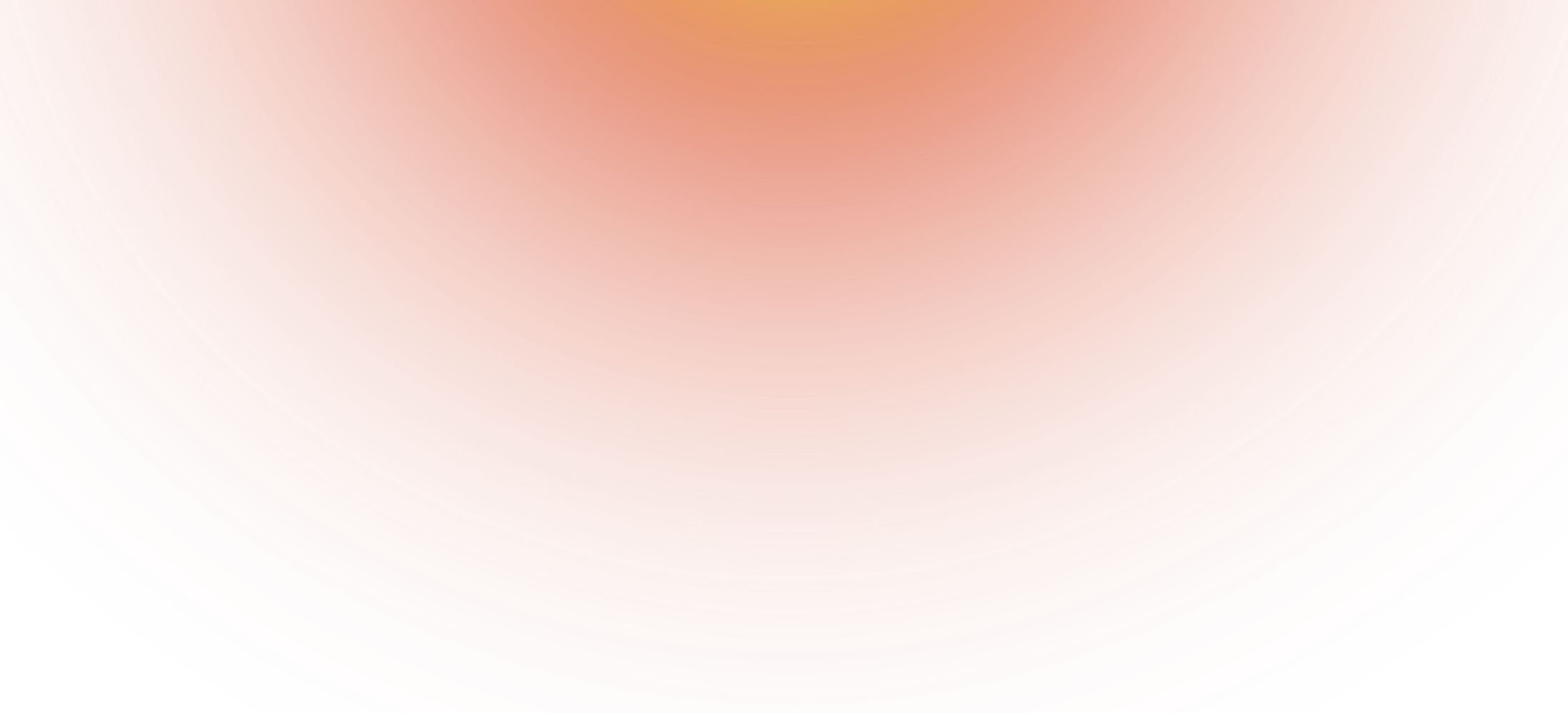 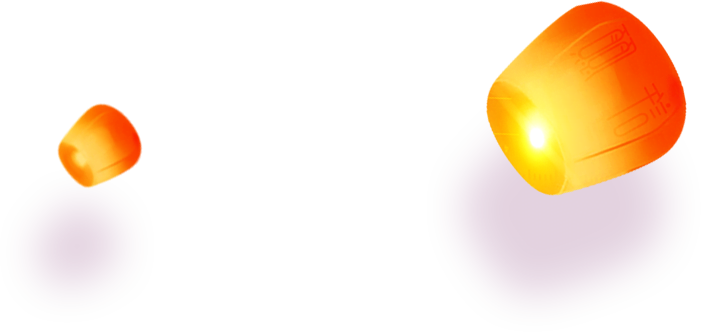 第四章节
新年工作规划
Please add your text content here, or copy your text, paste it here, and select only the text.
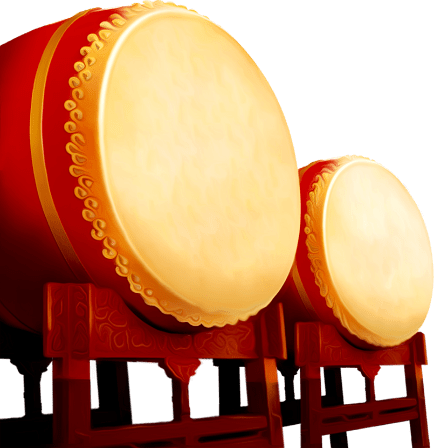 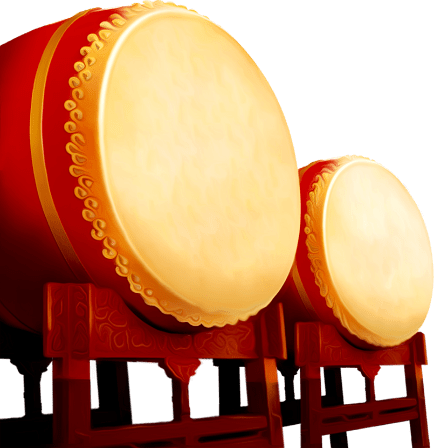 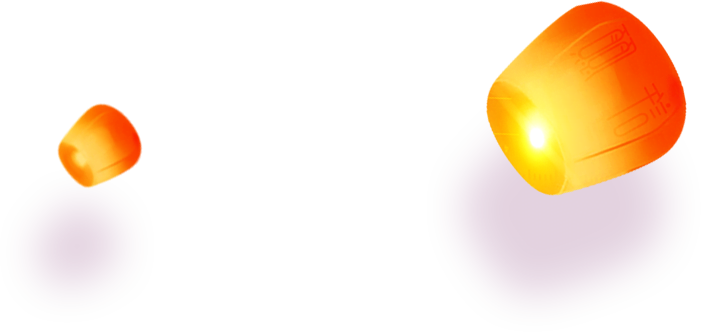 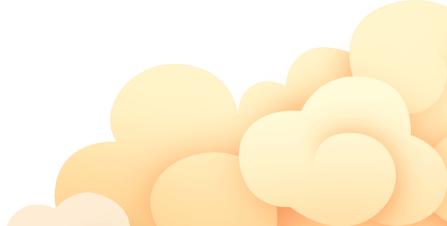 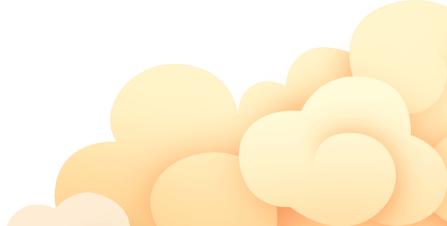 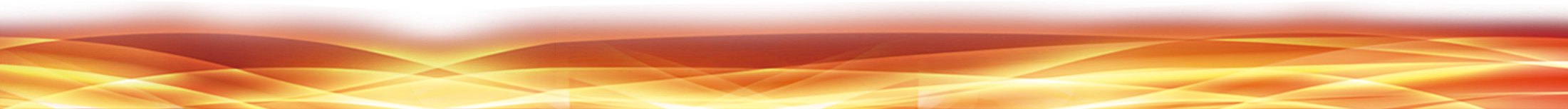 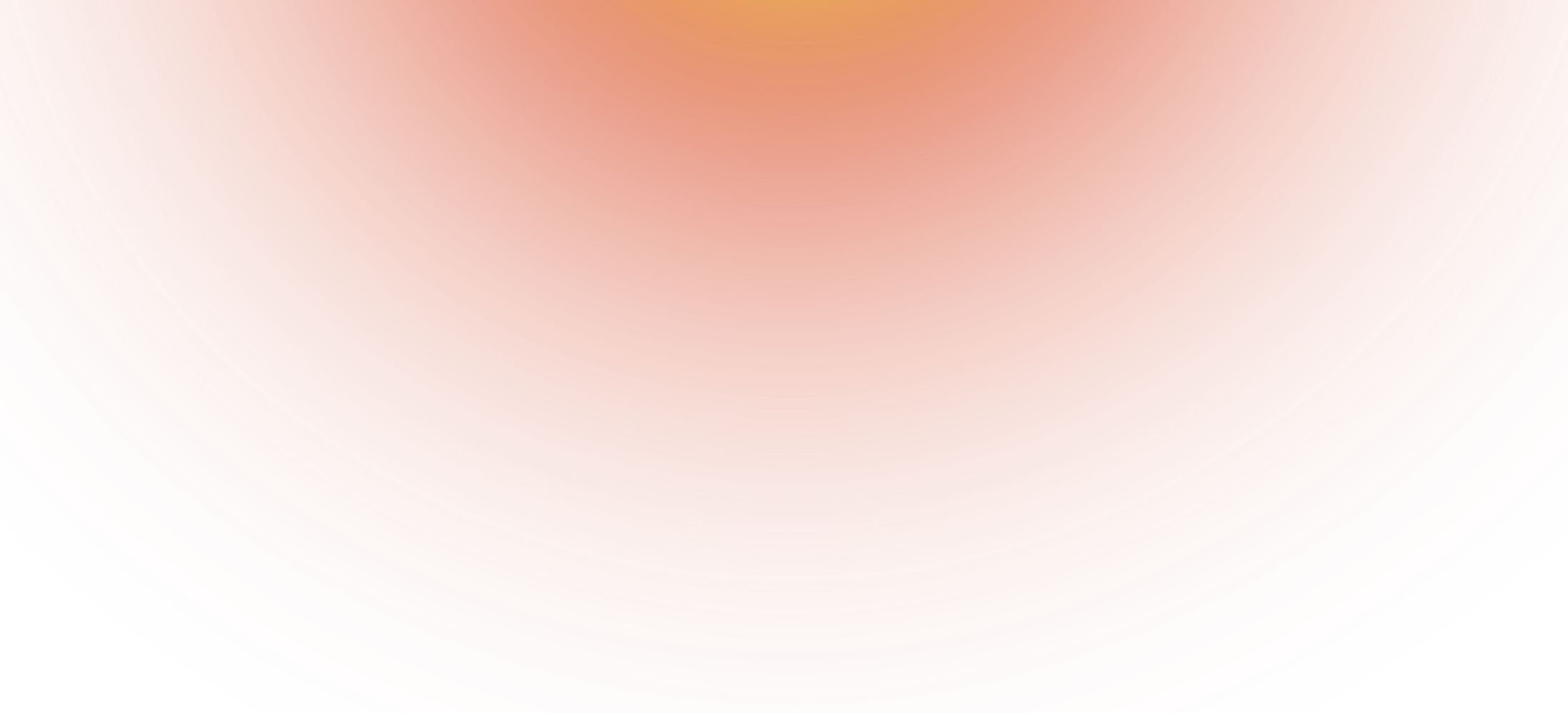 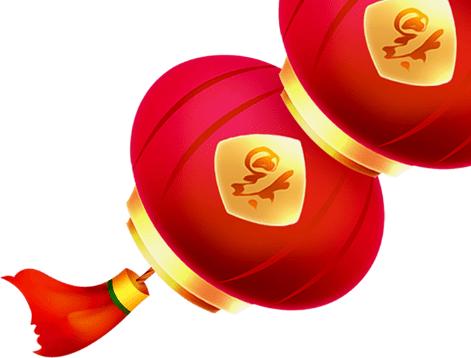 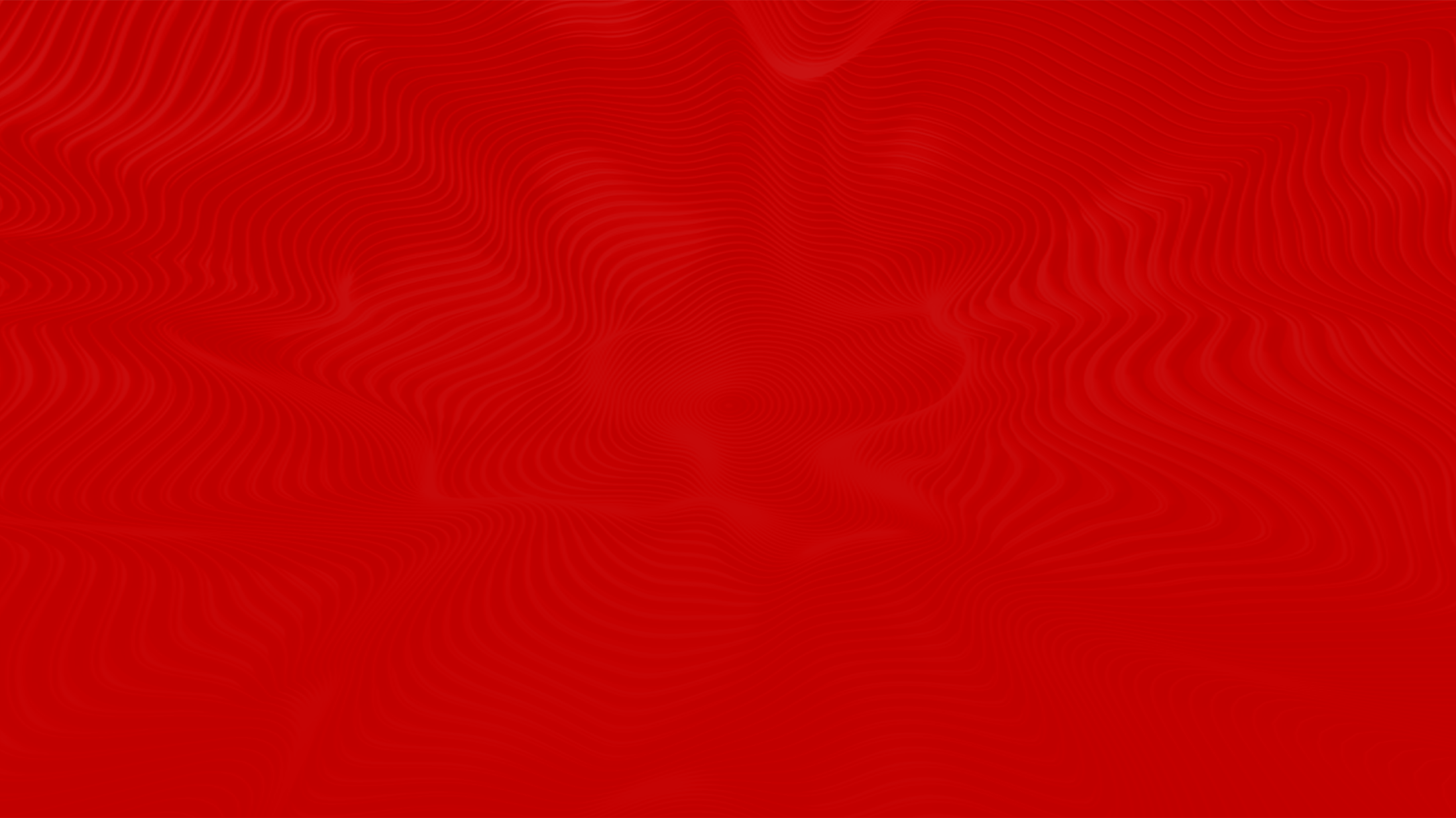 新年工作规划
Please add your text content here, or copy your text, paste it here, and select only the text.
标题添加
标题添加
标题添加
标题添加
This template is exclusively designed by Fei er creative, and copyrights belong to Bao tu
This template is exclusively designed by Fei er creative, and copyrights belong to Bao tu
This template is exclusively designed by Fei er creative, and copyrights belong to Bao tu
This template is exclusively designed by Fei er creative, and copyrights belong to Bao tu
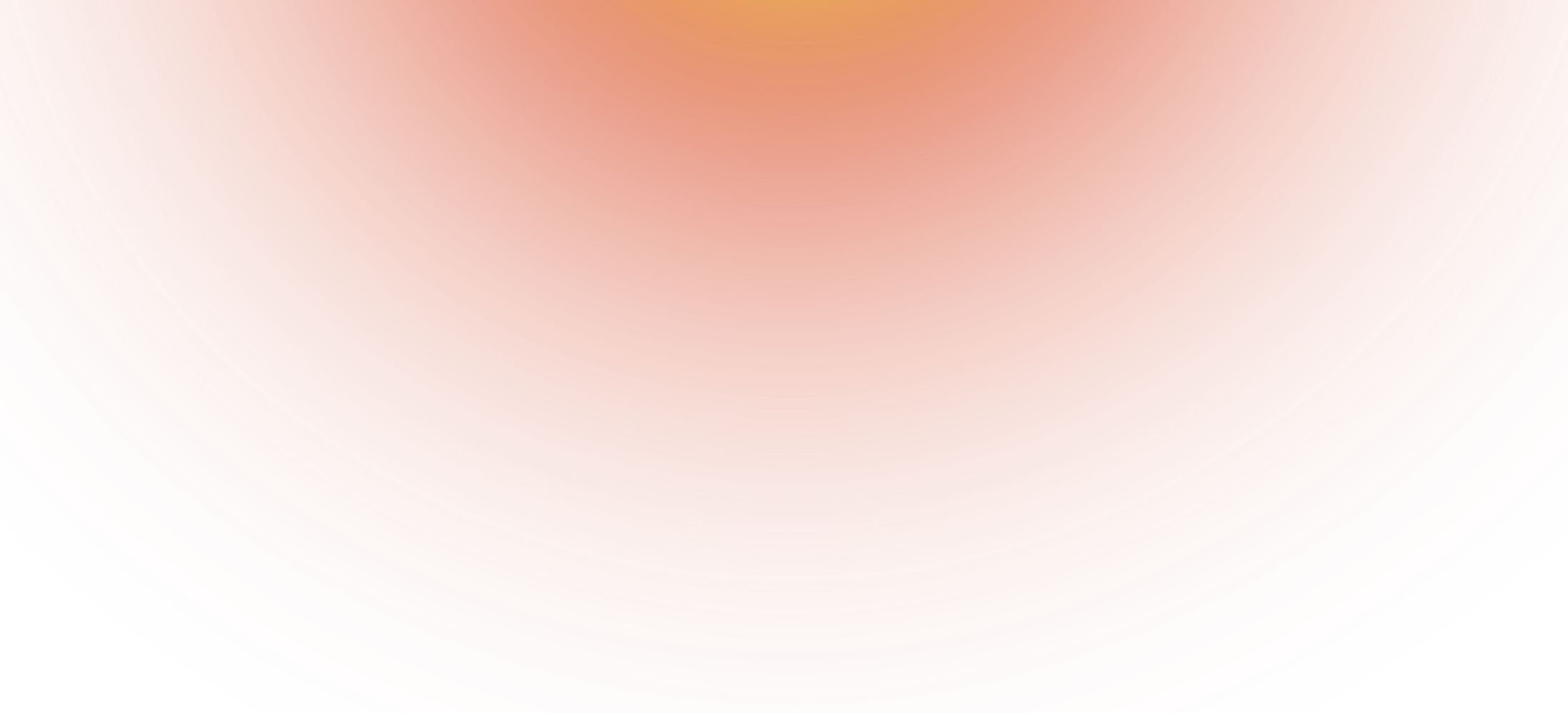 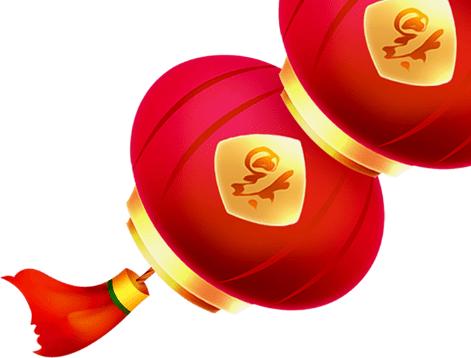 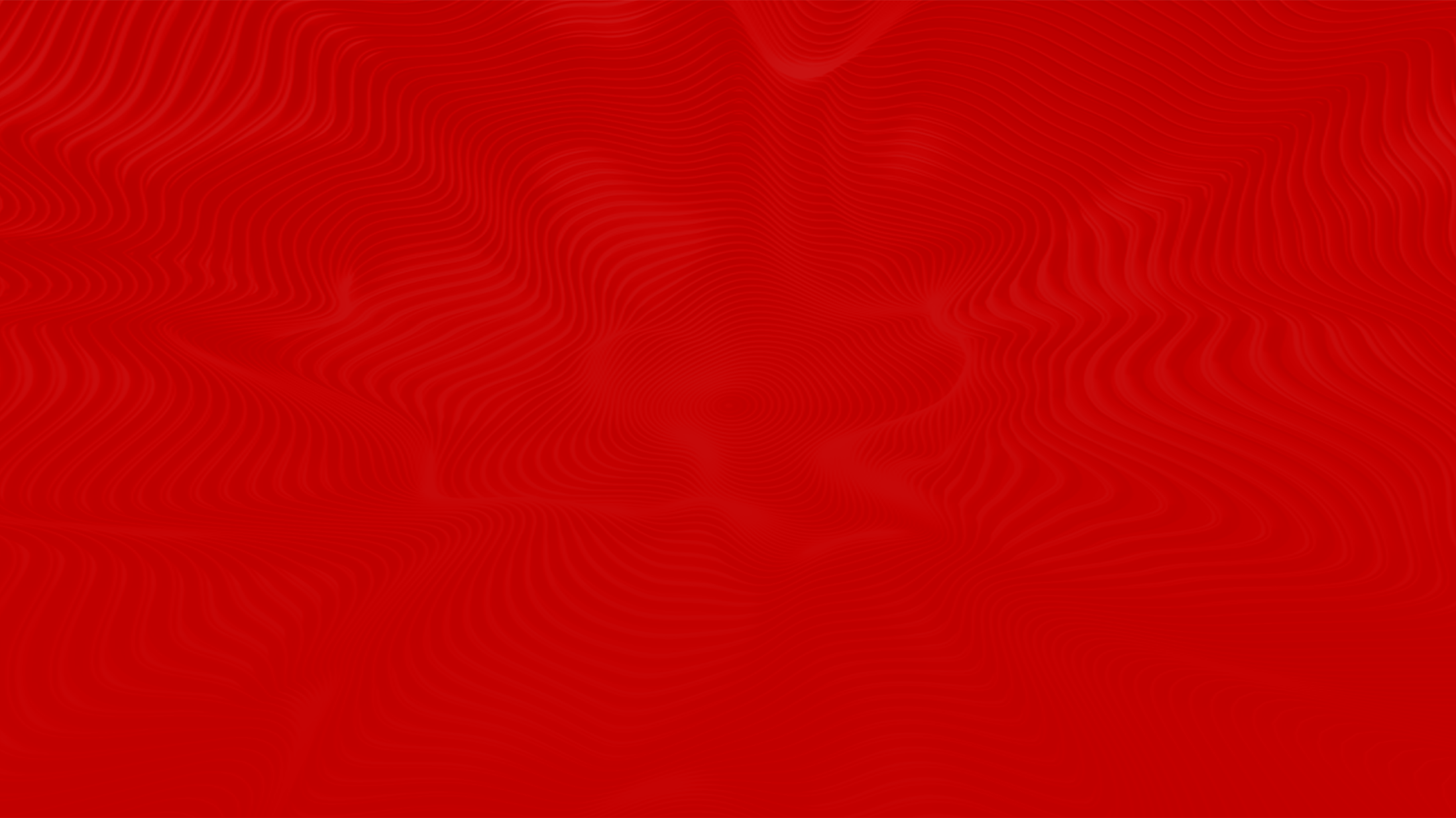 新年工作规划
Please add your text content here, or copy your text, paste it here, and select only the text.
60%
44%
79%
标题添加
标题添加
标题添加
This template is exclusively designed by Fei er creative, and copyrights belong to Bao tuThis template is exclusively designed by Fei er creative, and copyrights belong to Bao tu
This template is exclusively designed by Fei er creative, and copyrights belong to Bao tu
This template is exclusively designed by Fei er creative, and copyrights belong to Bao tu
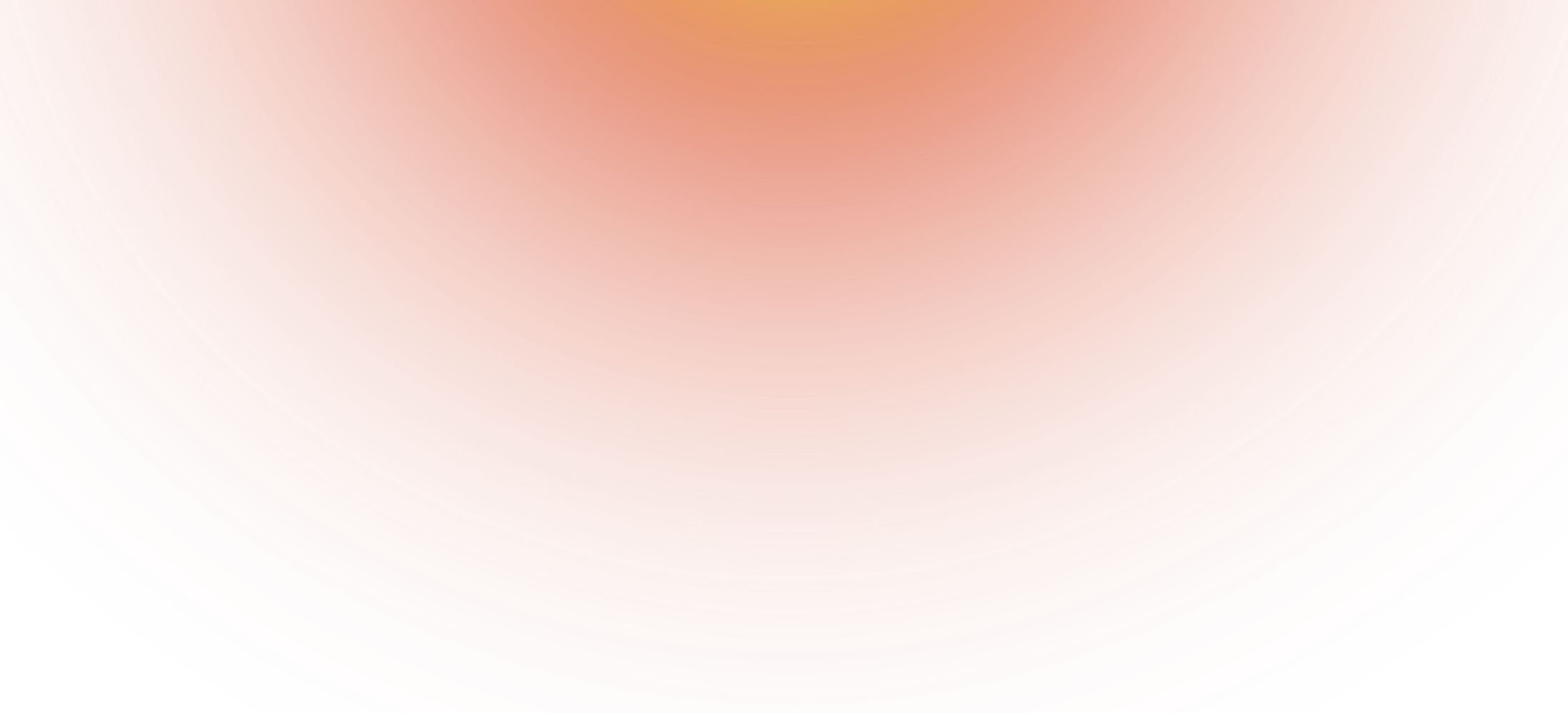 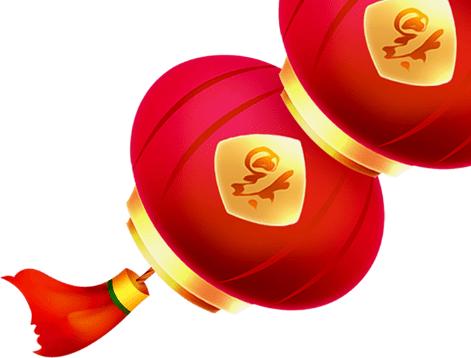 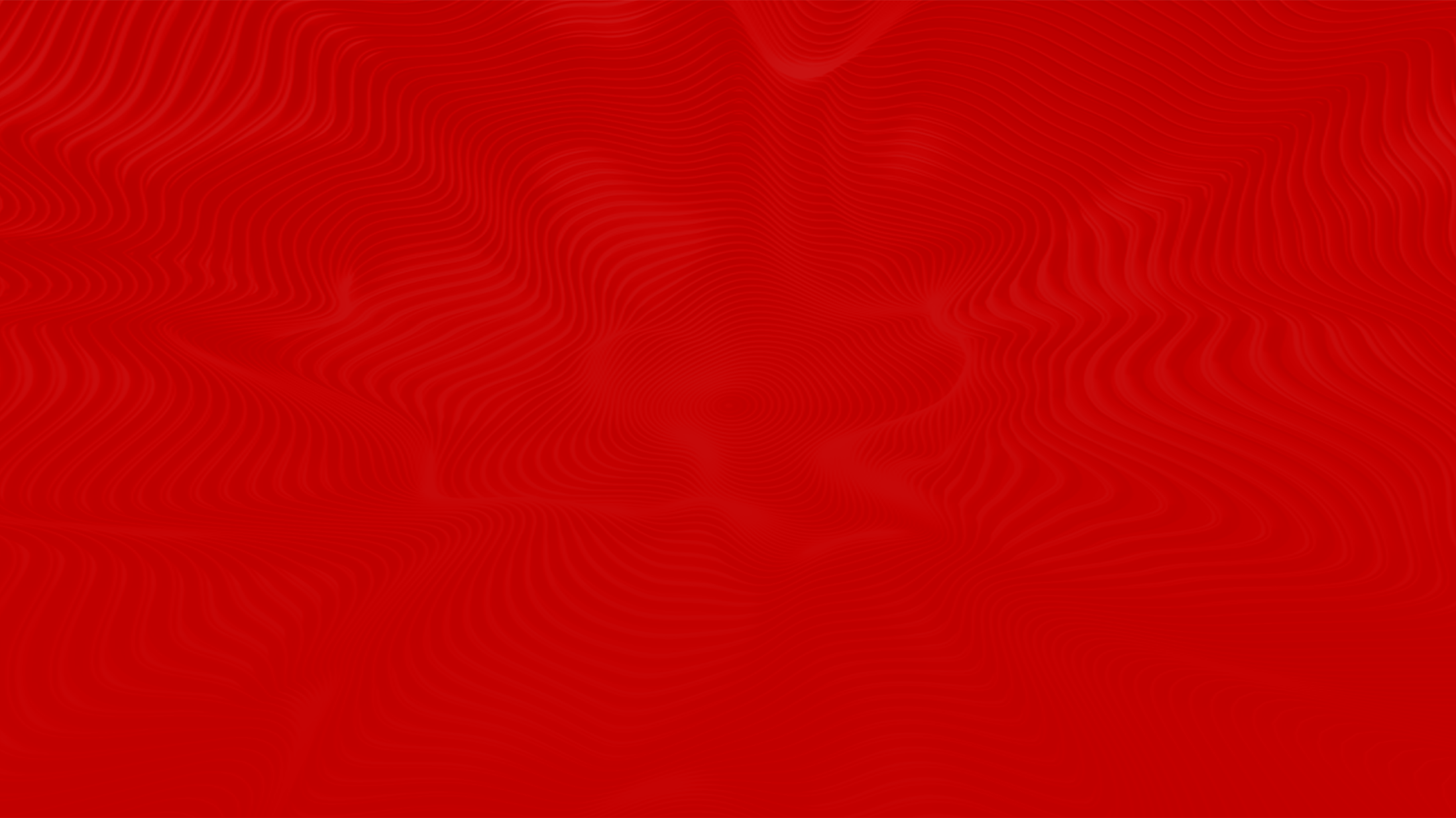 新年工作规划
Please add your text content here, or copy your text, paste it here, and select only the text.
43%
43%
43%
43%
43%
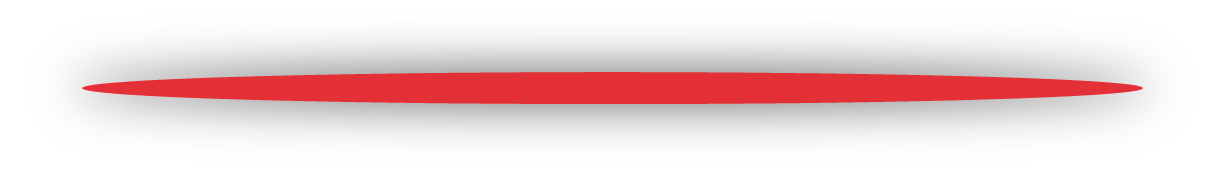 标题添加
标题添加
标题添加
标题添加
标题添加
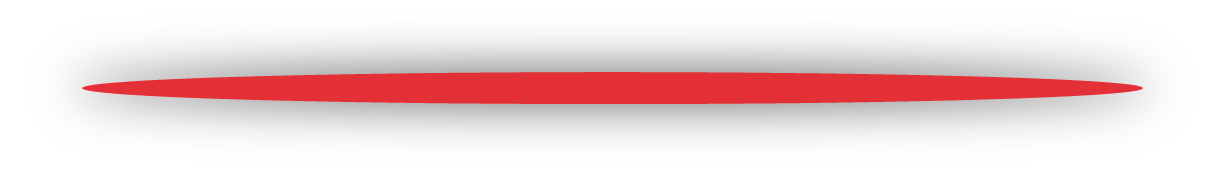 43%
43%
43%
43%
43%
标题添加
This template is exclusively designed by Fei er creative, and copyrights belong to Bao tuThis template is exclusively designed by Fei er creative, and copyrights belong to Bao tu
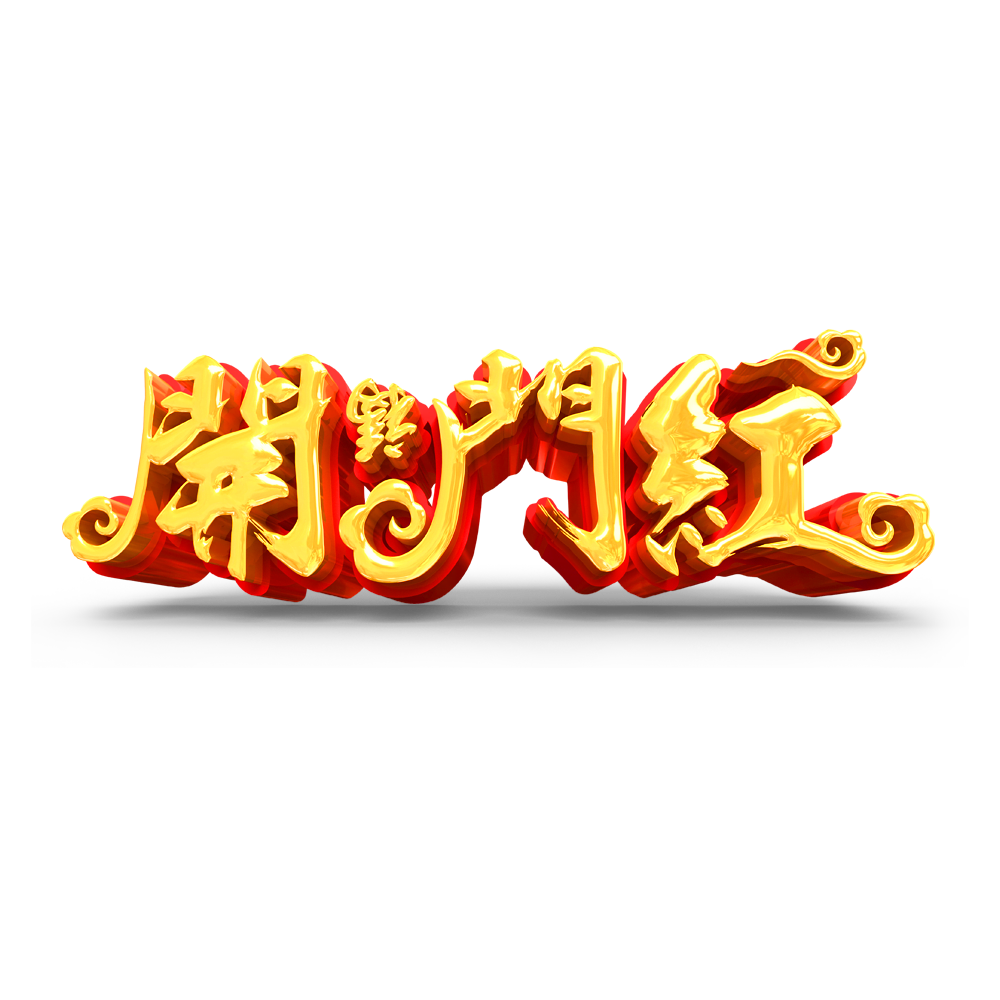 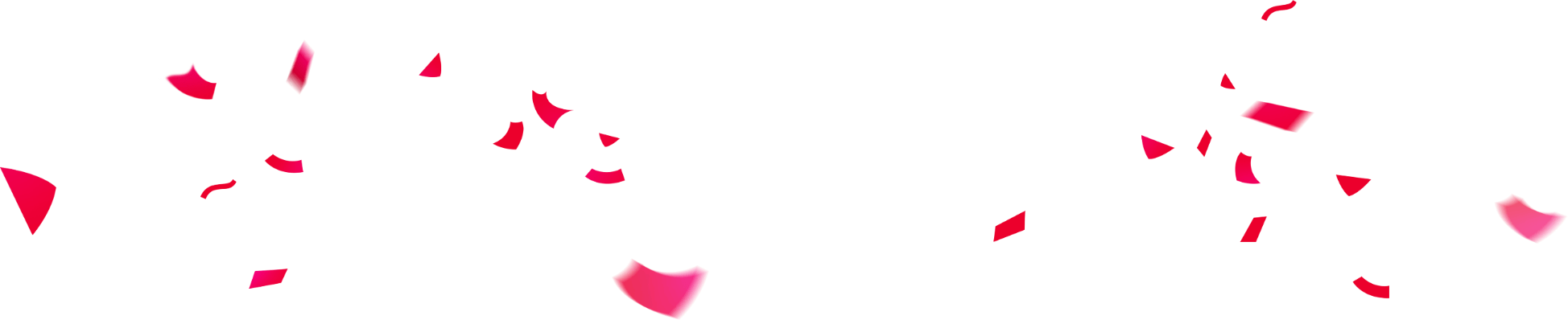 演示完毕，谢谢观看
This template is exclusively designed by Fei er creative, and copyrights belong to Bao tu